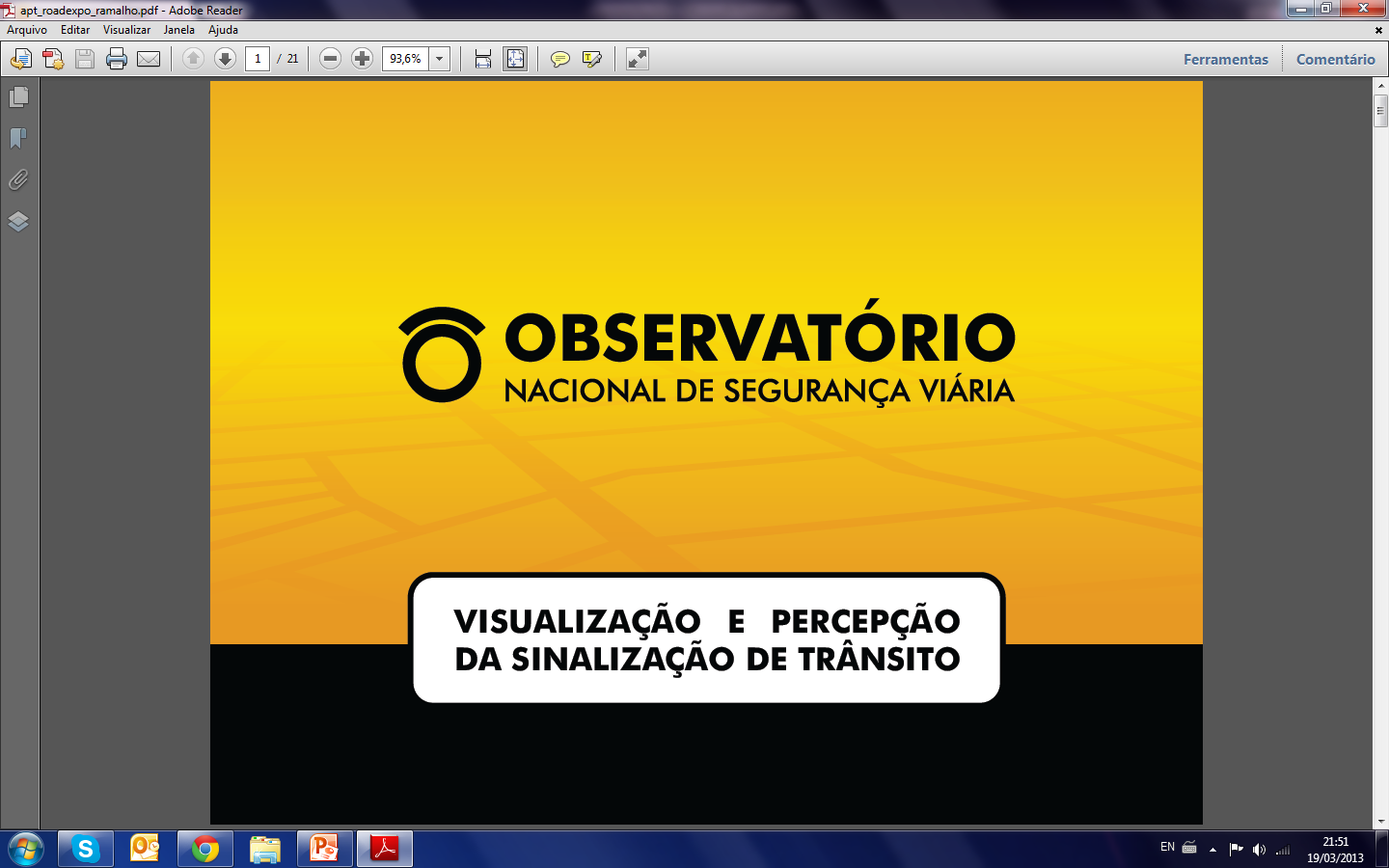 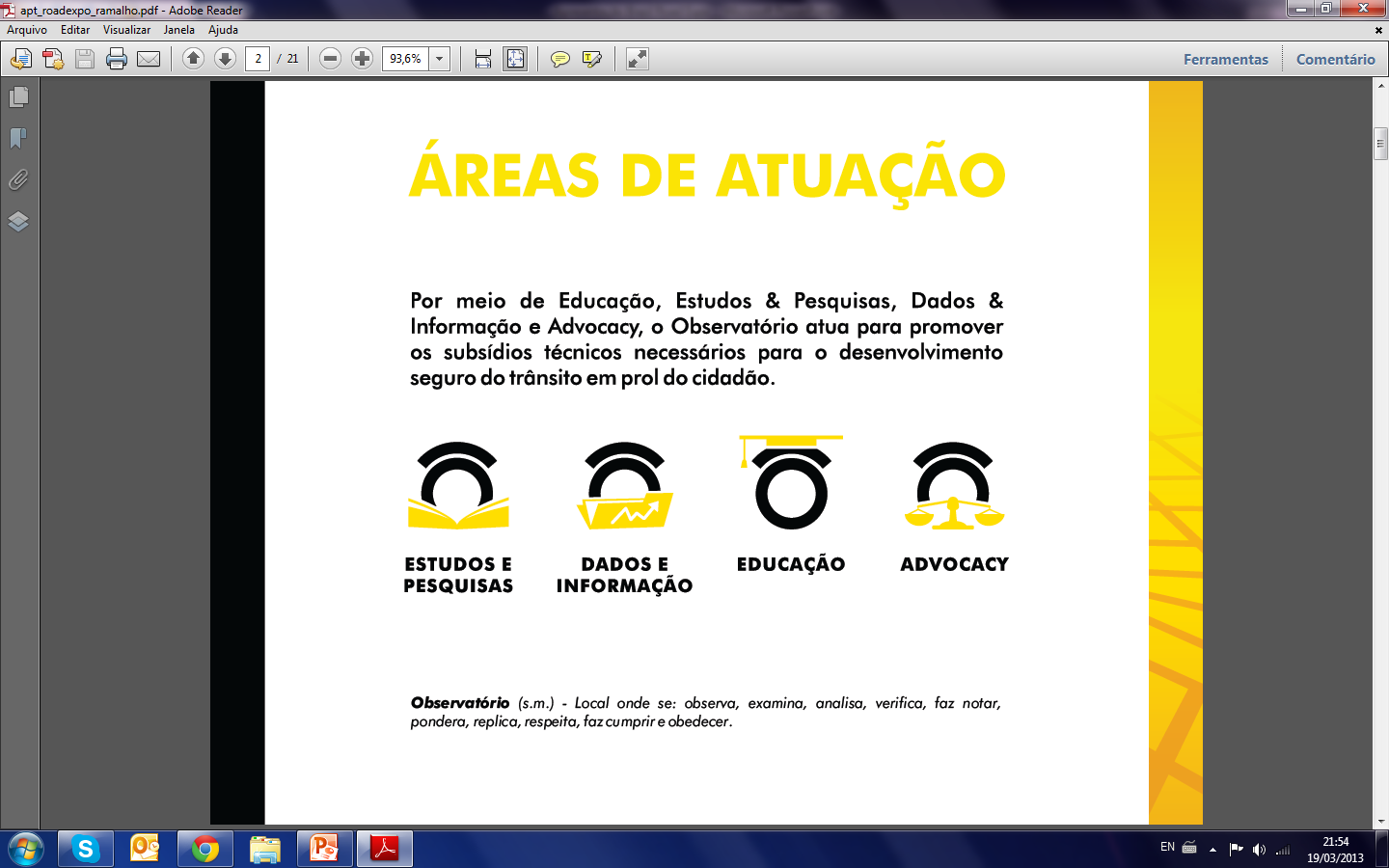 A LEGISLAÇÃO DE SINALIZAÇÃO DE TRÂNSITO
CONTRAN - Manual Brasileiro de Sinalização de Trânsito (2007)




A concepção e a implantação da sinalização de trânsito, deve ter como princípio básico as condições de percepção dos usuários da via, garantindo a real eficácia dos sinais.
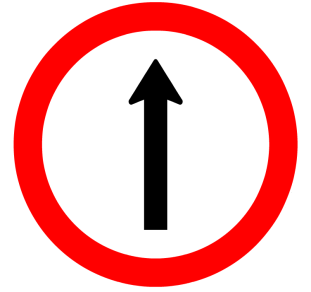 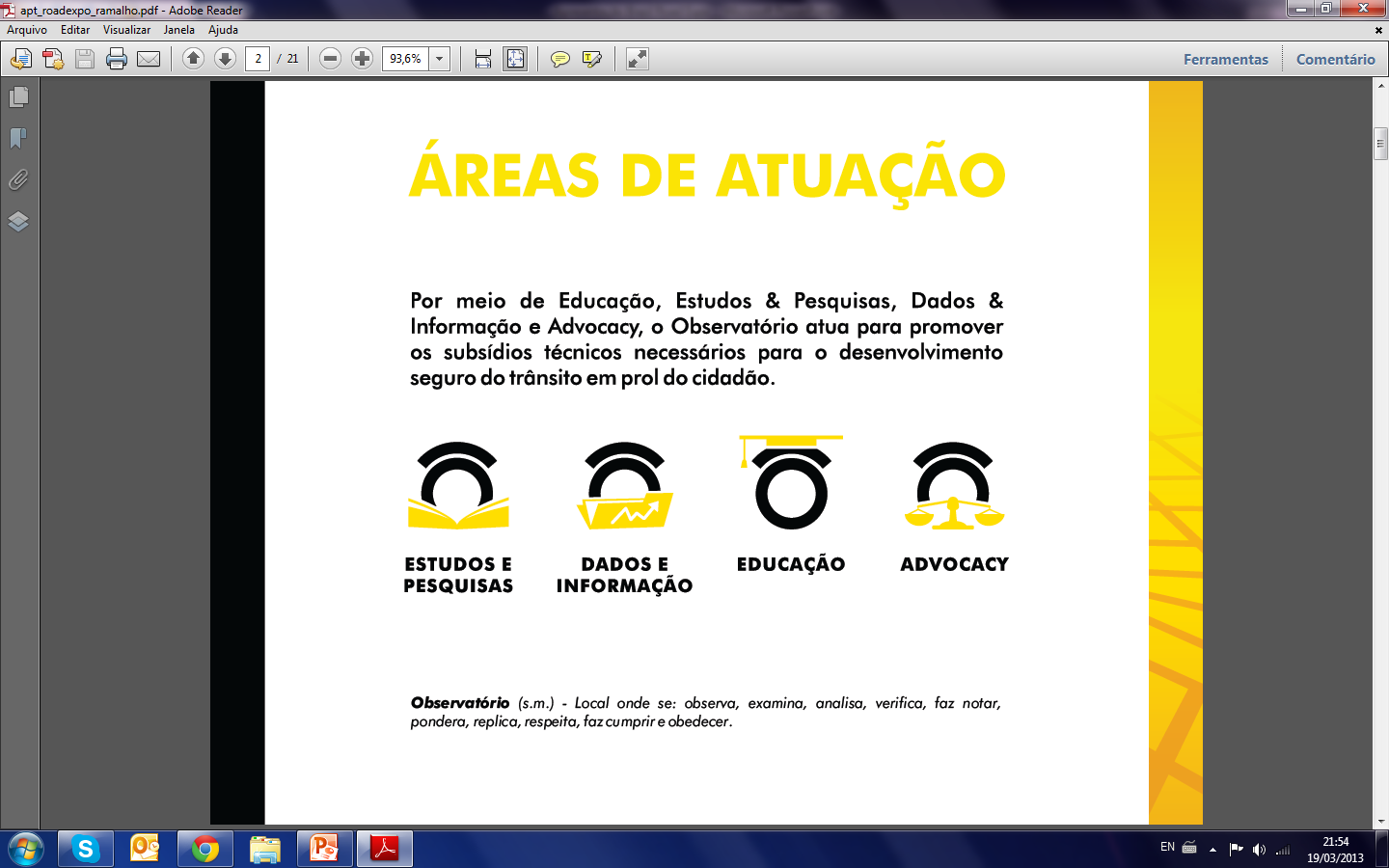 SINALIZAÇÃO DE TRÂNSITO
LEGALIDADE
SUFICIÊNCIA
PADRONIZAÇÃO
PRINCÍPIOS
CLAREZA
PRECISÃO E CONFIABILIDADE
VISIBILIDADE E LEGIBILIDADE
MANUTENÇÃO E CONSERVAÇÃO
OBJETIVO: Fornecer informações que permitam aos usuários das vias adotarem comportamentos adequados, de modo a aumentar a segurança, ordenar os fluxos de tráfego e orientar os usuários da via.
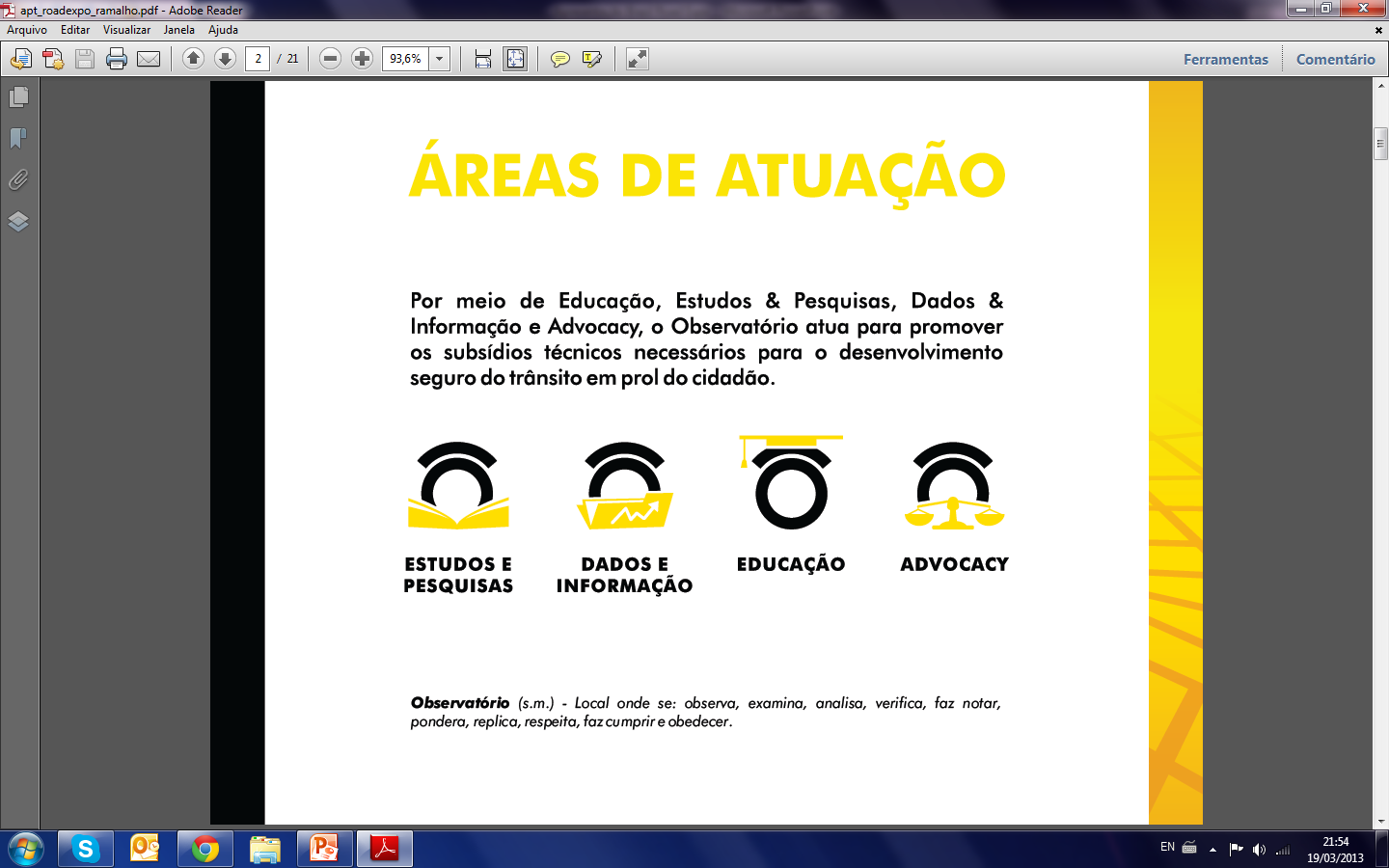 CARACTERÍSTICAS
Sinalização Vertical de Trânsito possui características específicas e obrigatórias, que são regulamentadas e normatizadas:
Definição e Função
Aspectos Legais 
Sinais de Regulamentação 
Abrangência dos Sinais 
Formas e Cores 
Dimensões 
Padrões Alfanuméricos 
Retro refletividade e Iluminação 
Materiais das Placas 
Suporte das Placas 
Manutenção e Conservação 
Locação na Via 
Critérios de locação por visibilidade, desaceleração e/ou manobra
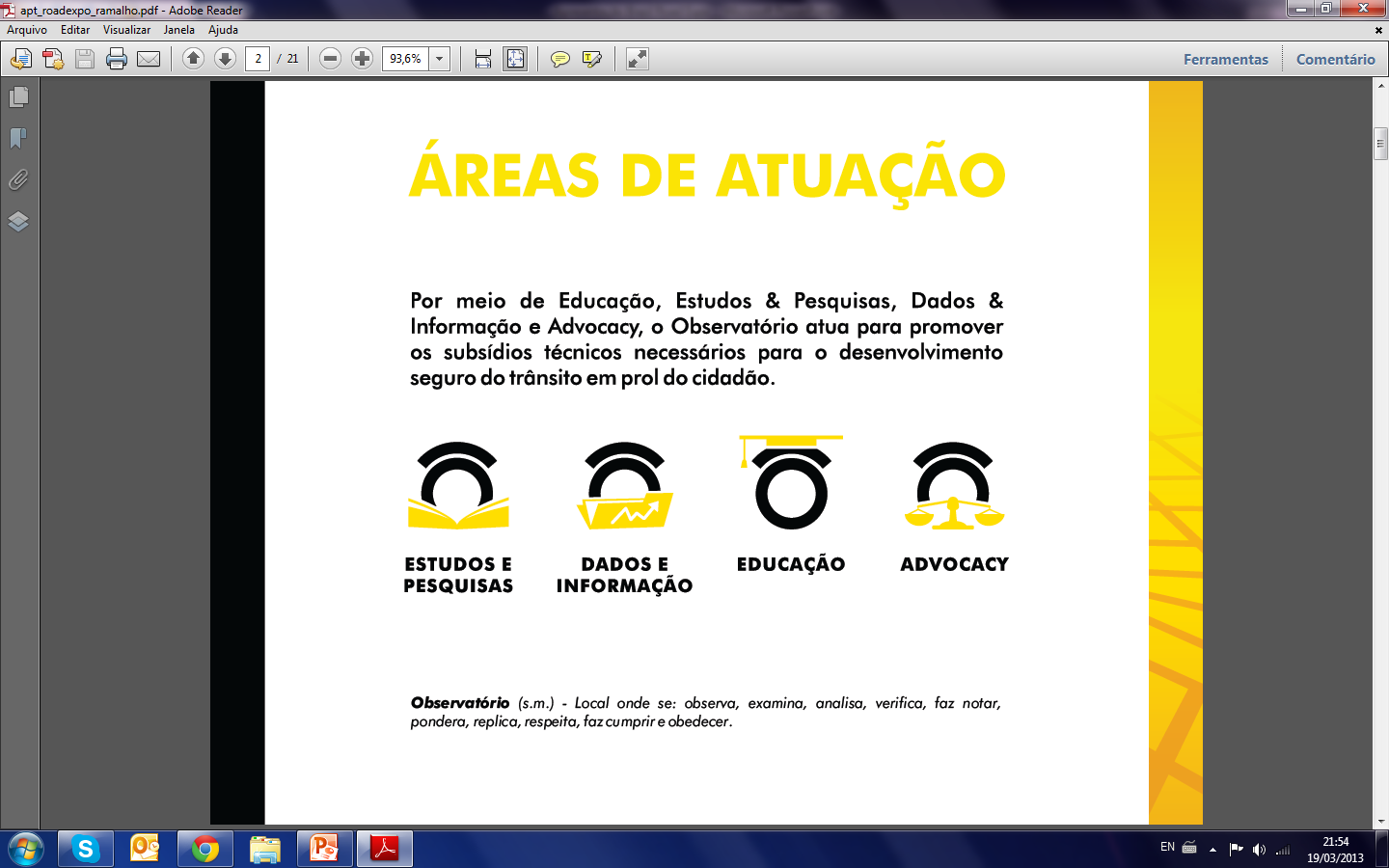 ESTUDO SOBRE SINALIZAÇÃO DE TRÂNSITO
INTRODUÇÃO E OBJETIVO
Como base o Código Nacional de Trânsito, este trabalho tem o objetivo de analisar de forma comparativa a sinalização vertical de trânsito sob o ponto de vista de acuidade visual e refletividade.
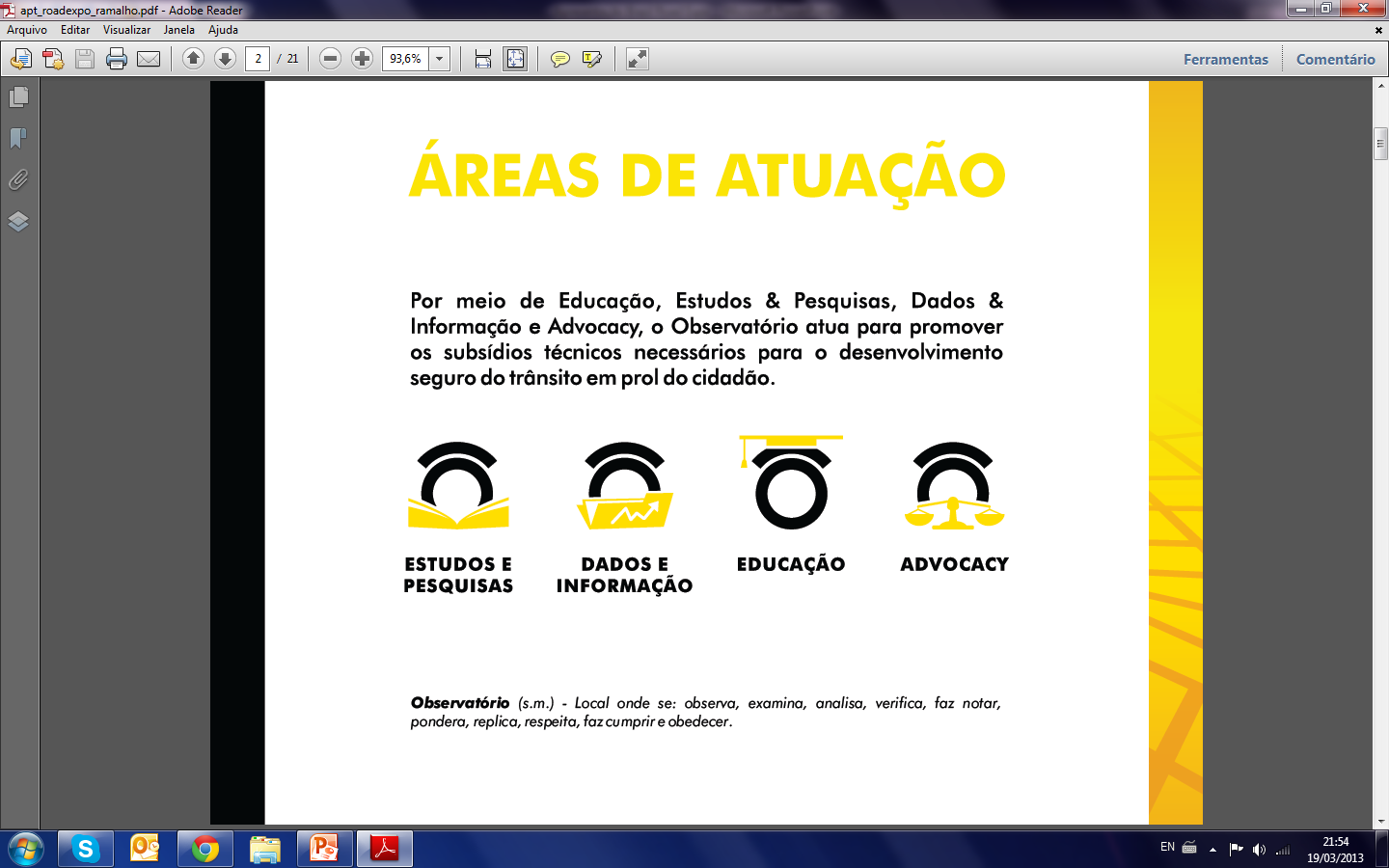 ESTUDO SOBRE SINALIZAÇÃO DE TRÂNSITO
METODOLOGIA
Embasamento legal
Ensaio fotográfico de campo
Verificação de condições de implantação
Espaço vivencial
Pesquisa com usuários
FOCO PRINCIPAL: visibilidade da sinalização
FOCO SECUNDÁRIO: vida útil, intempéries, manutenção, critérios de implantação, depredação
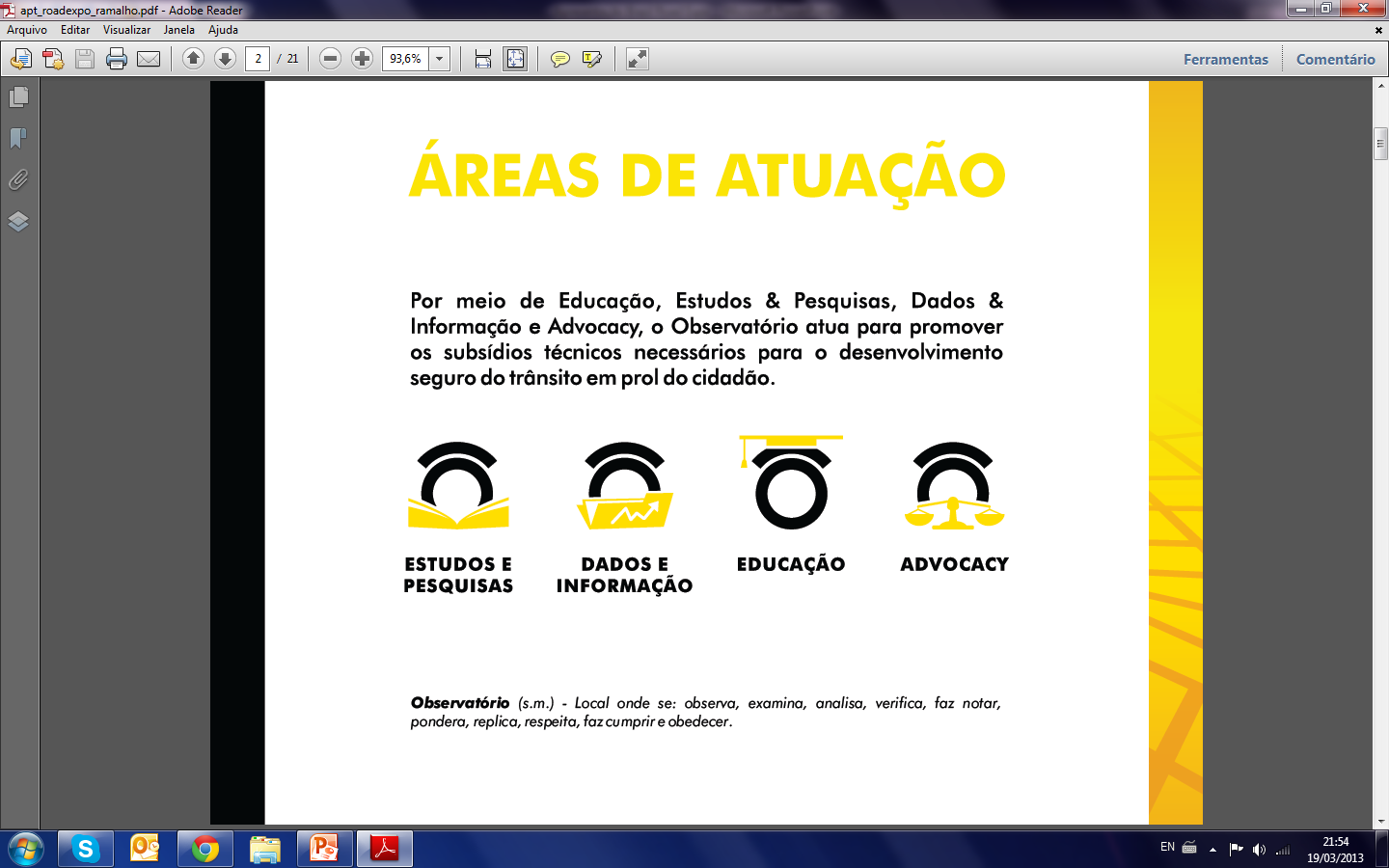 ESTUDO SOBRE SINALIZAÇÃO DE TRÂNSITO
Falta de Letras e Símbolos
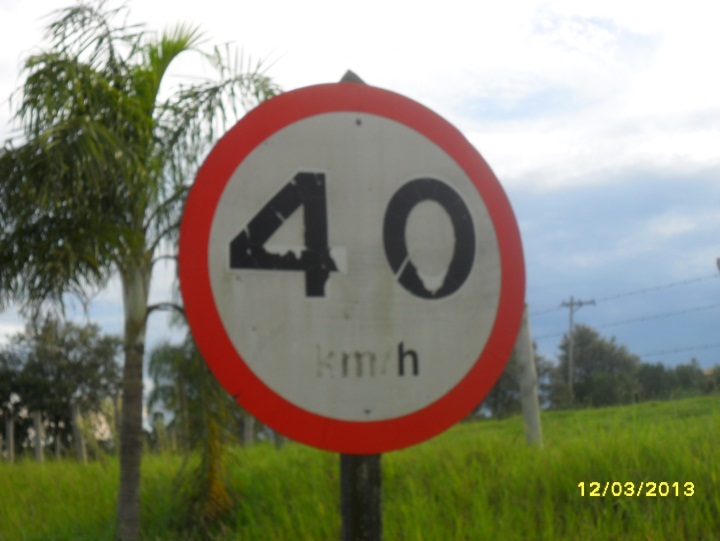 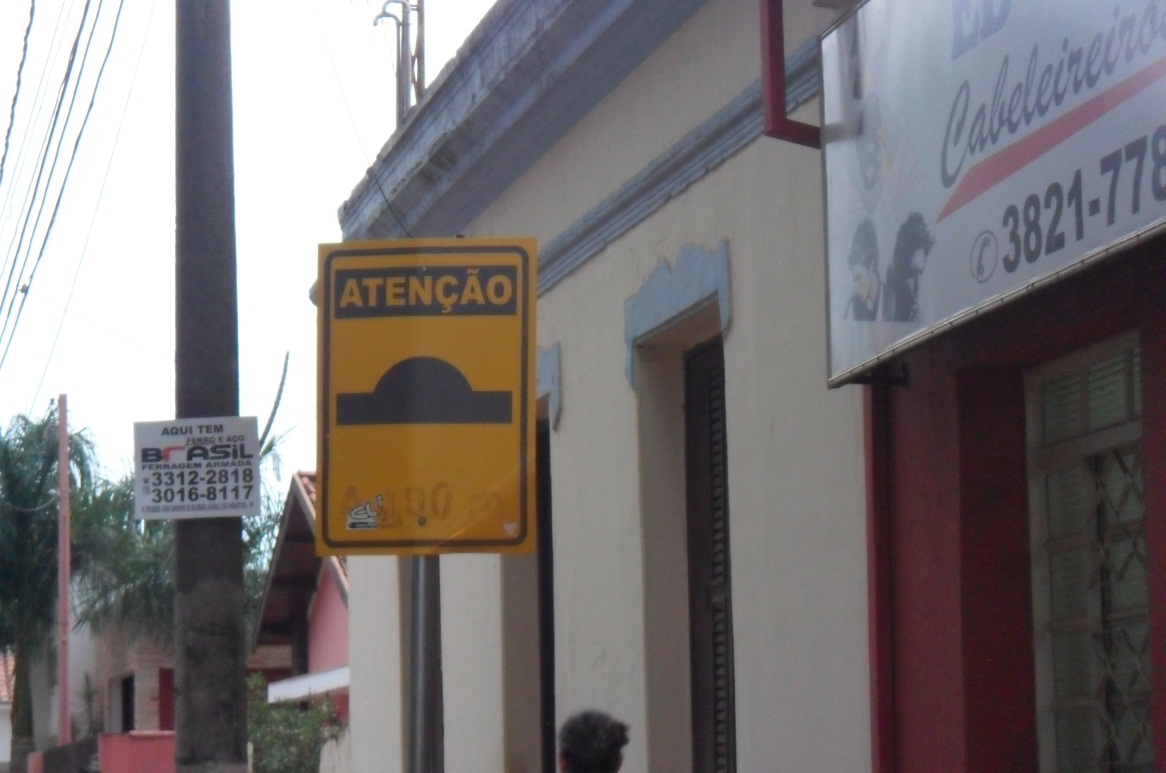 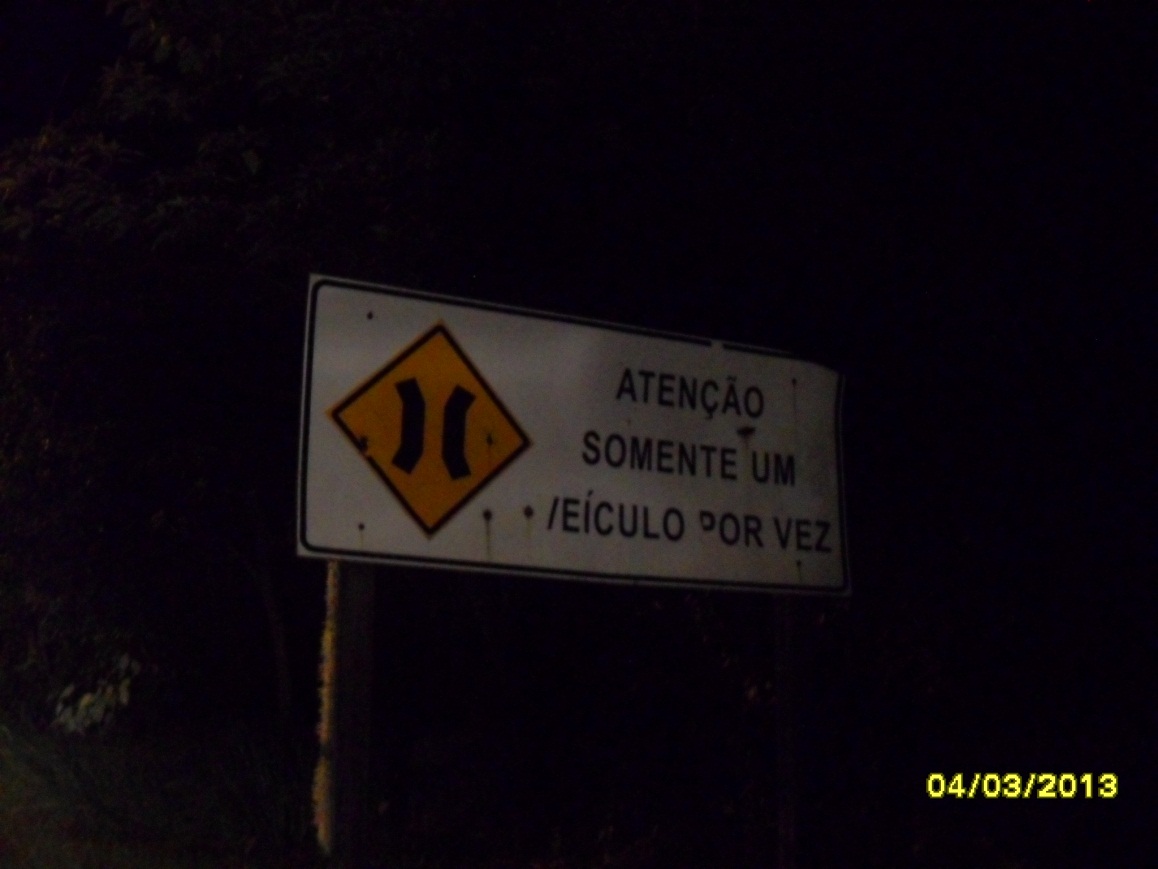 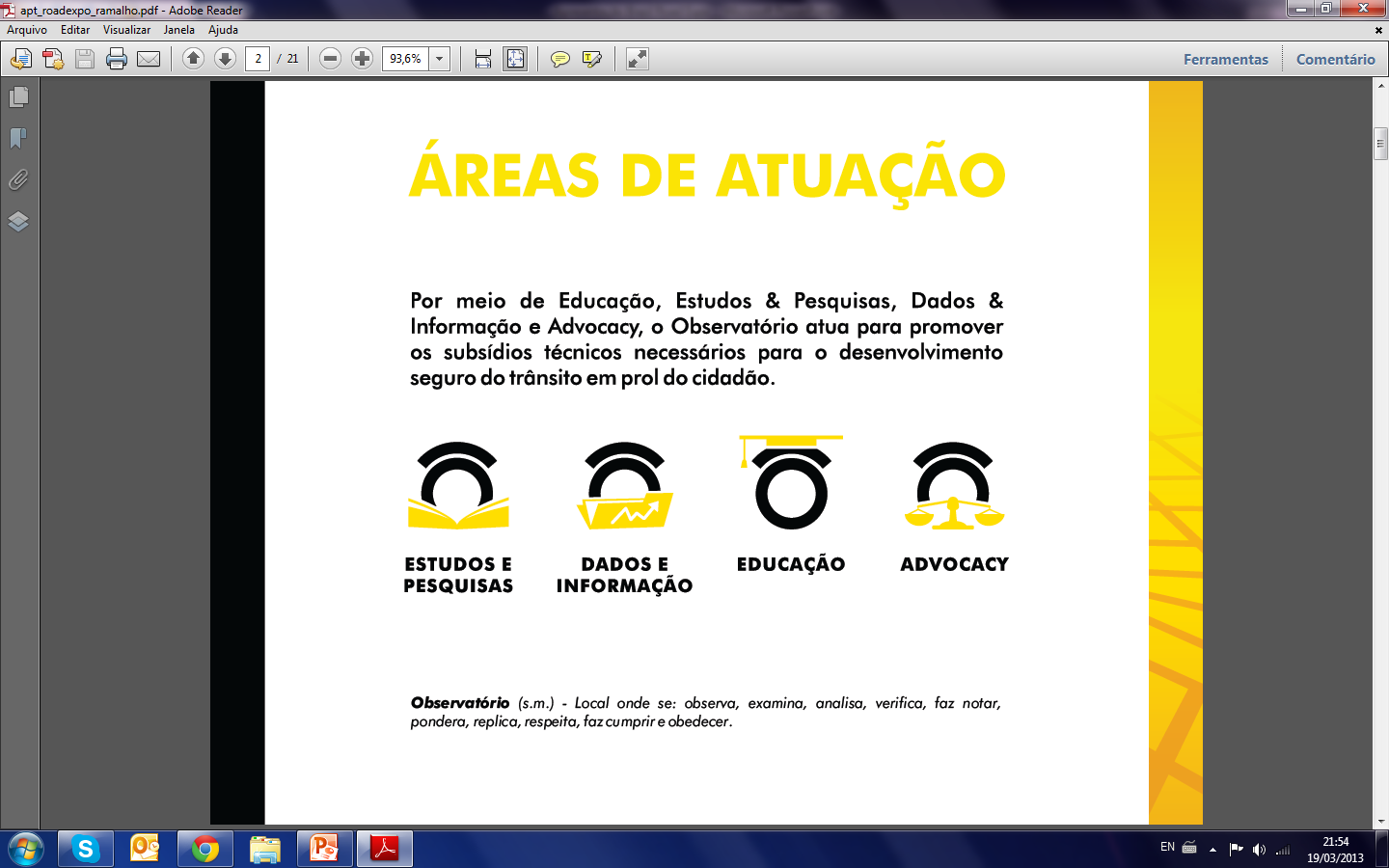 ESTUDO SOBRE SINALIZAÇÃO DE TRÂNSITO
Oxidação
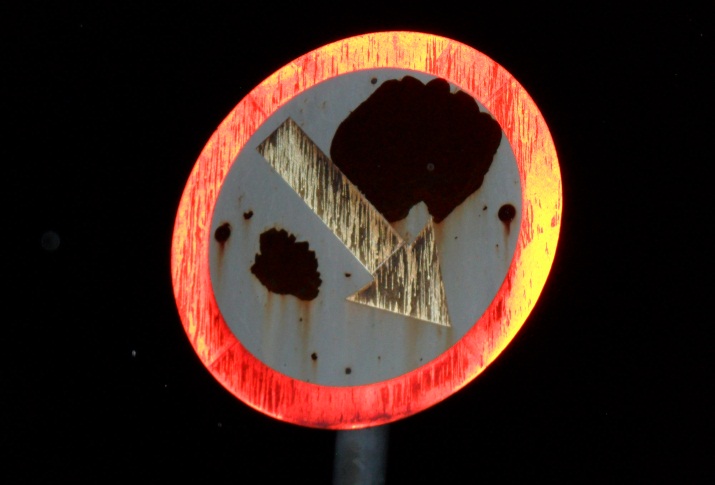 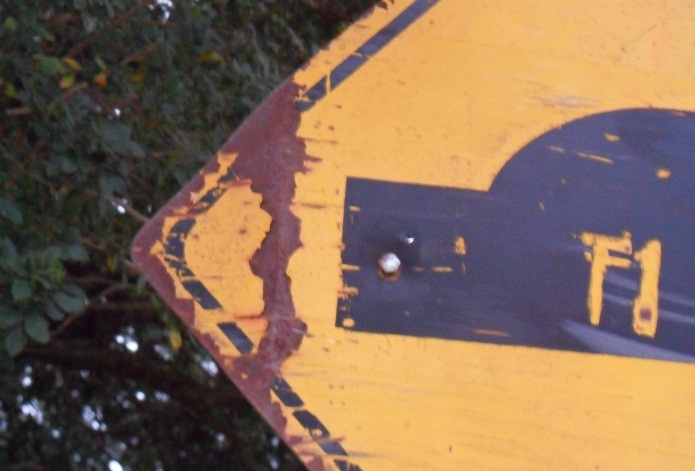 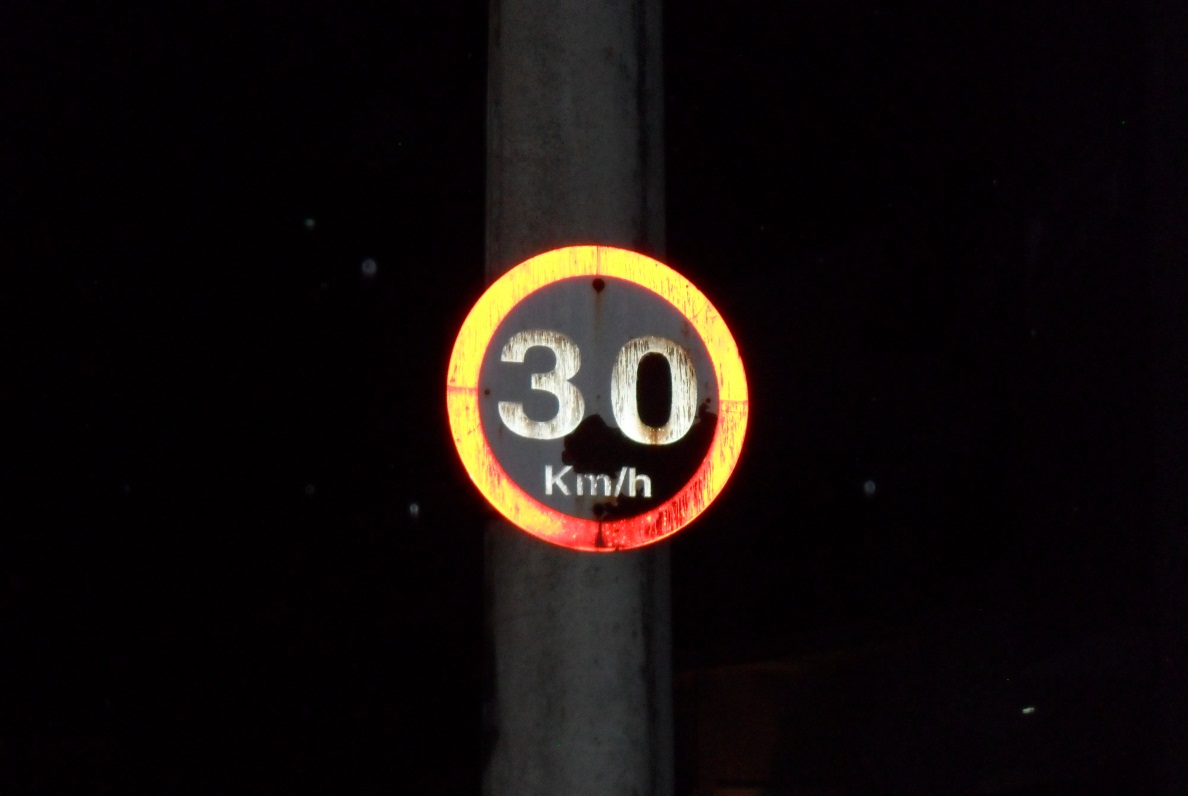 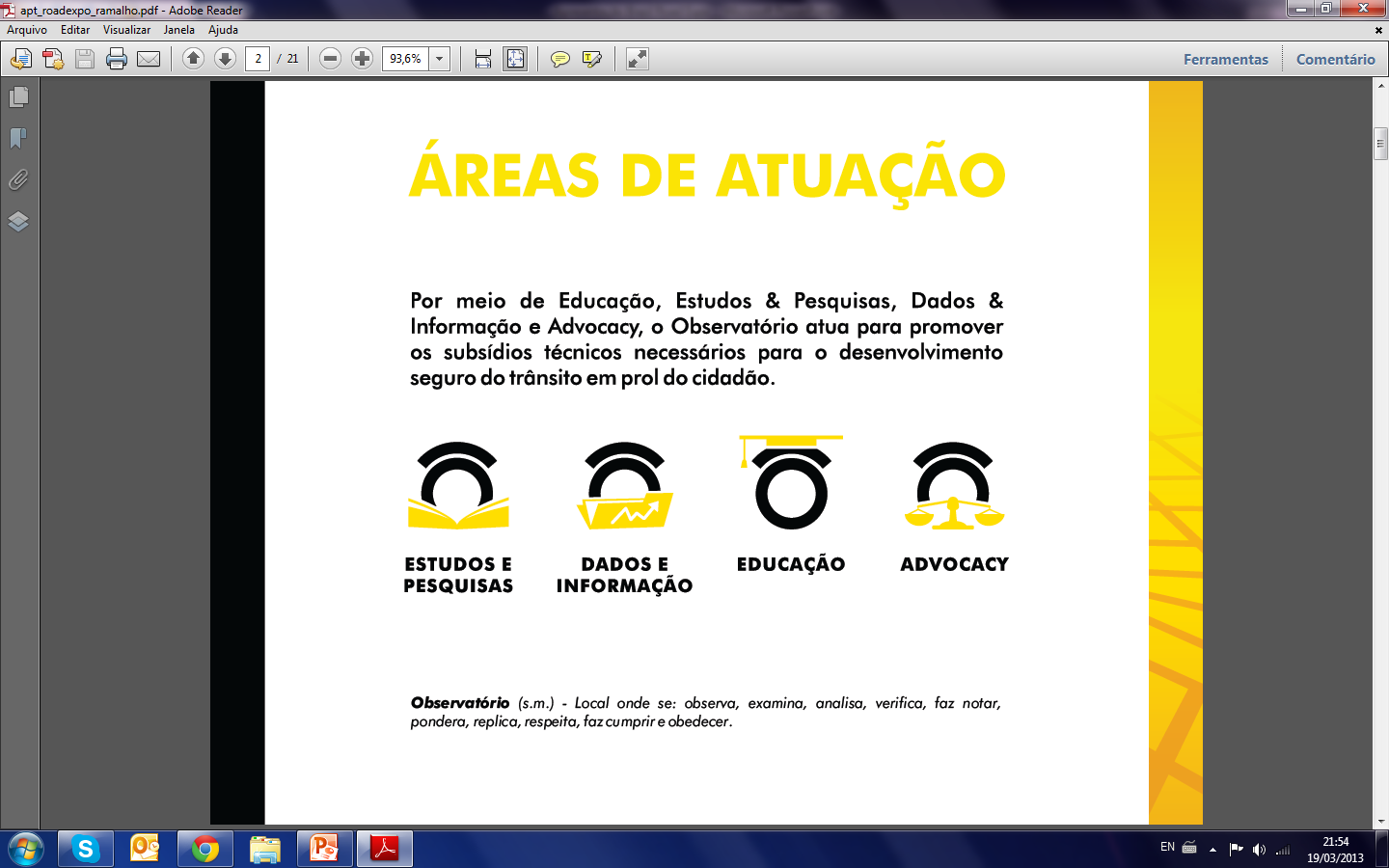 ESTUDO SOBRE SINALIZAÇÃO DE TRÂNSITO
Deterioração
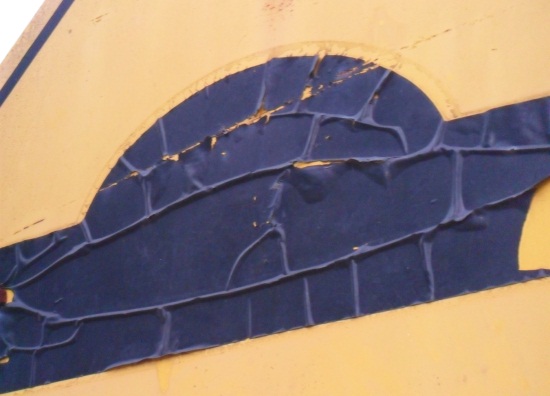 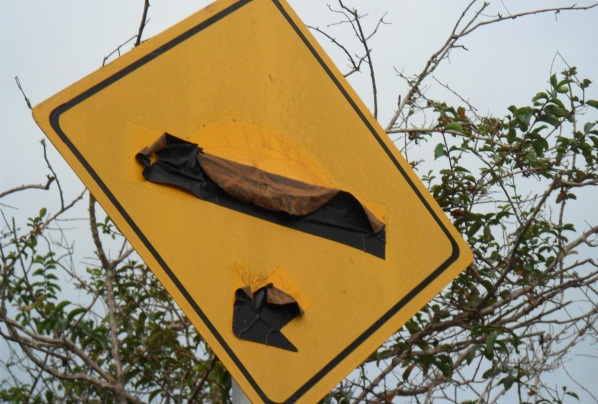 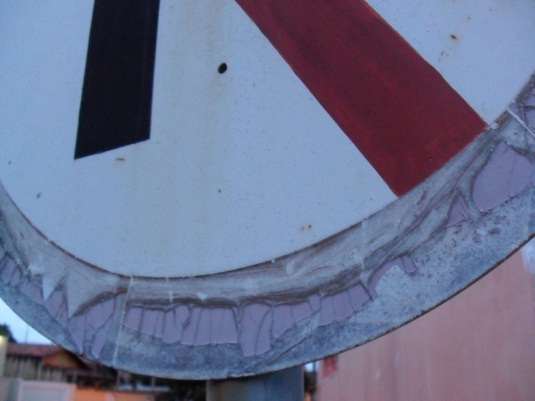 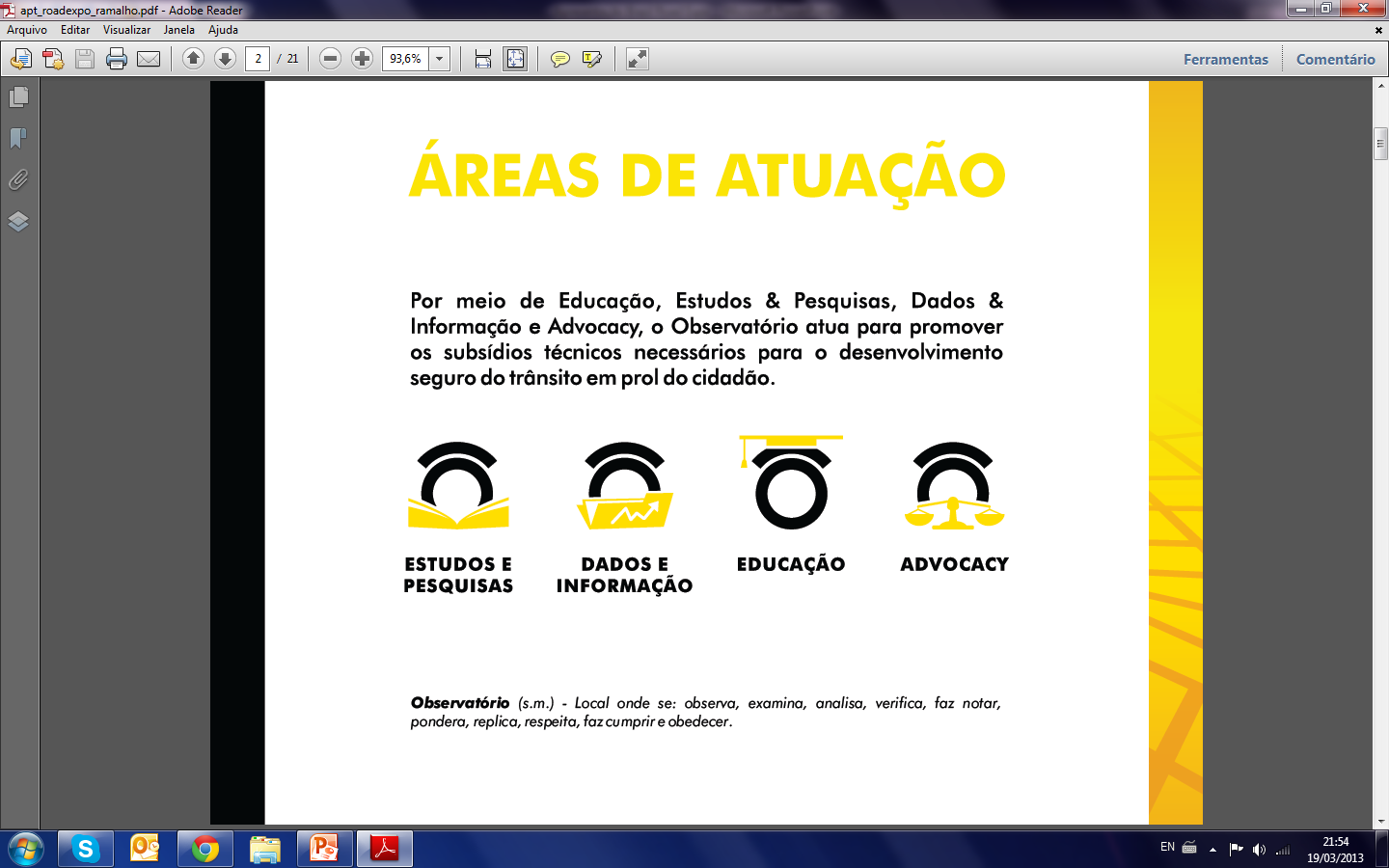 ESTUDO SOBRE SINALIZAÇÃO DE TRÂNSITO
Encoberta
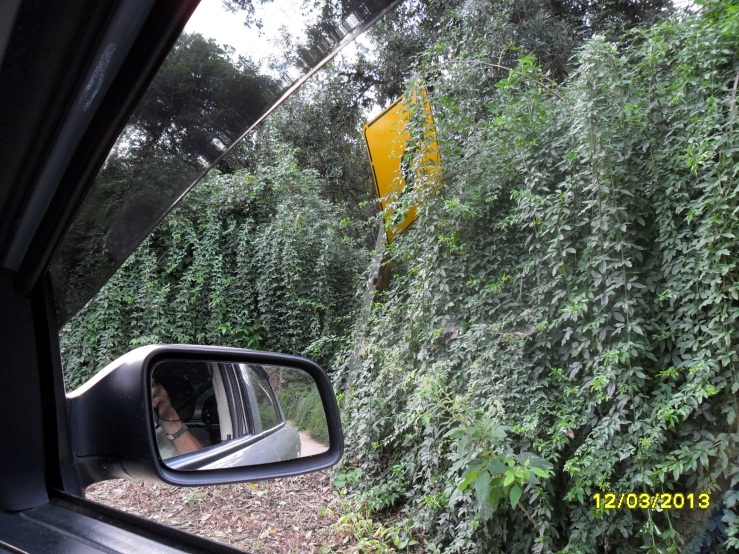 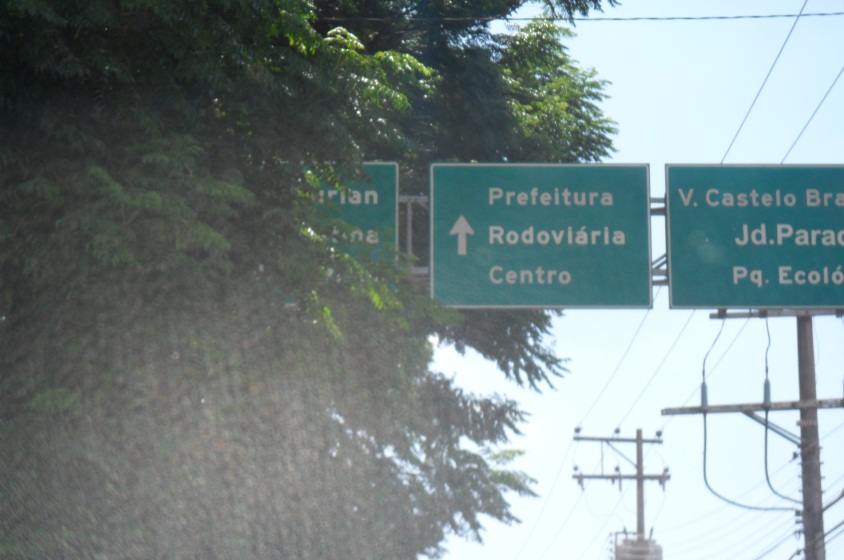 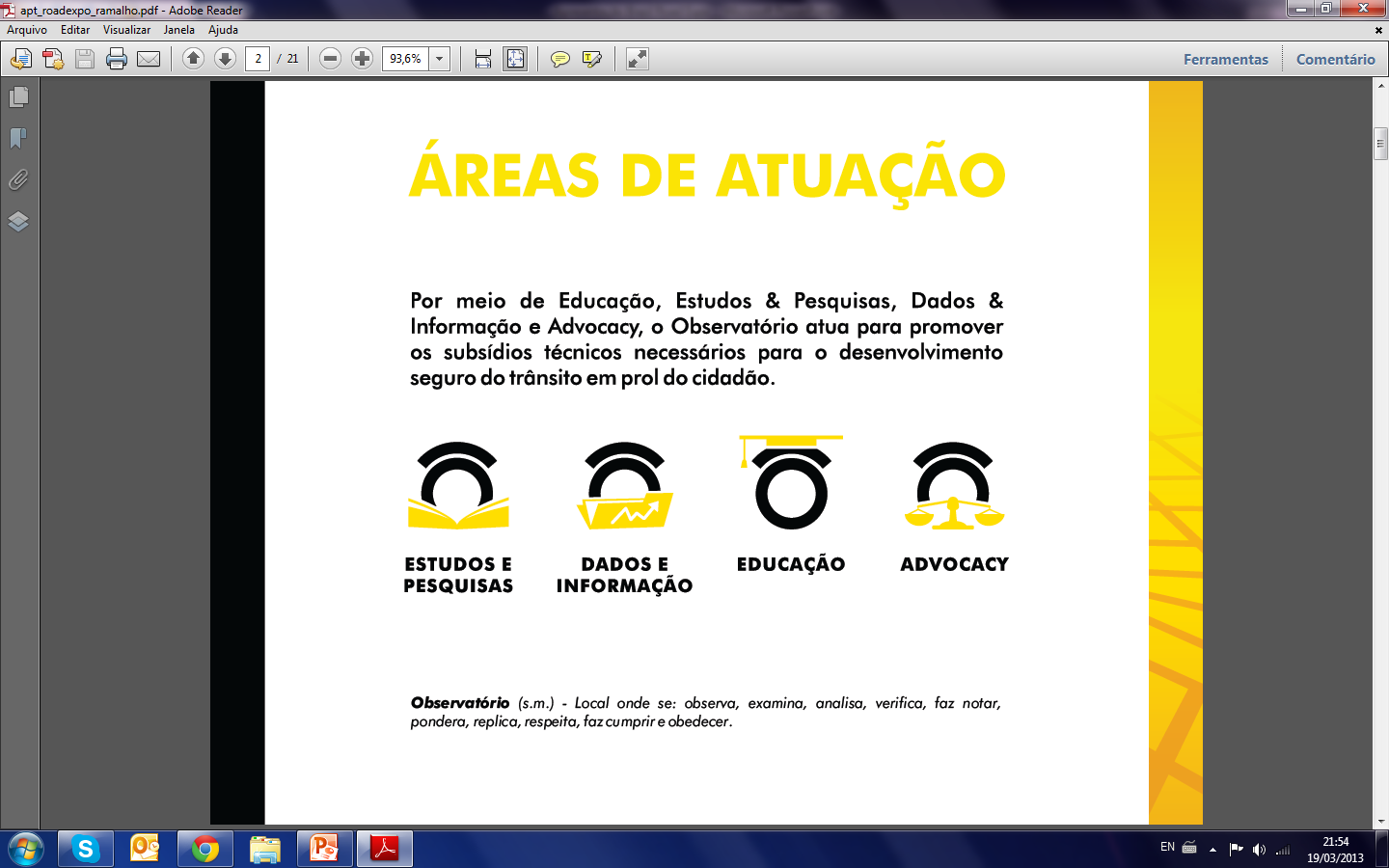 ESTUDO SOBRE SINALIZAÇÃO DE TRÂNSITO
Danificadas
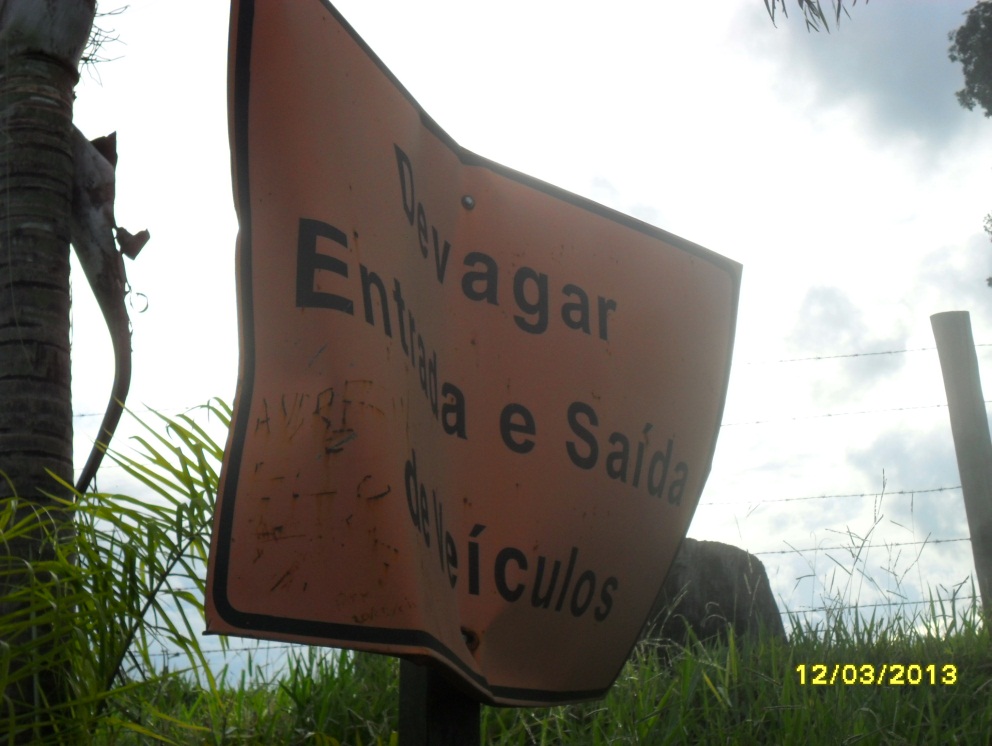 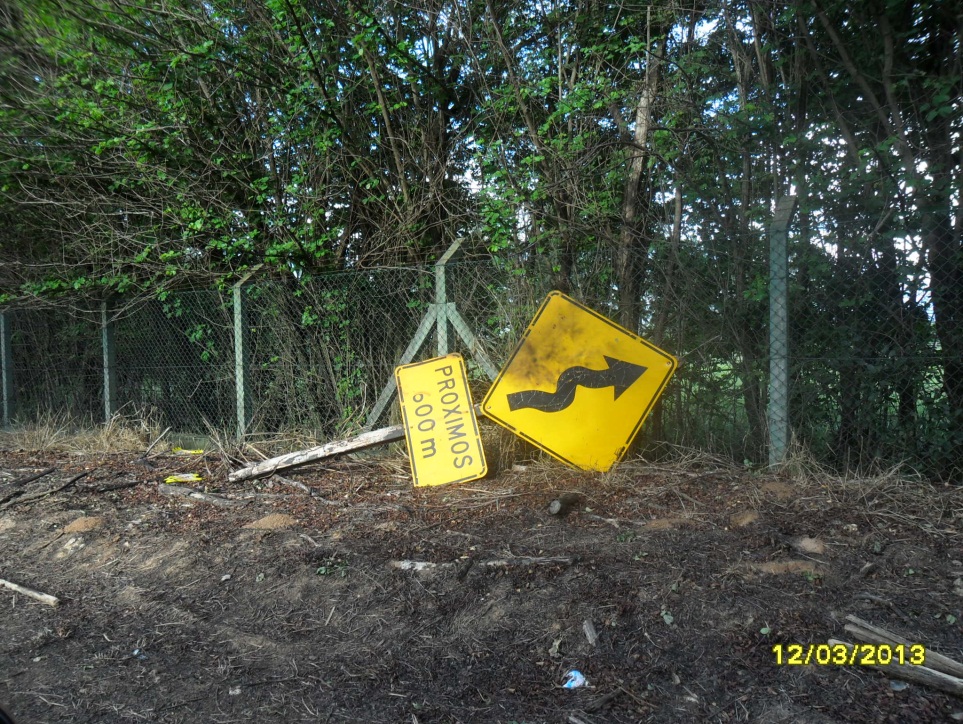 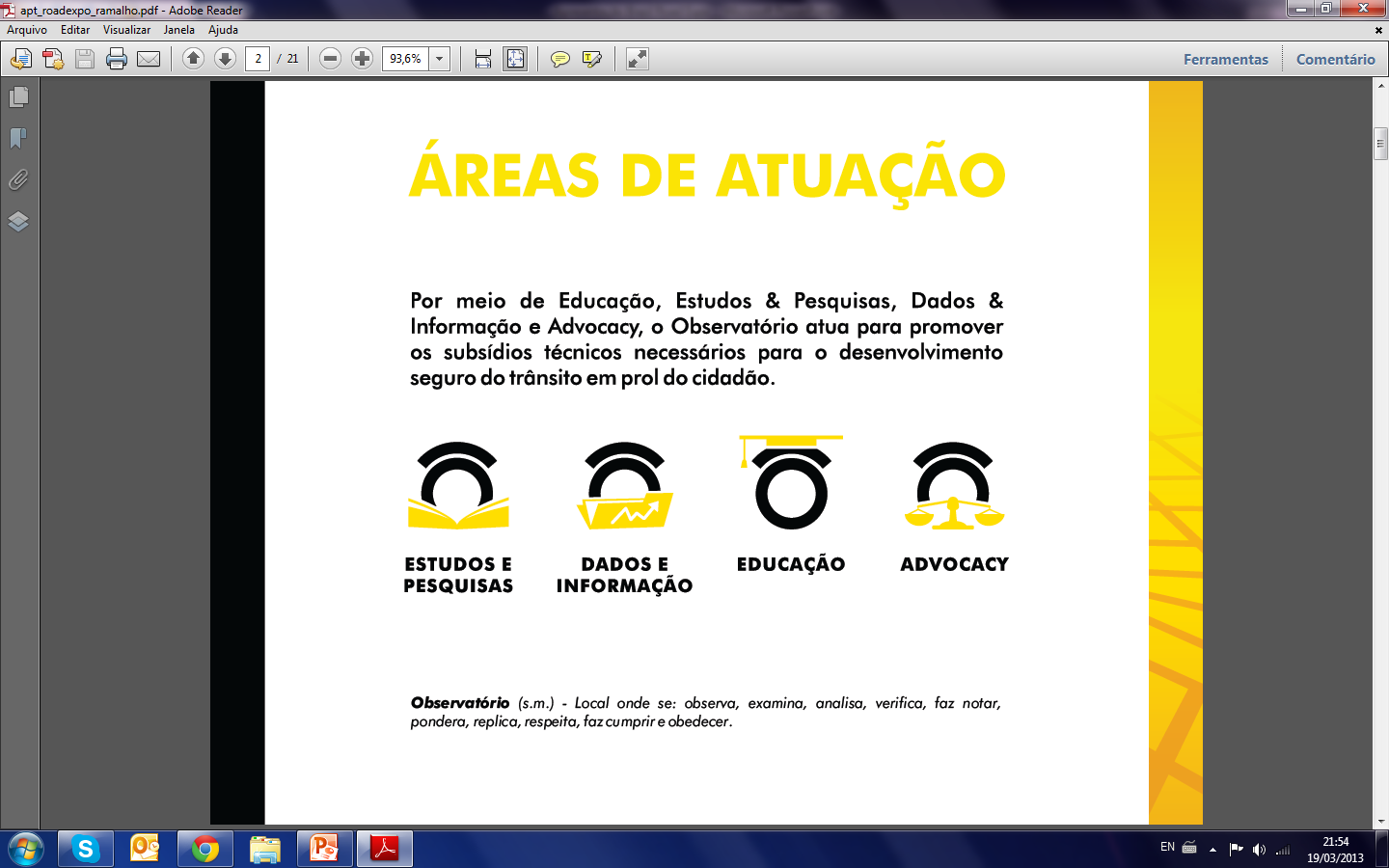 ESTUDO SOBRE SINALIZAÇÃO DE TRÂNSITO
Sinalização Faltante






Há vias sem sinalização, que nunca foram sinalizadas e entregues ao uso em desacordo à legislação.
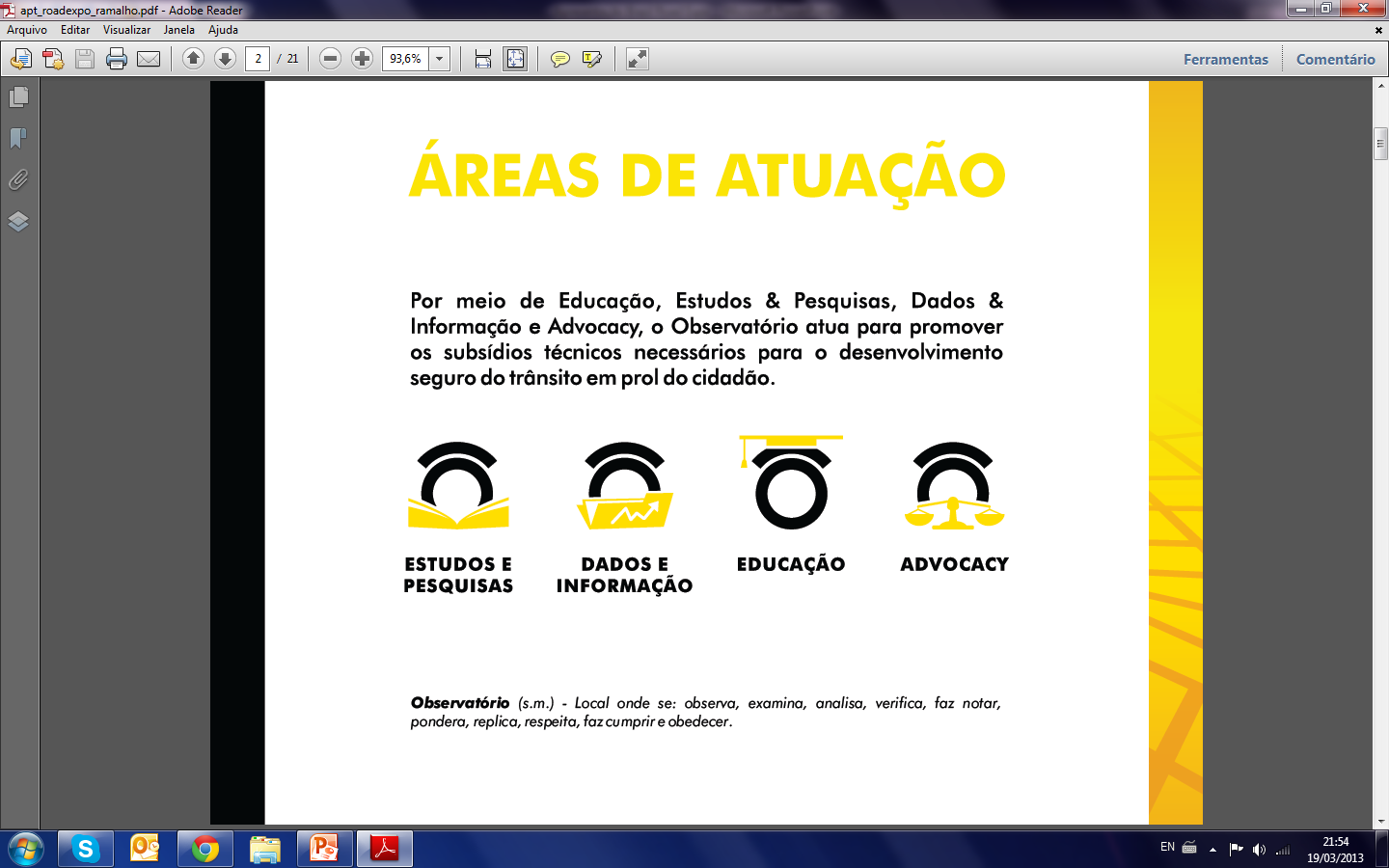 ESTUDO SOBRE SINALIZAÇÃO DE TRÂNSITO
Refletividade da sinalização
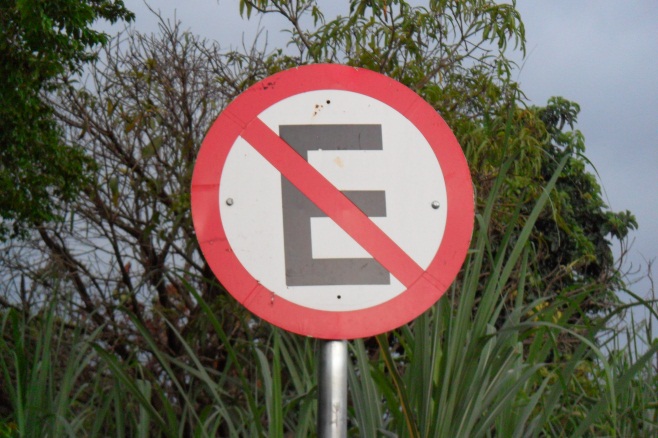 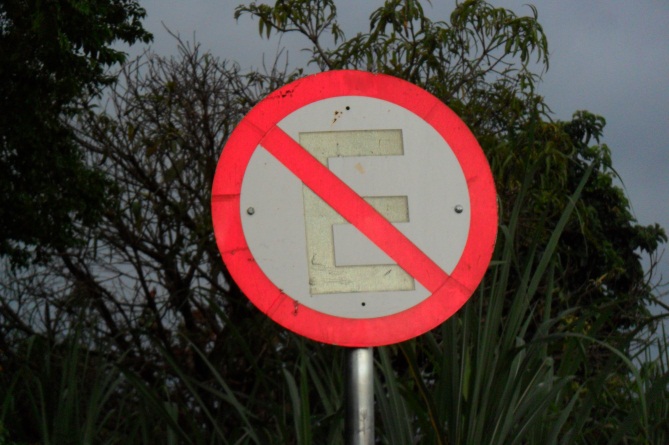 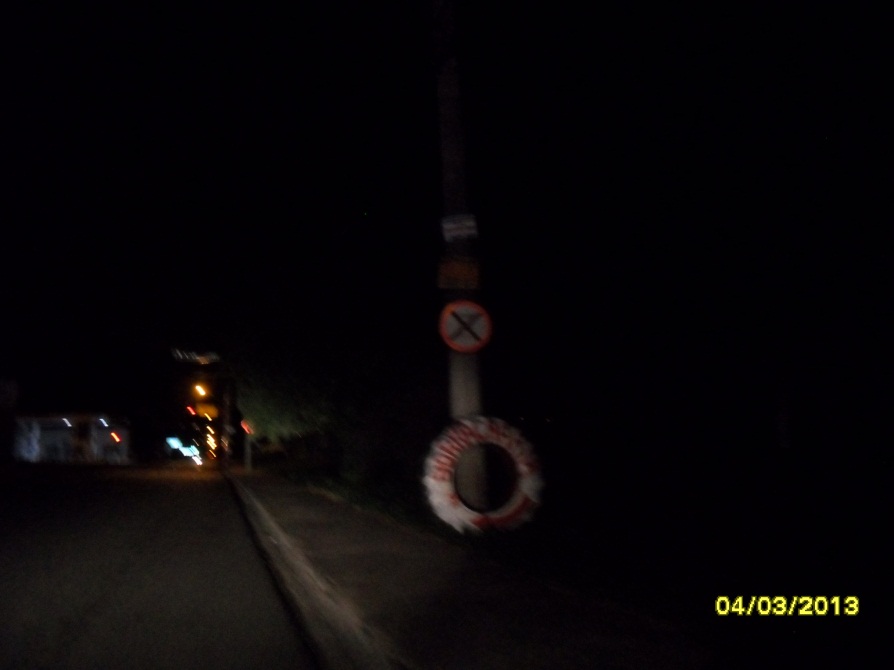 Placa semi-refletiva (entardecer)
Placa semi-refletiva (entardecer, iluminada pelos faróis)
Placa semi-refletiva (noturno)
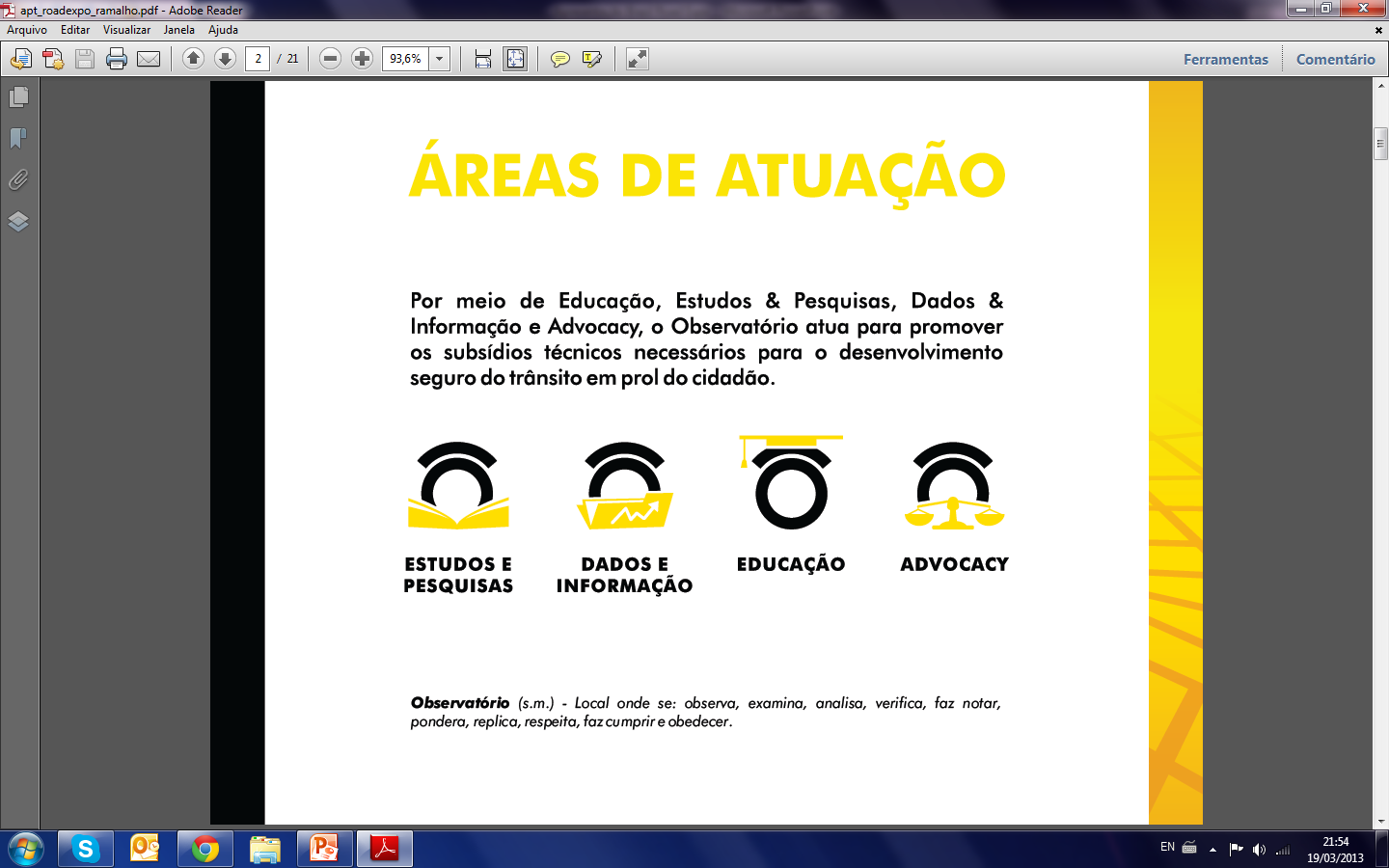 ESTUDO SOBRE SINALIZAÇÃO DE TRÂNSITO
Diferenças entre Materiais Refletivos, Semi-Refletivos e Não Refletivos
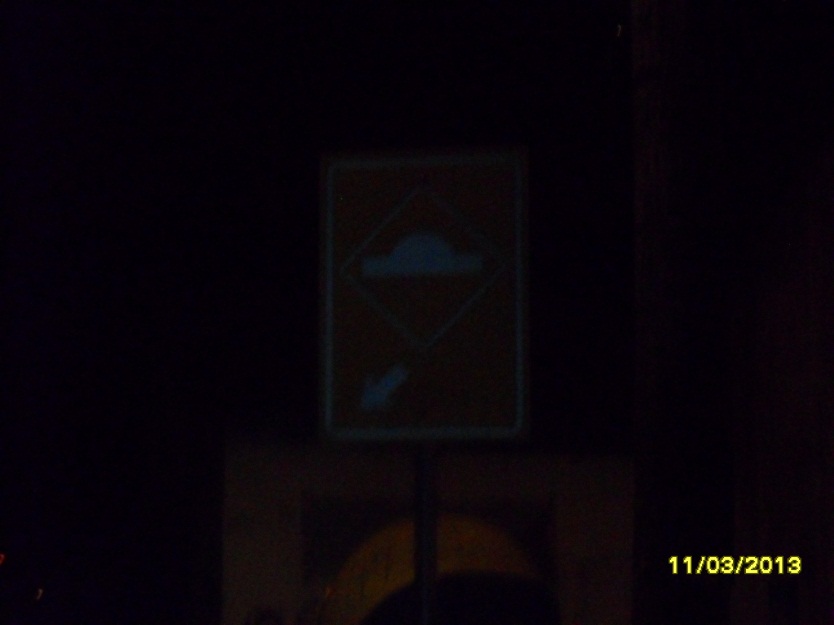 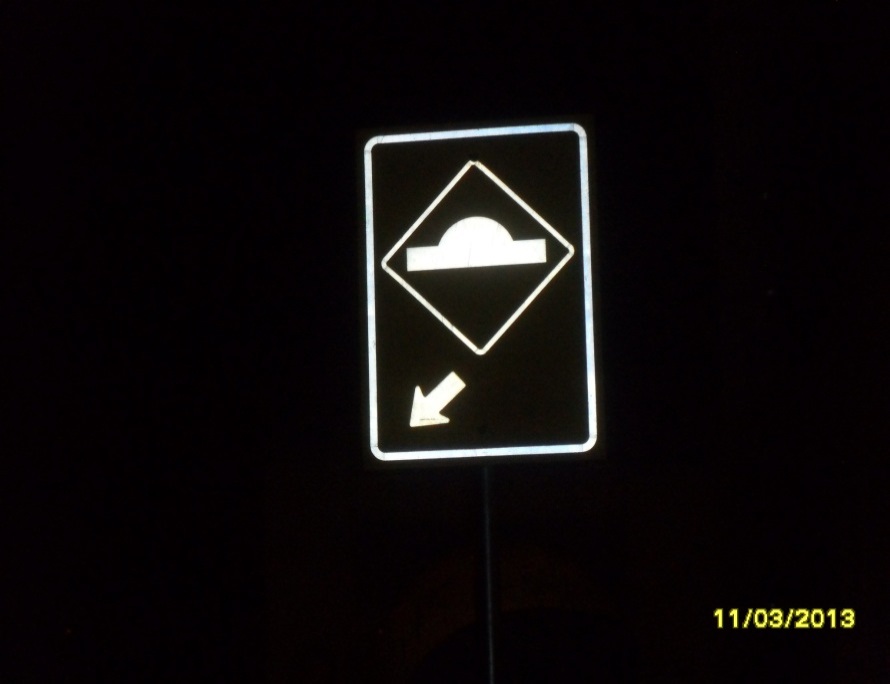 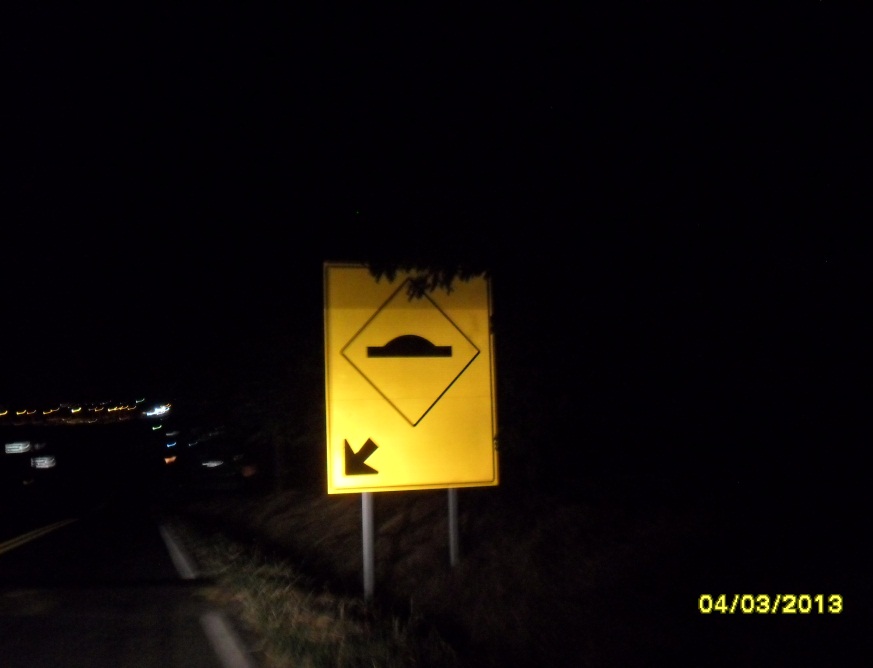 ?
Semi-refletiva
Retro-refletiva
Não refletiva
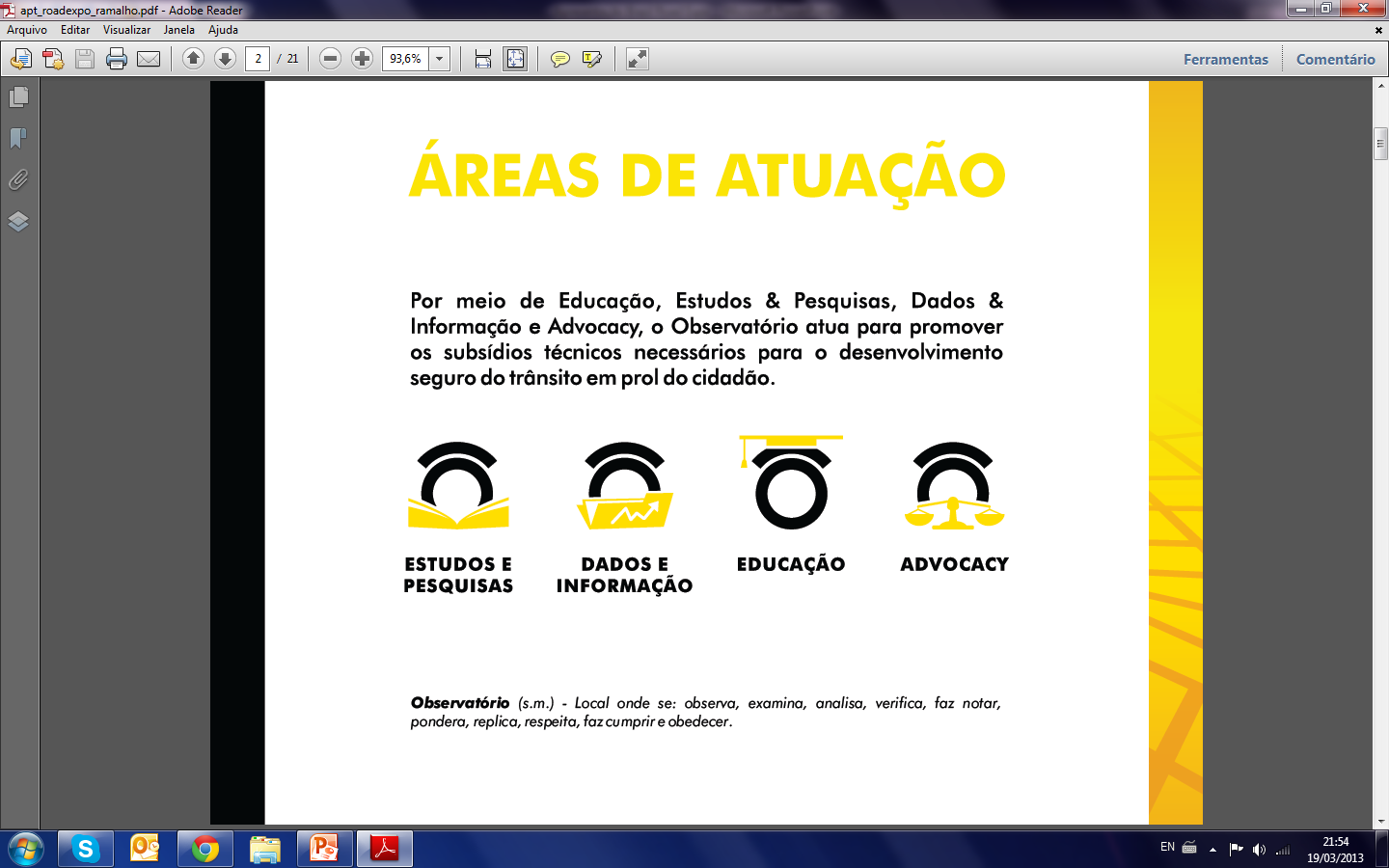 ESTUDO SOBRE SINALIZAÇÃO DE TRÂNSITO
Refletividade em Condições Adversas
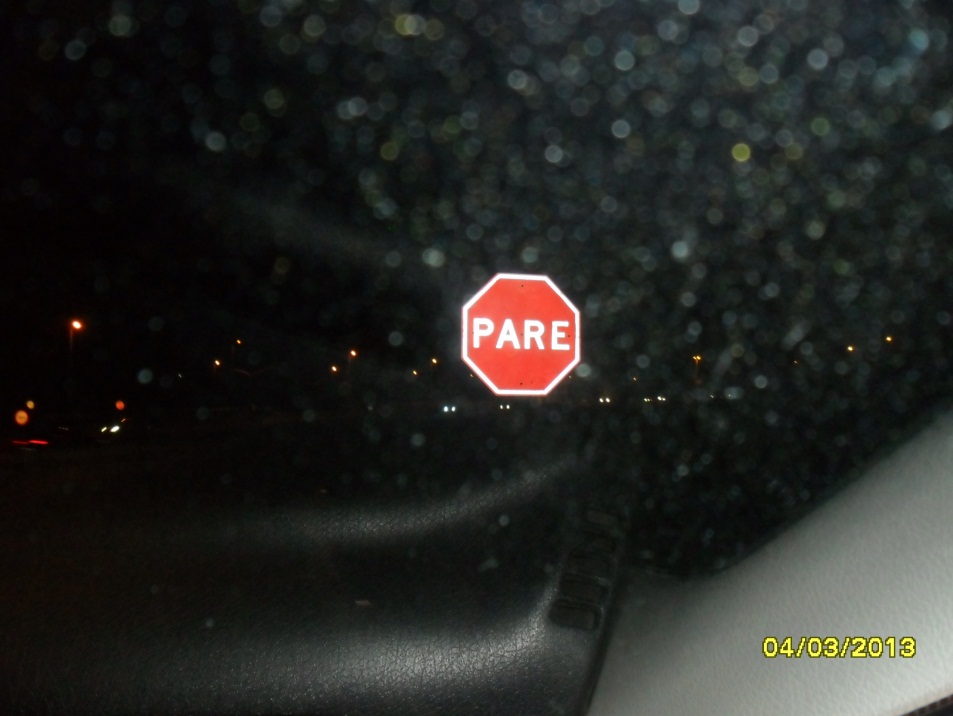 Placa Retro-refletiva (noturno e chuva)
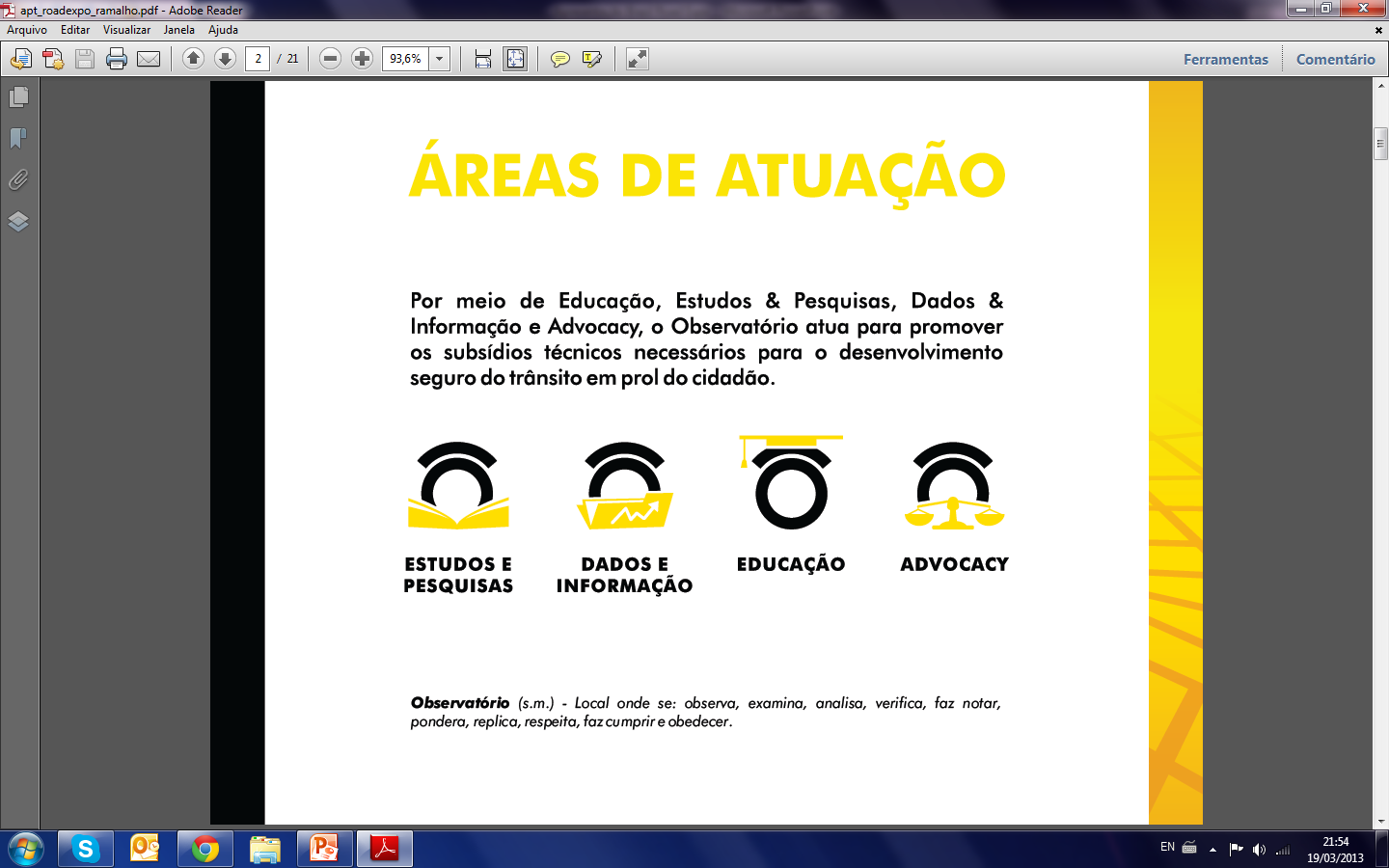 ESTUDO SOBRE SINALIZAÇÃO DE TRÂNSITO
Alto Grau de Refletividade
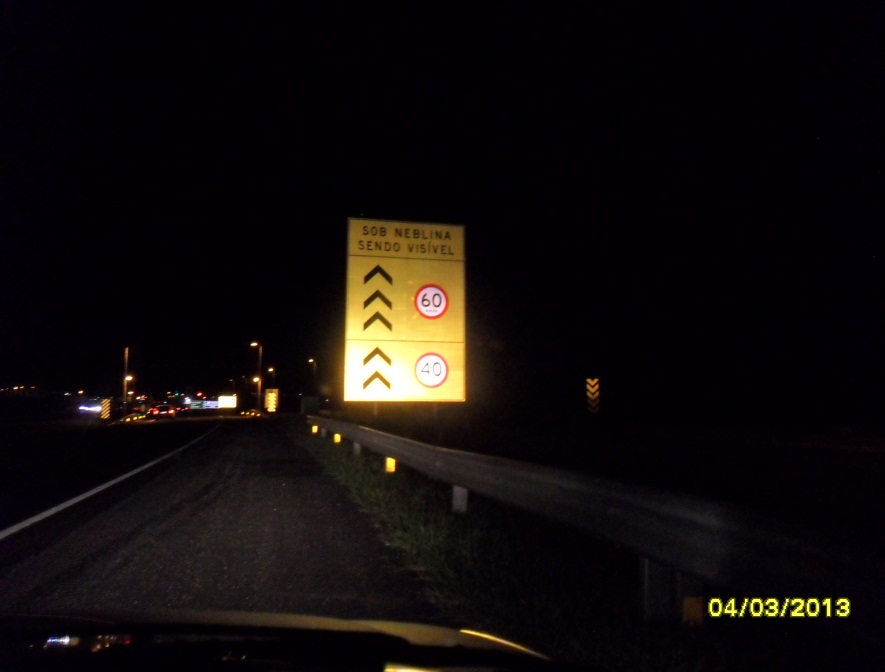 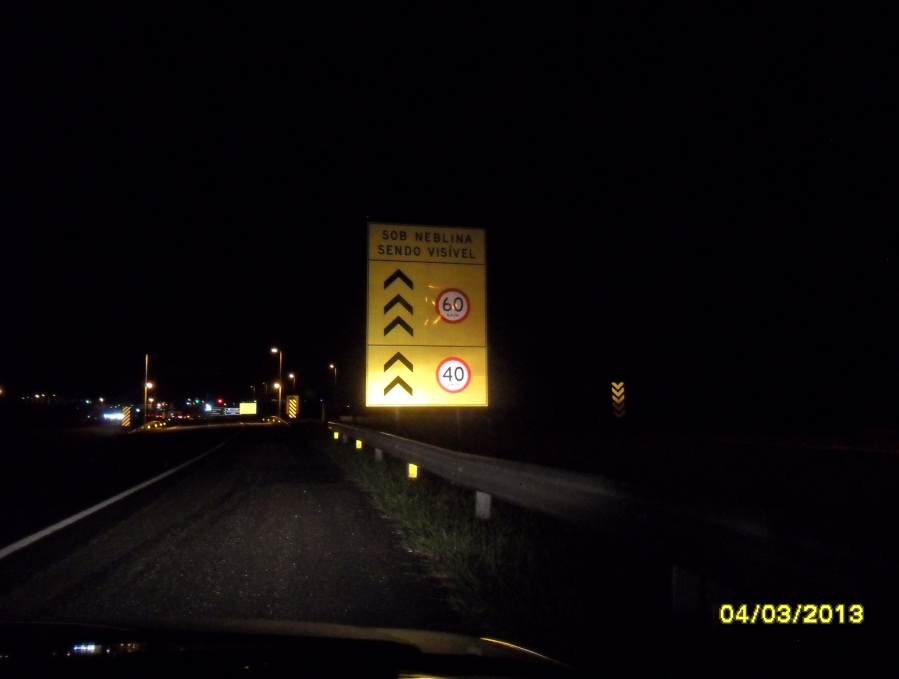 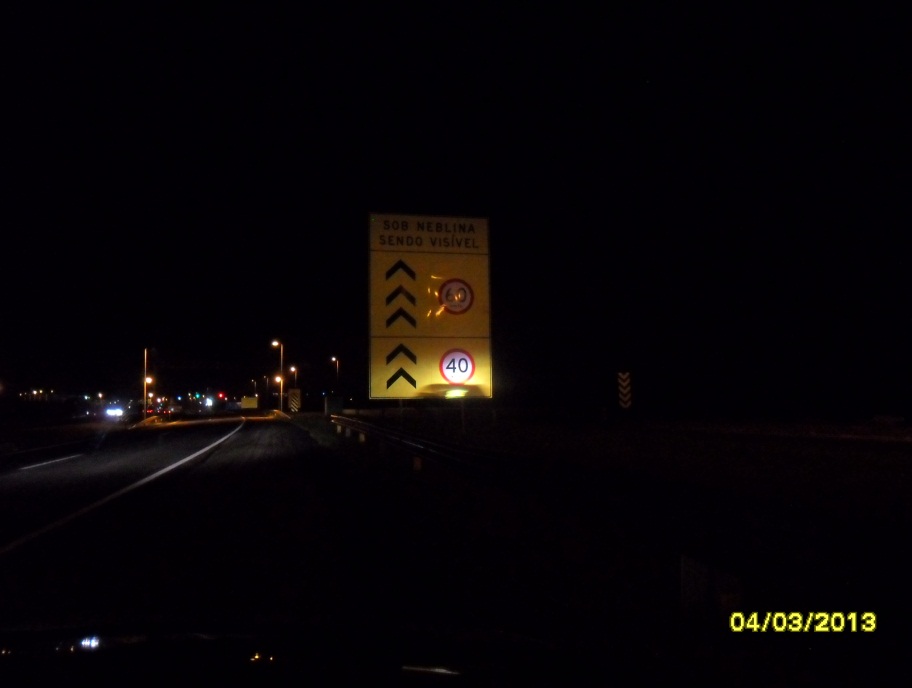 Iluminação Carros Passantes
Iluminação Faróis Baixos
Iluminação Faróis Altos
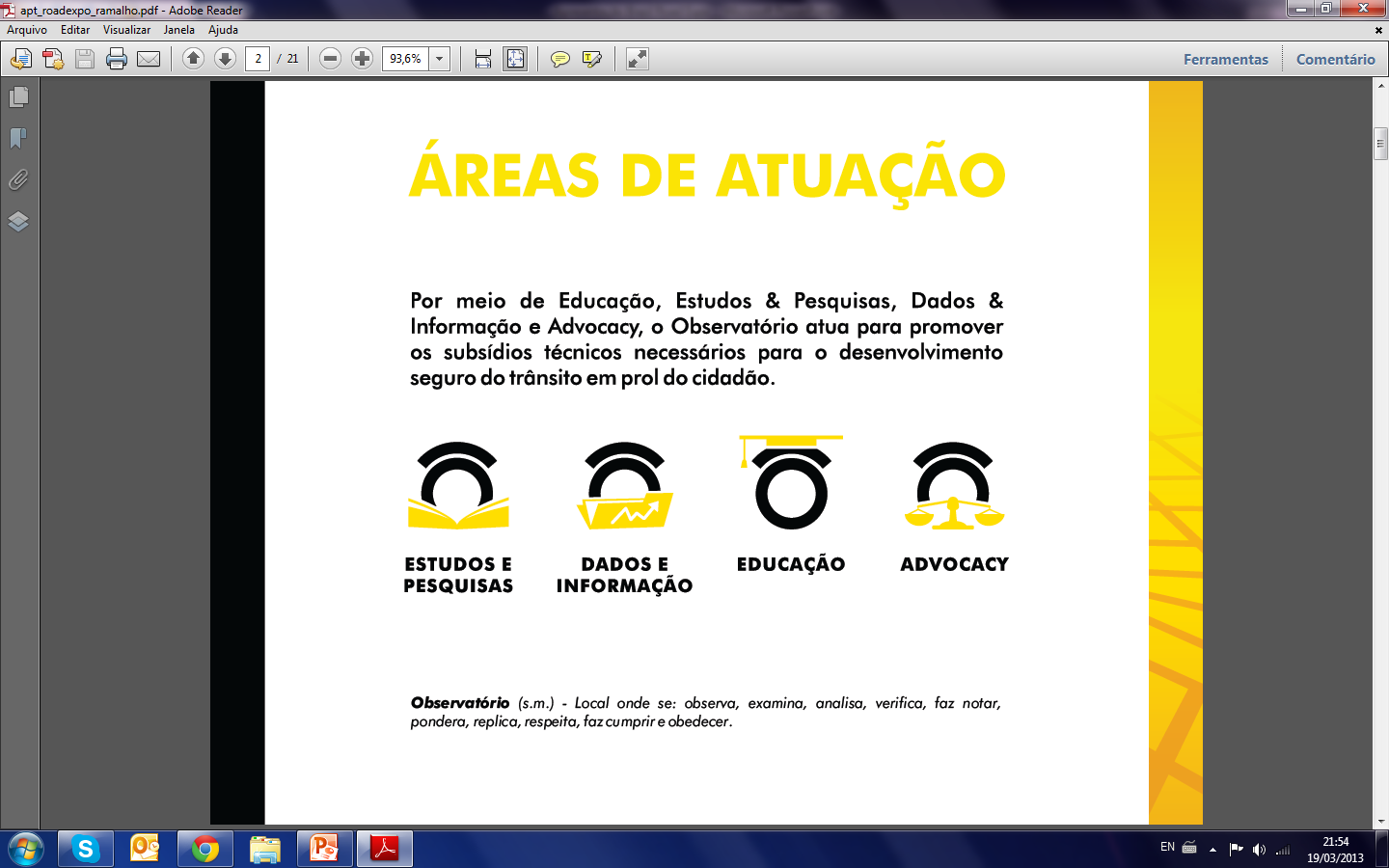 ESTUDO SOBRE SINALIZAÇÃO DE TRÂNSITO
Uso de materiais não refletivos
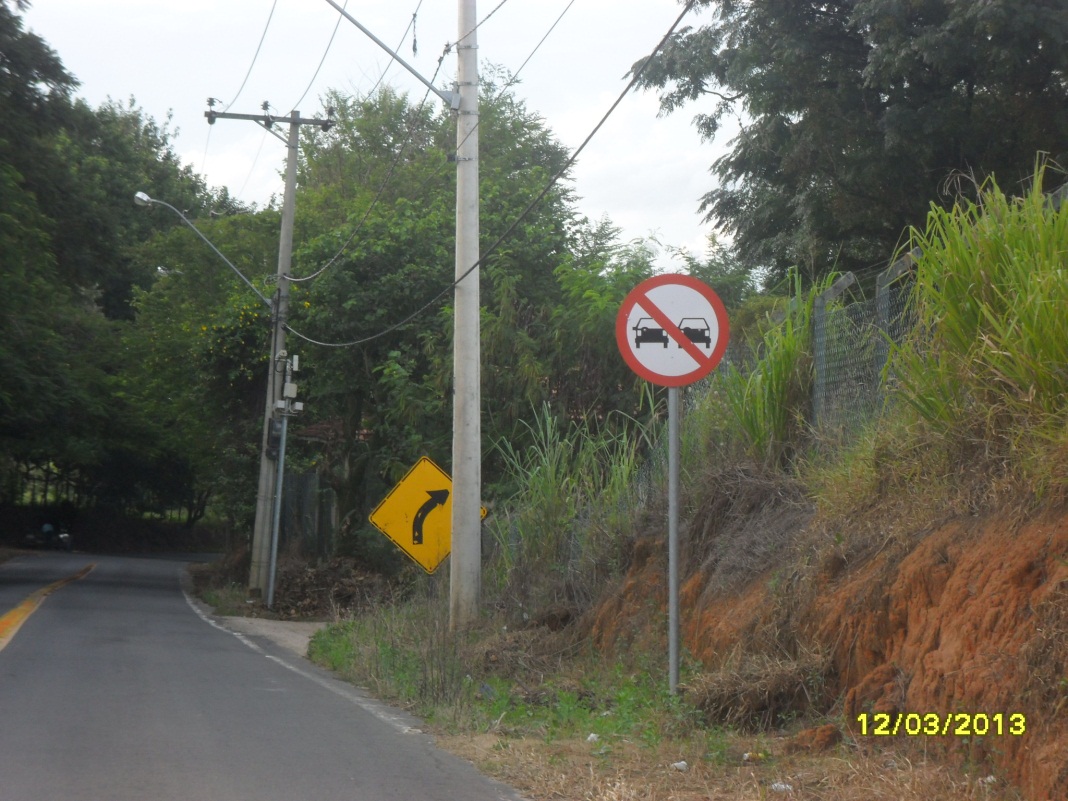 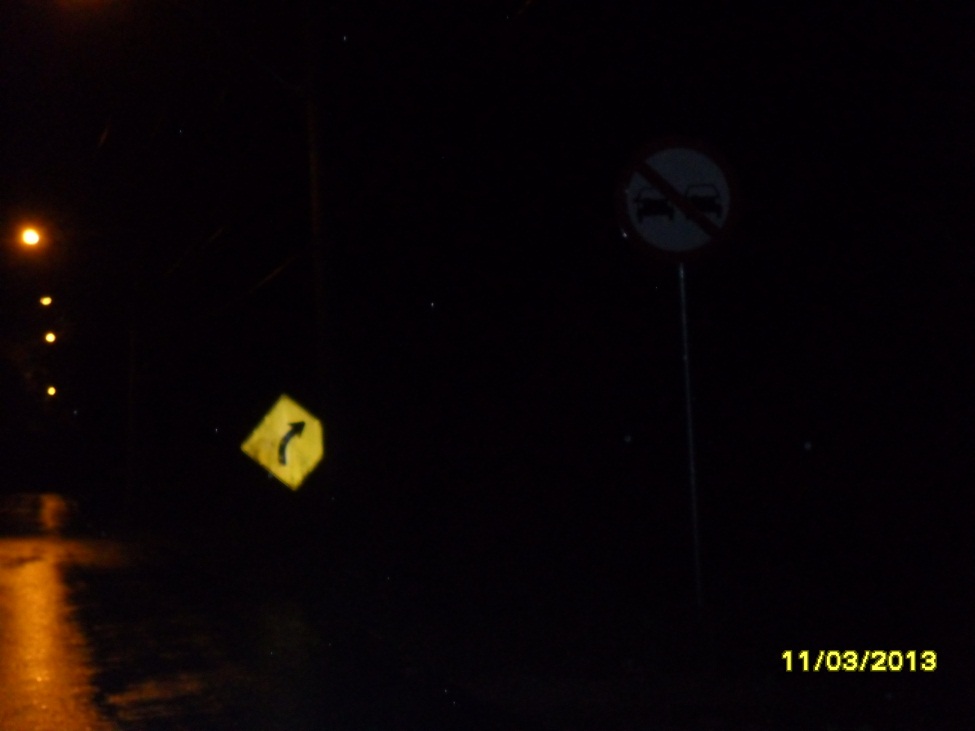 ?
Diurna
Noturna
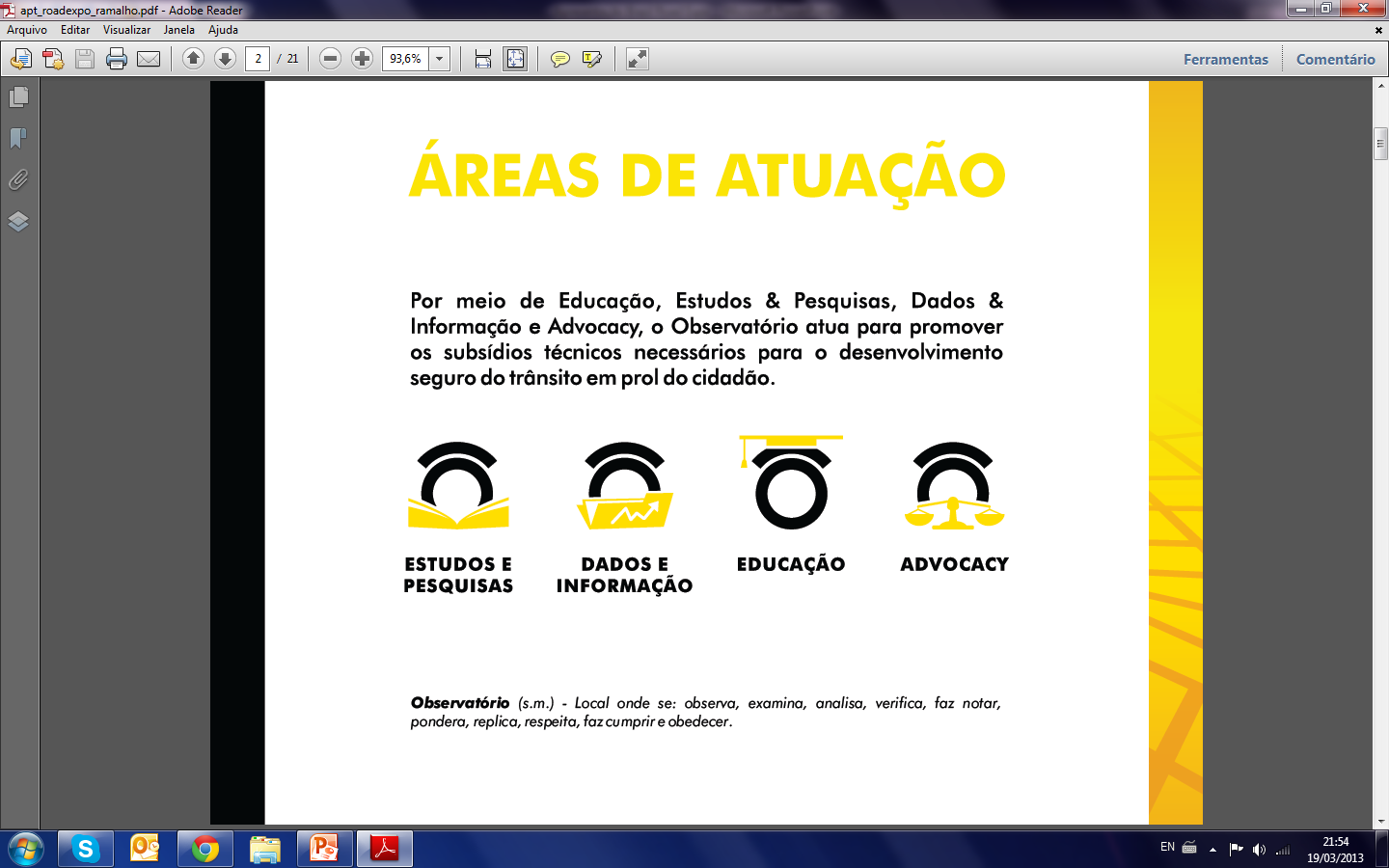 ESTUDO SOBRE SINALIZAÇÃO DE TRÂNSITO
Uso de materiais não refletivos
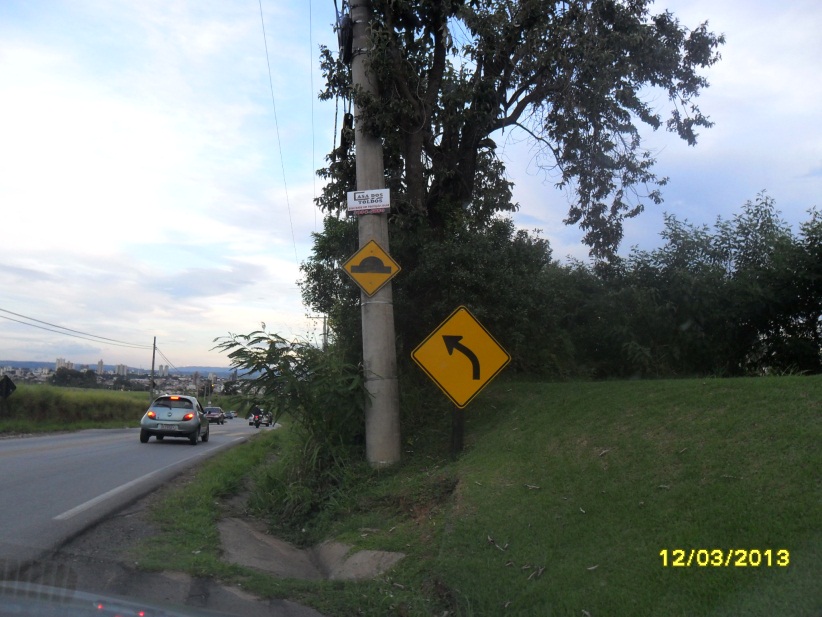 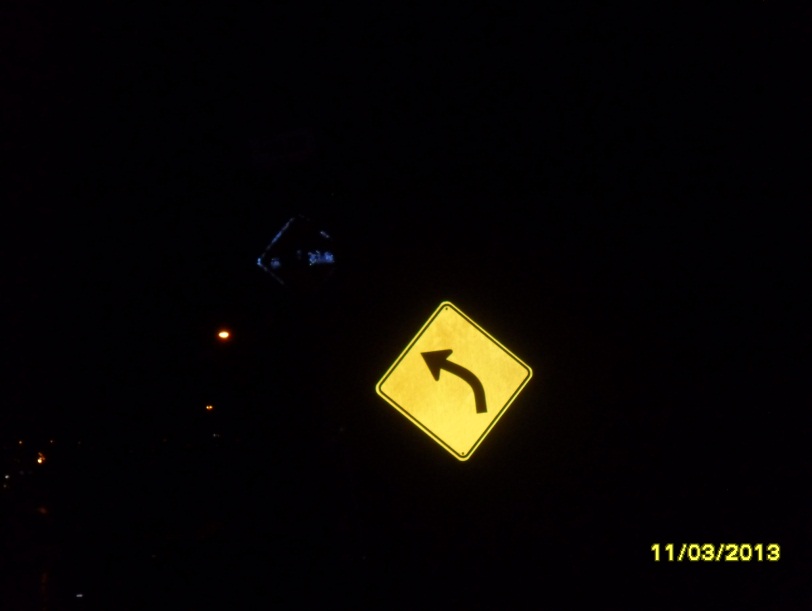 ?
Diurna
Noturna
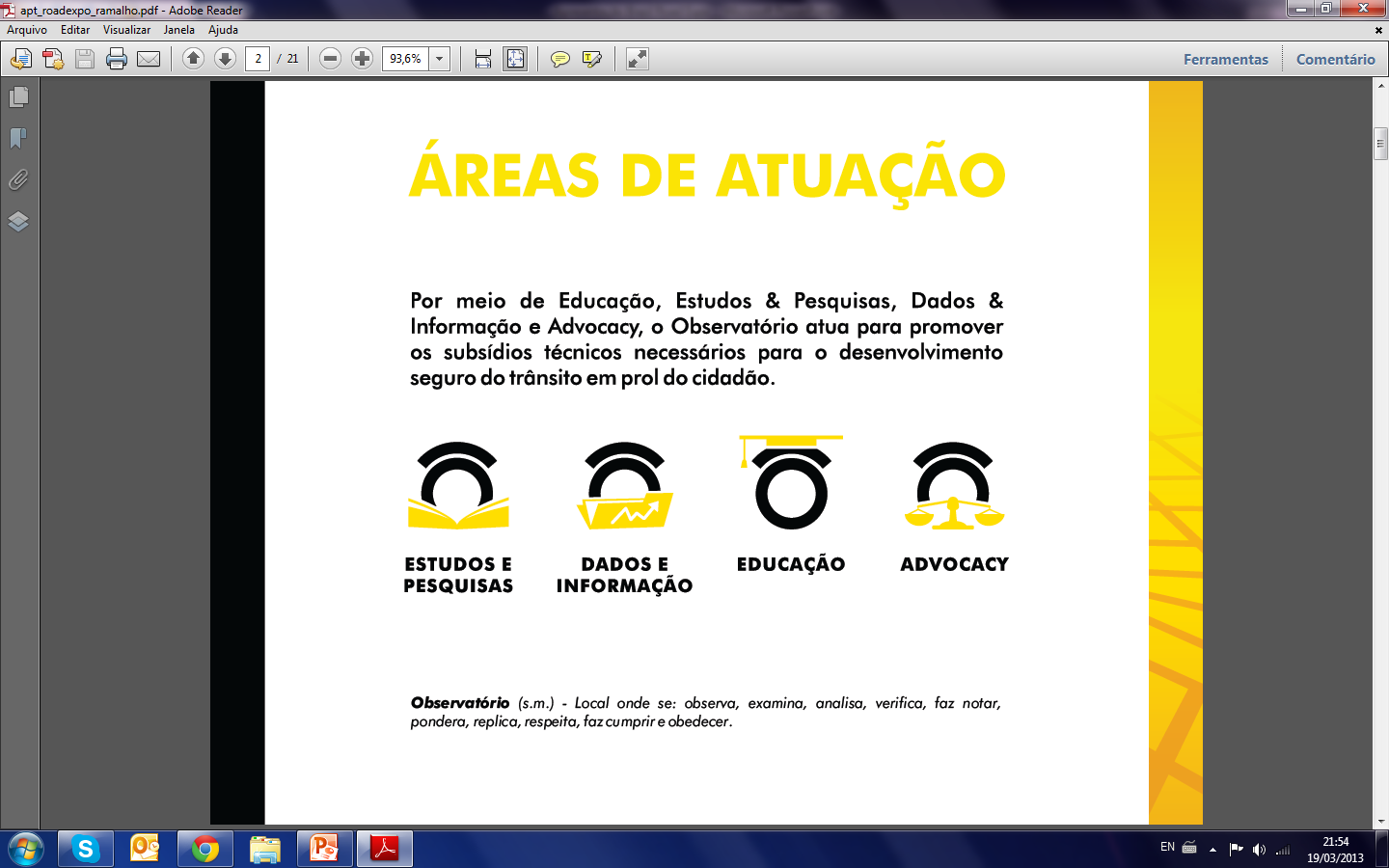 ESTUDO SOBRE SINALIZAÇÃO DE TRÂNSITO
Uso de materiais não refletivos
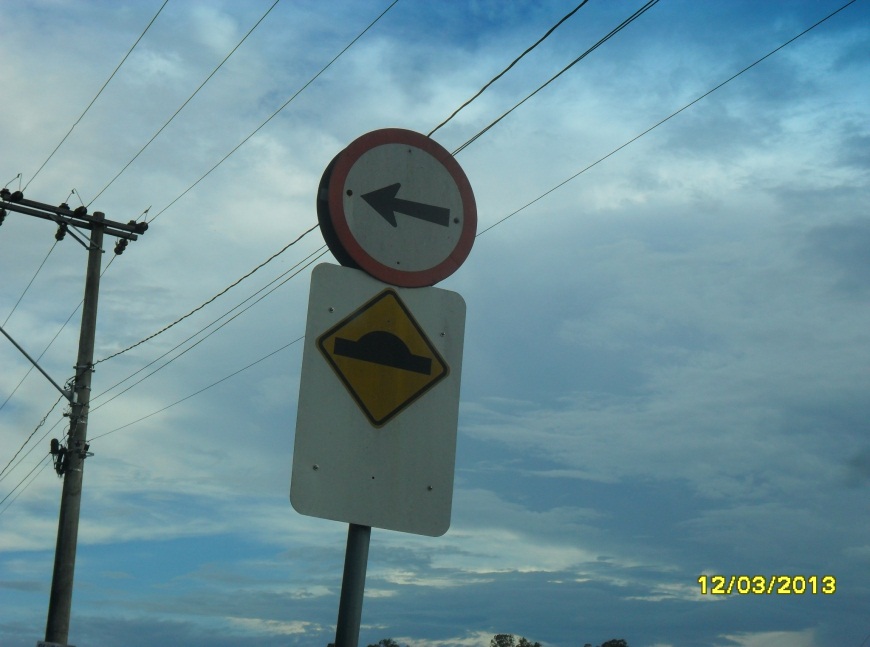 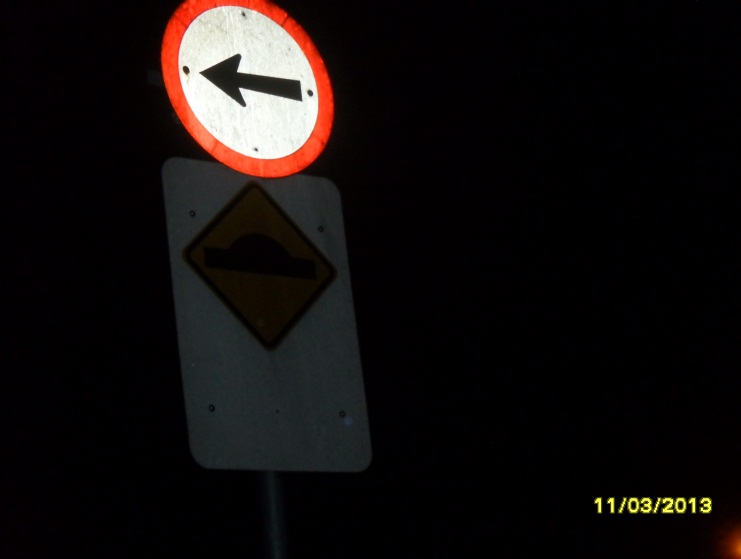 ?
Diurna
Noturna
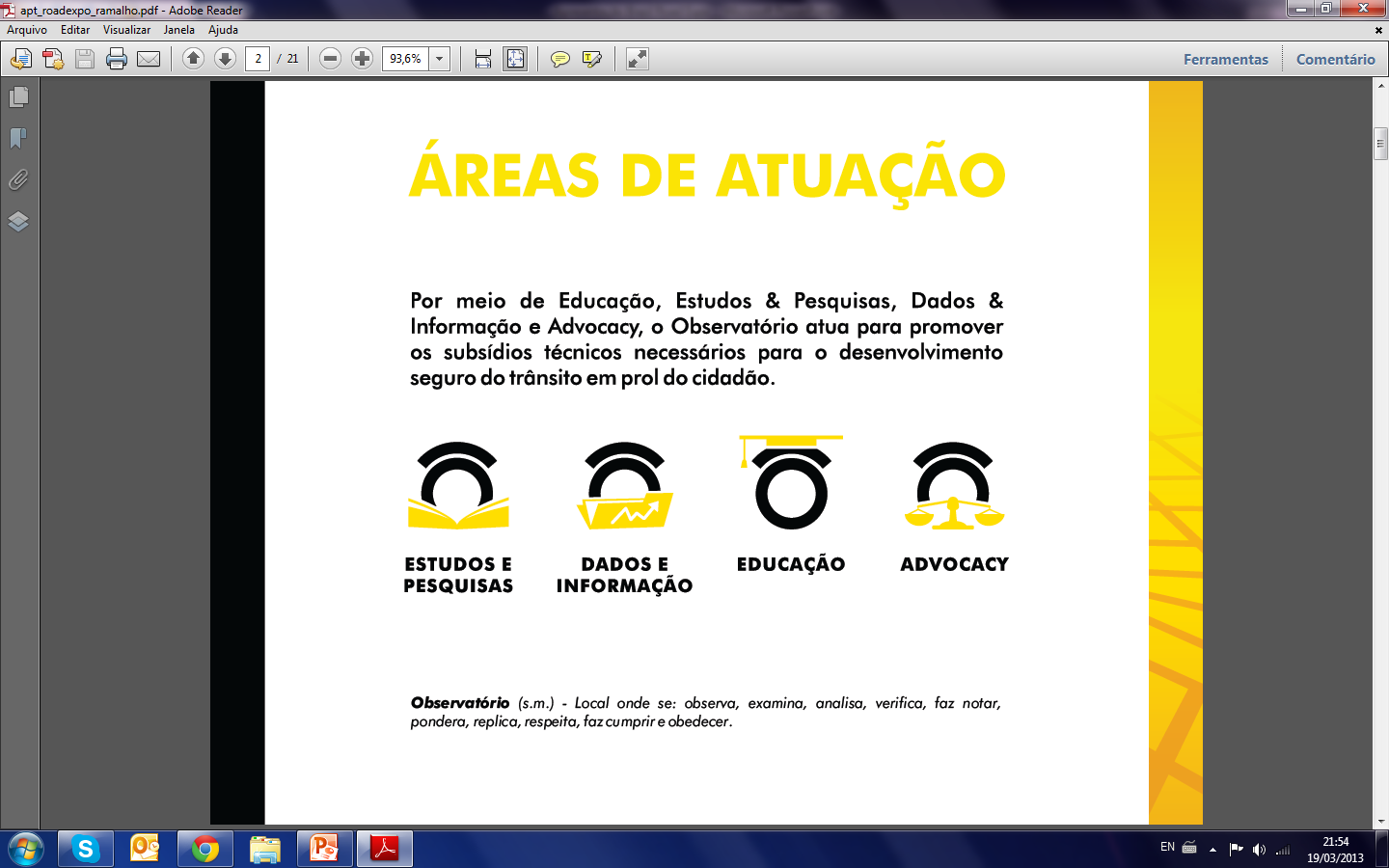 ESTUDO SOBRE SINALIZAÇÃO DE TRÂNSITO
Refletividade Noturna e Com Chuva
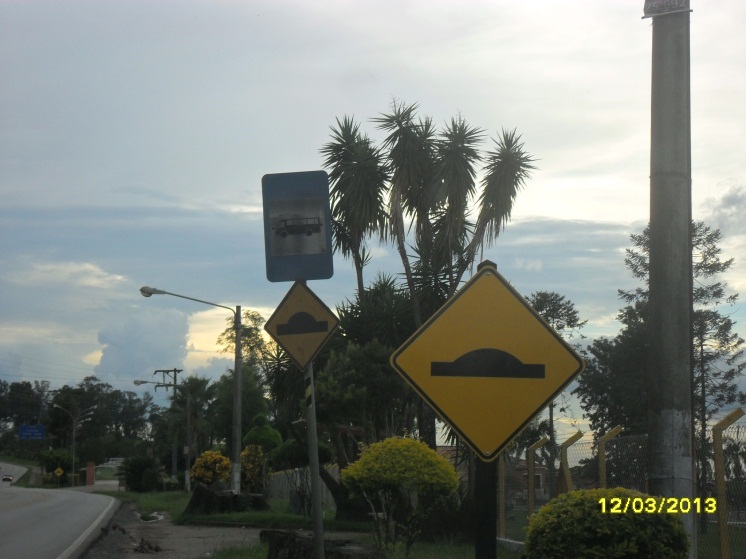 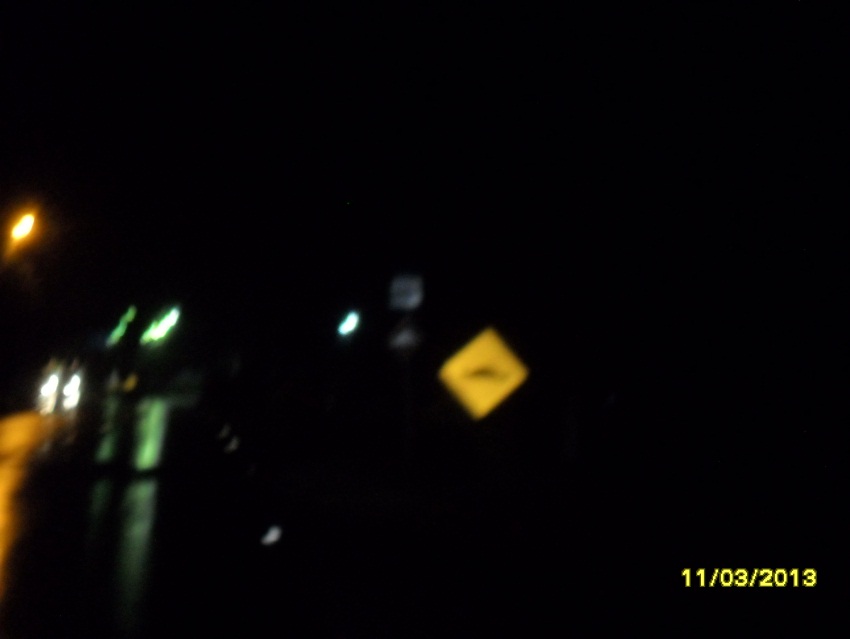 ?
Noturna e com chuva
Diurna e sem chuva
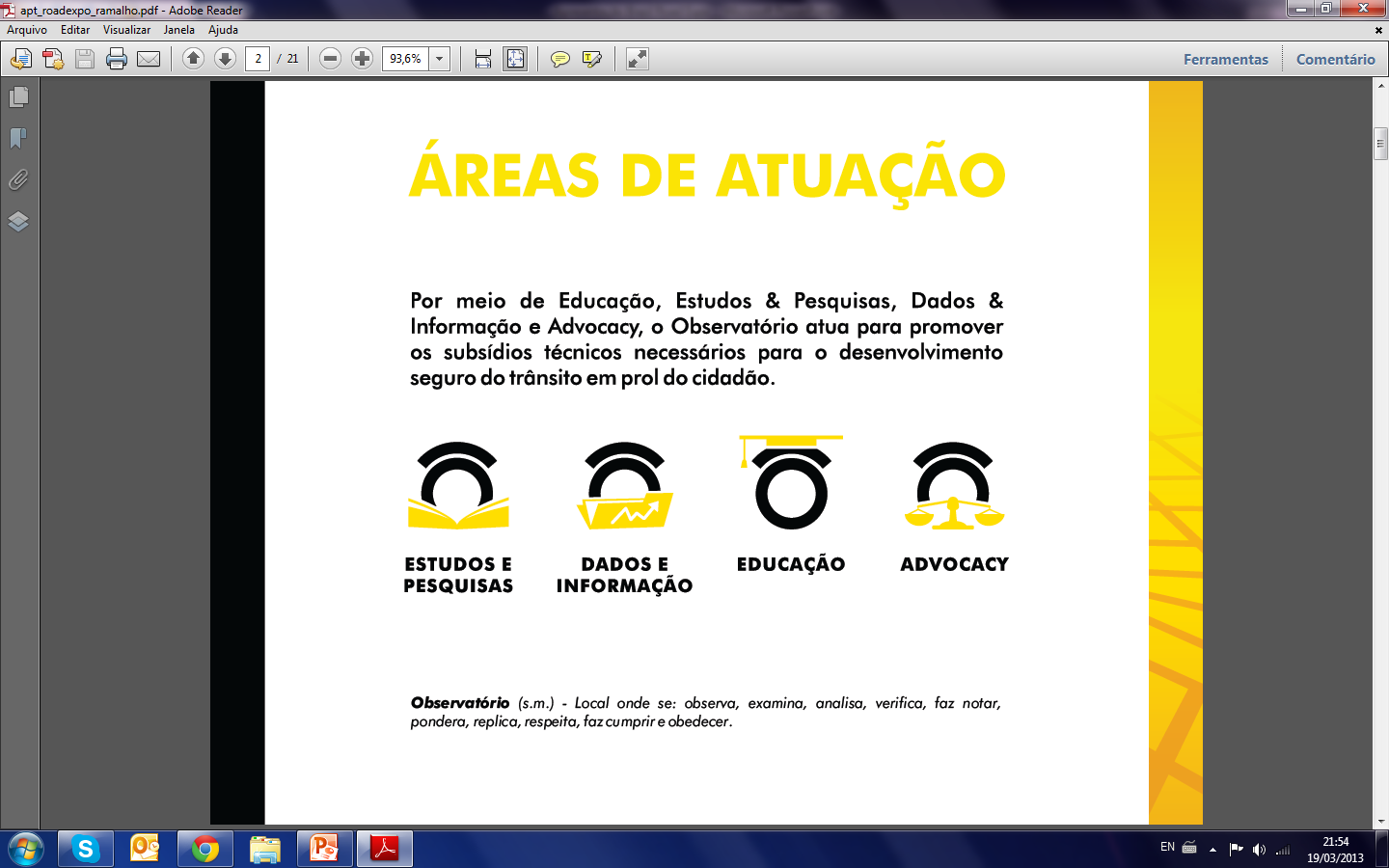 ESTUDO SOBRE SINALIZAÇÃO DE TRÂNSITO
DADOS OBSERVADOS
Sinalização Refletiva Veicular
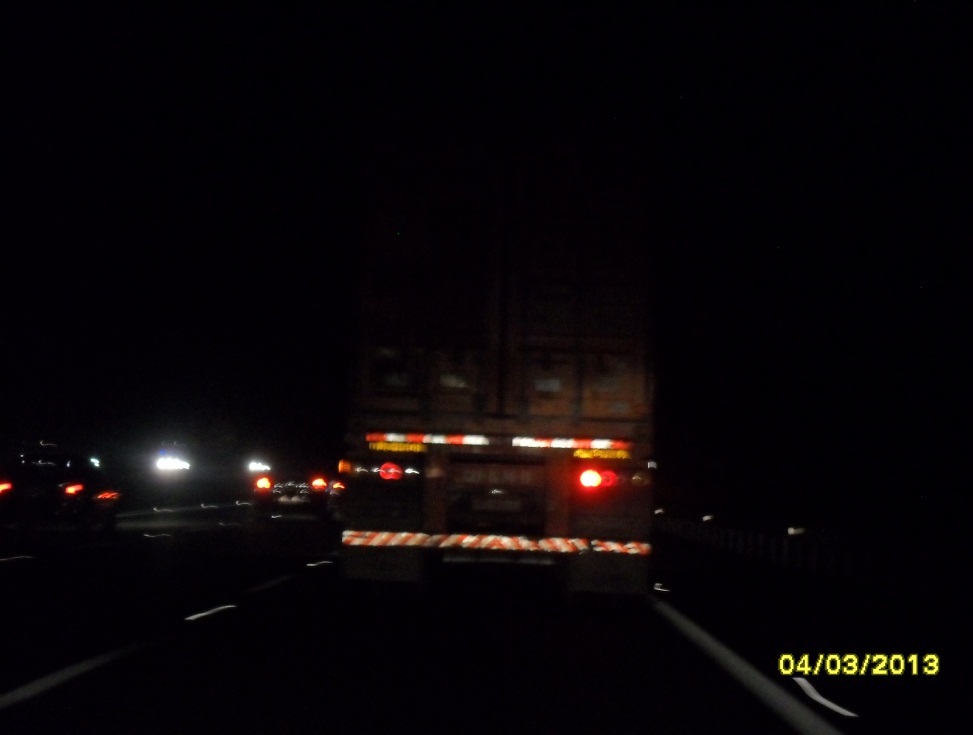 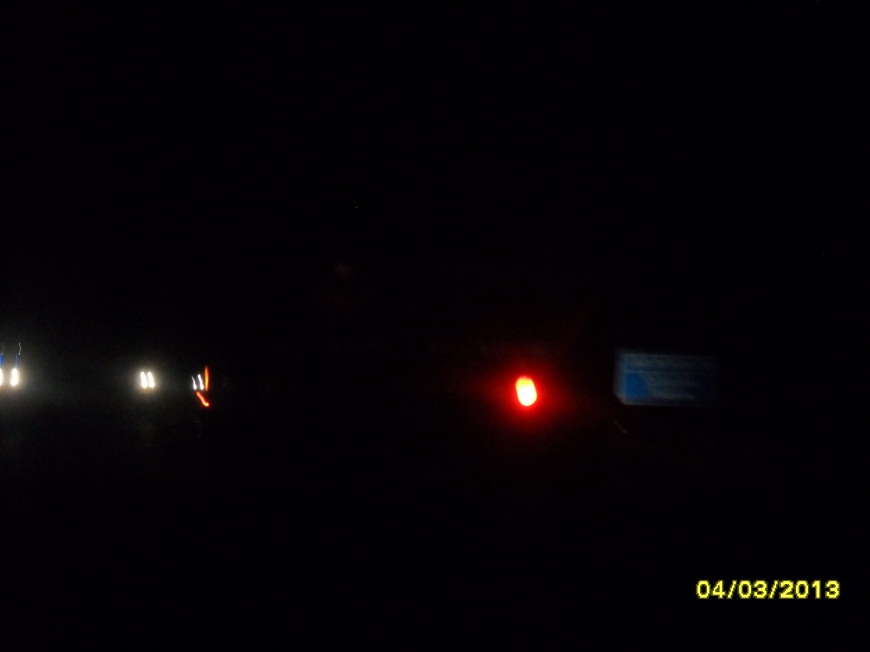 ?
Sem Refletividade
Refletividade
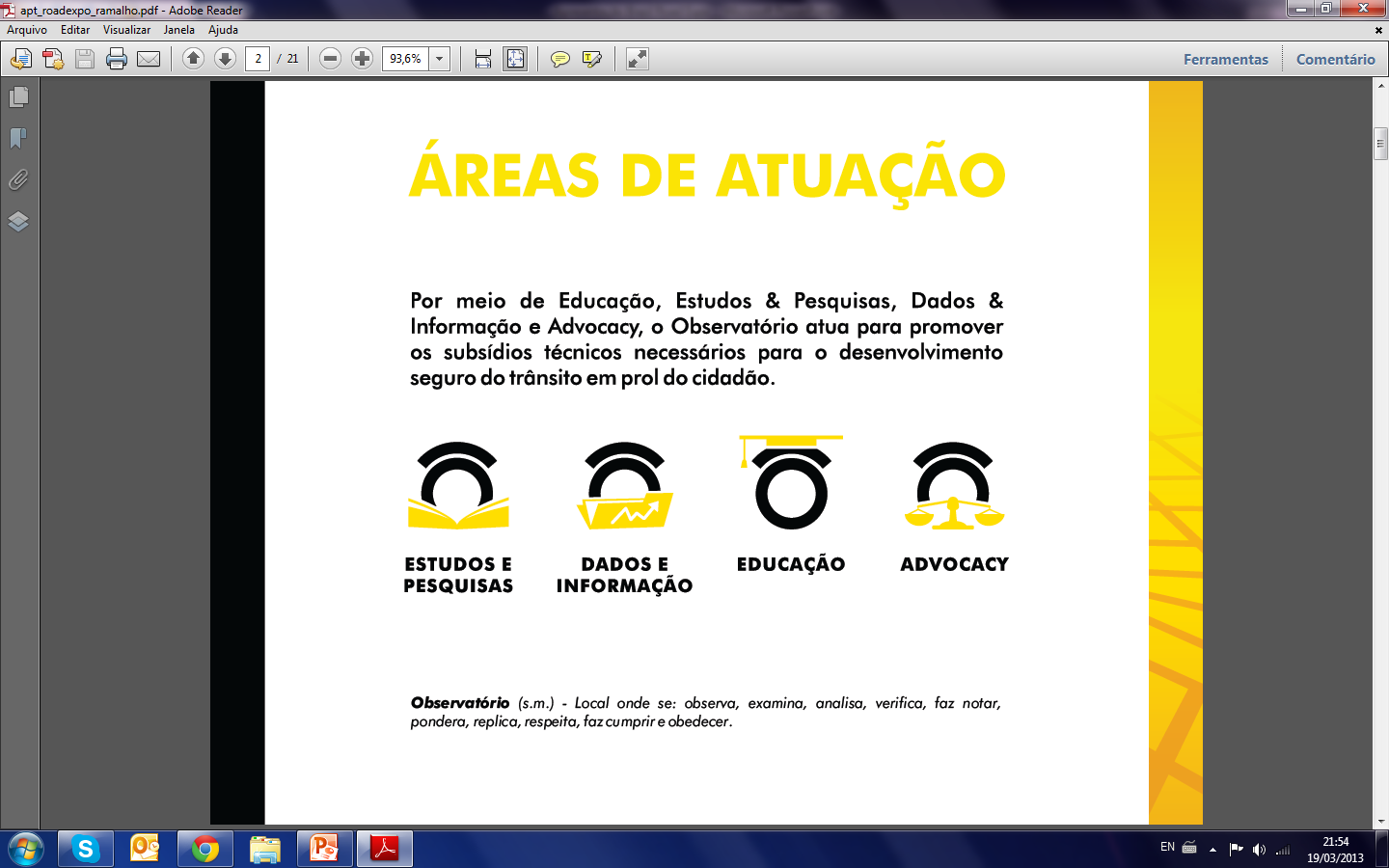 ESTUDO SOBRE SINALIZAÇÃO DE TRÂNSITO
Refletivos em Sinalização de Obras e Outros Dispositivos
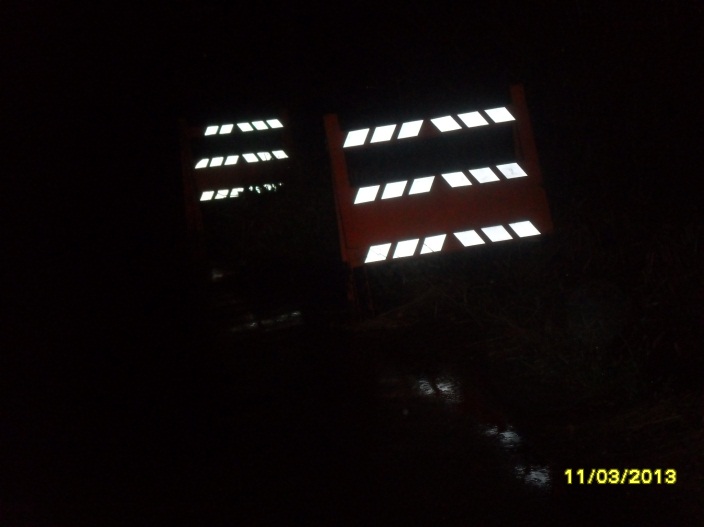 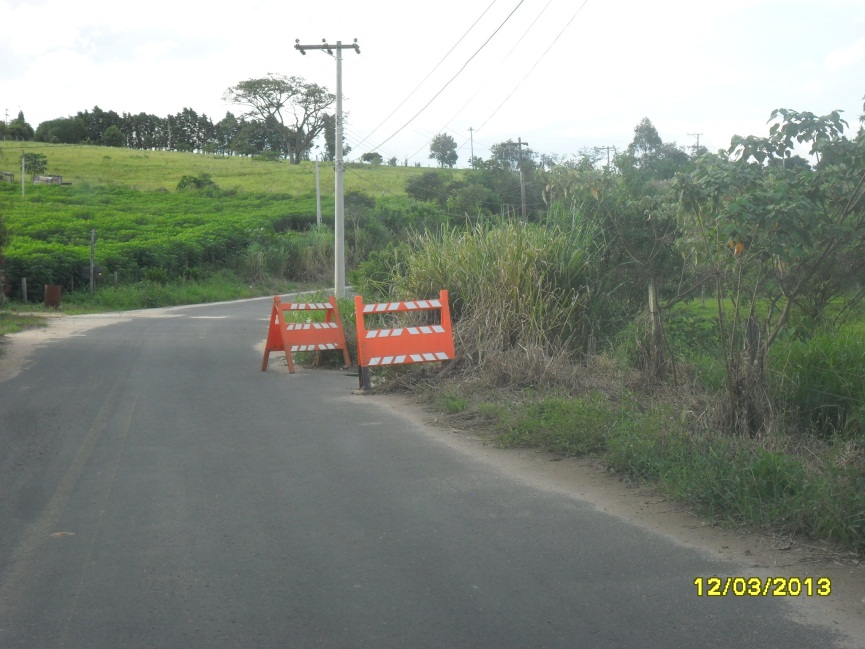 Diurna
Noturna
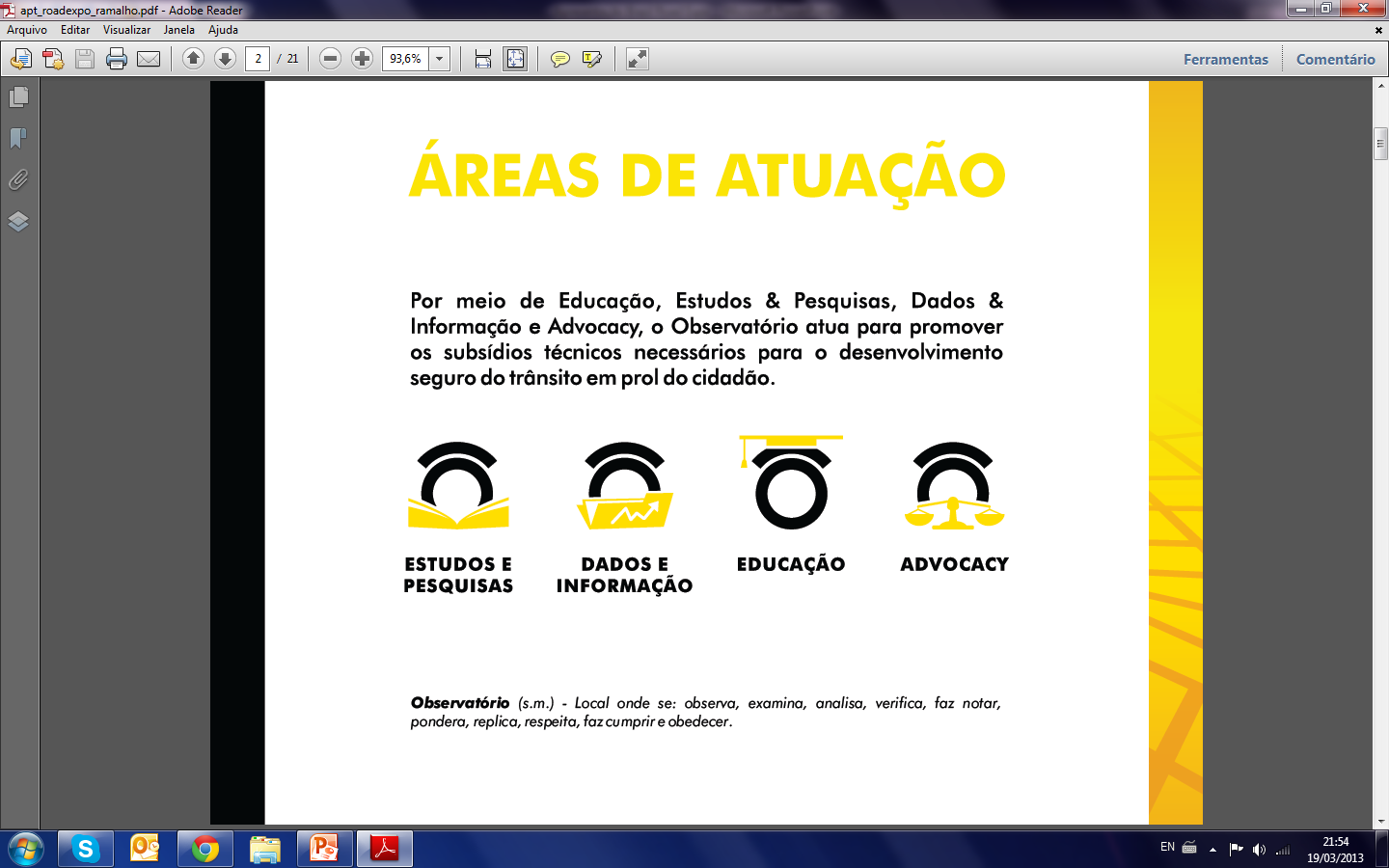 ESTUDO SOBRE SINALIZAÇÃO DE TRÂNSITO
Priorização da sinalização “comercial”
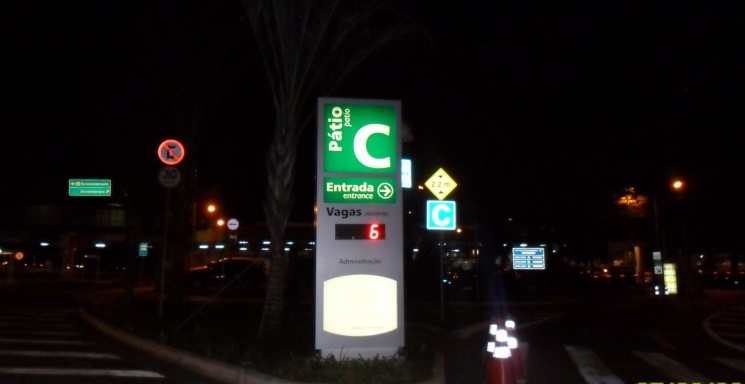 Aeroporto de Viracopos
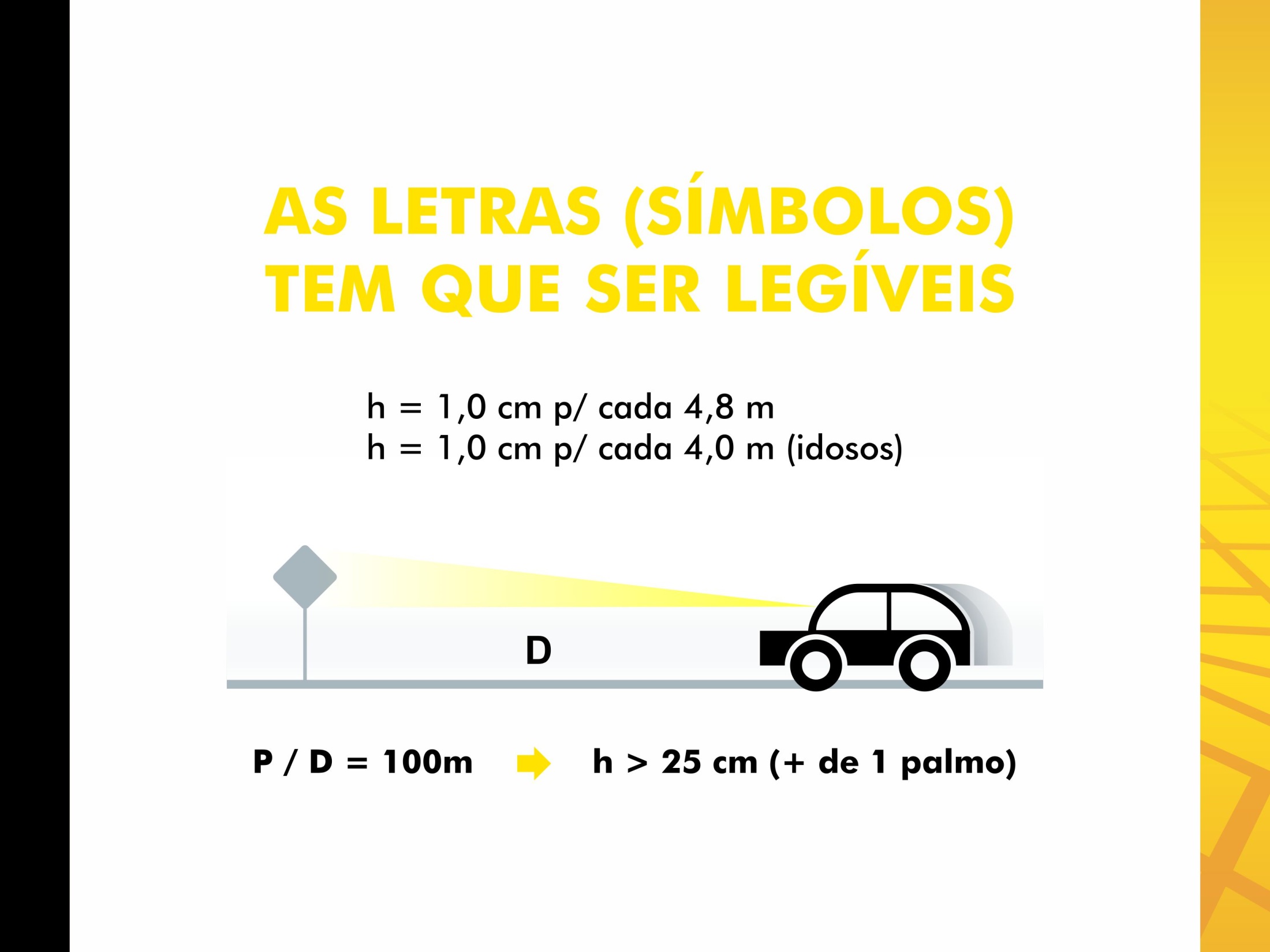 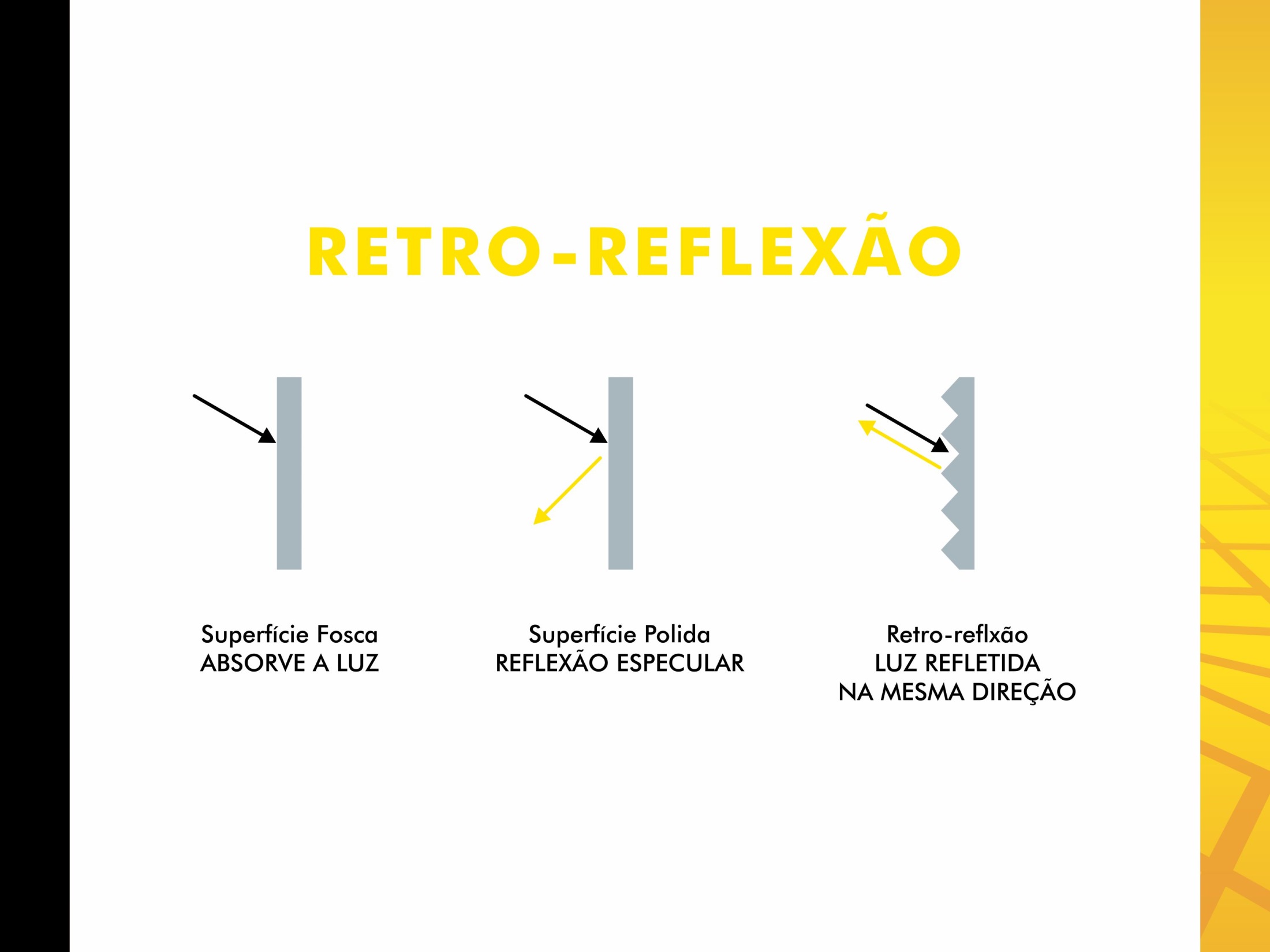 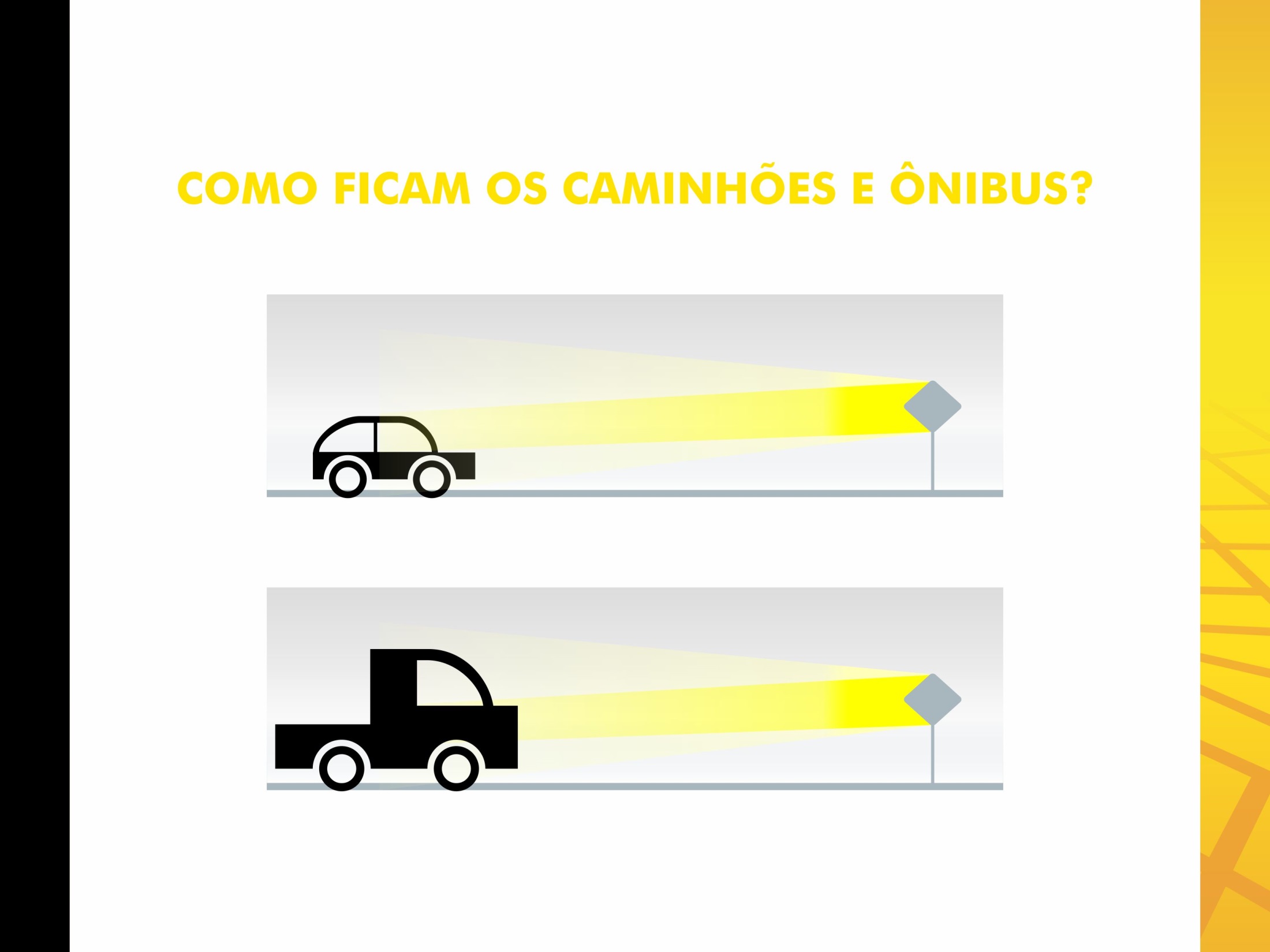 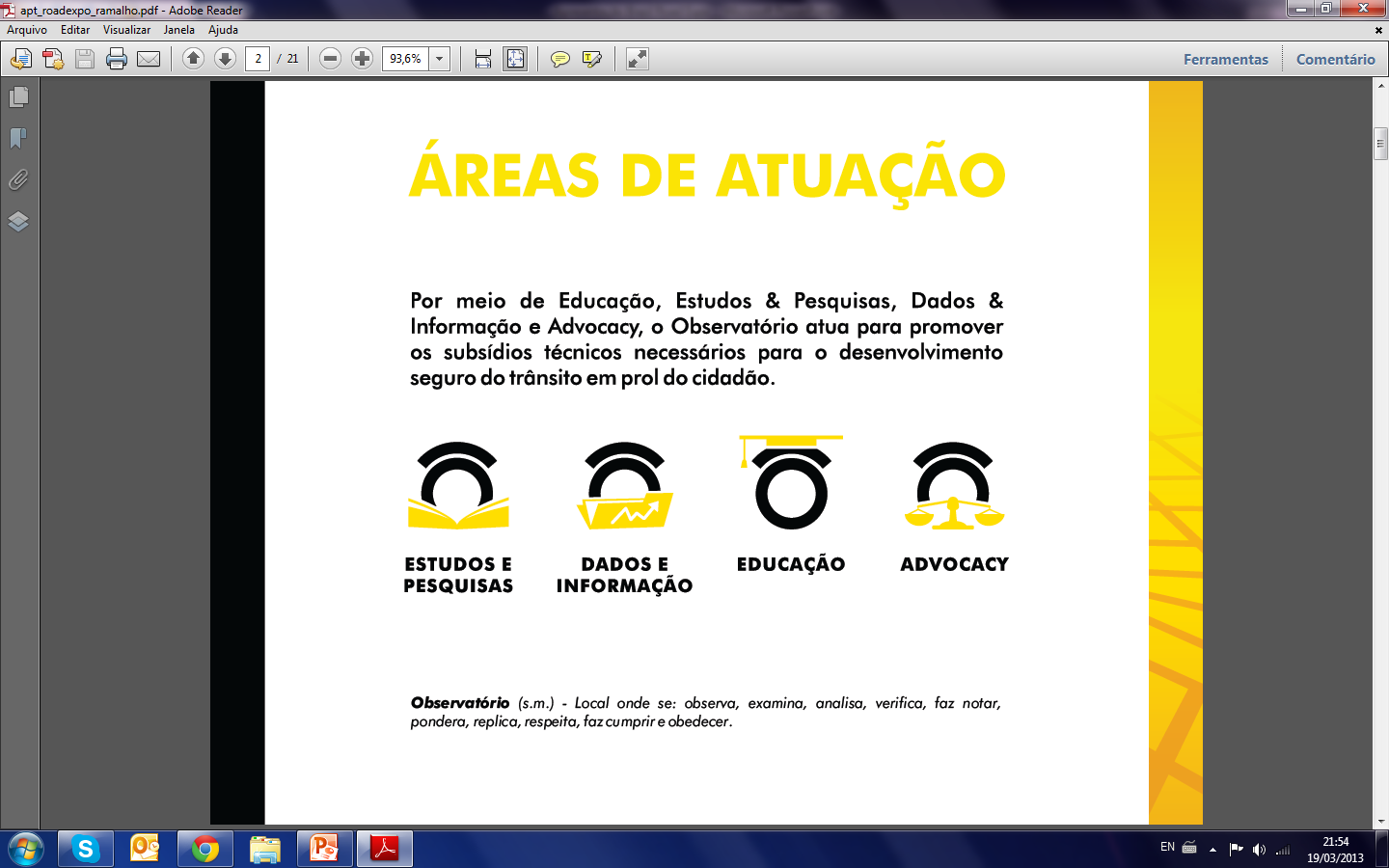 ESPAÇO VIVENCIALBrasil Expo Road 2013
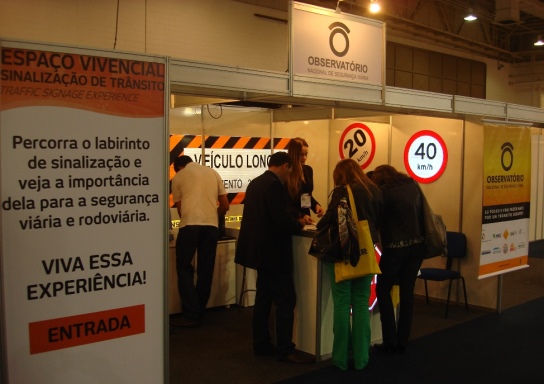 Recepção
Auditório
Labirinto
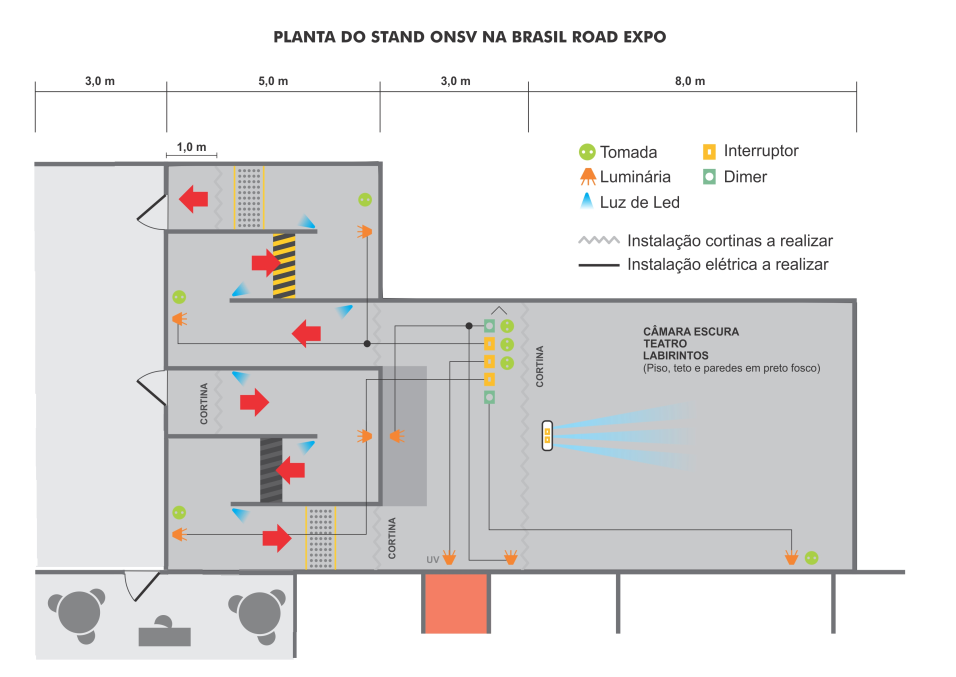 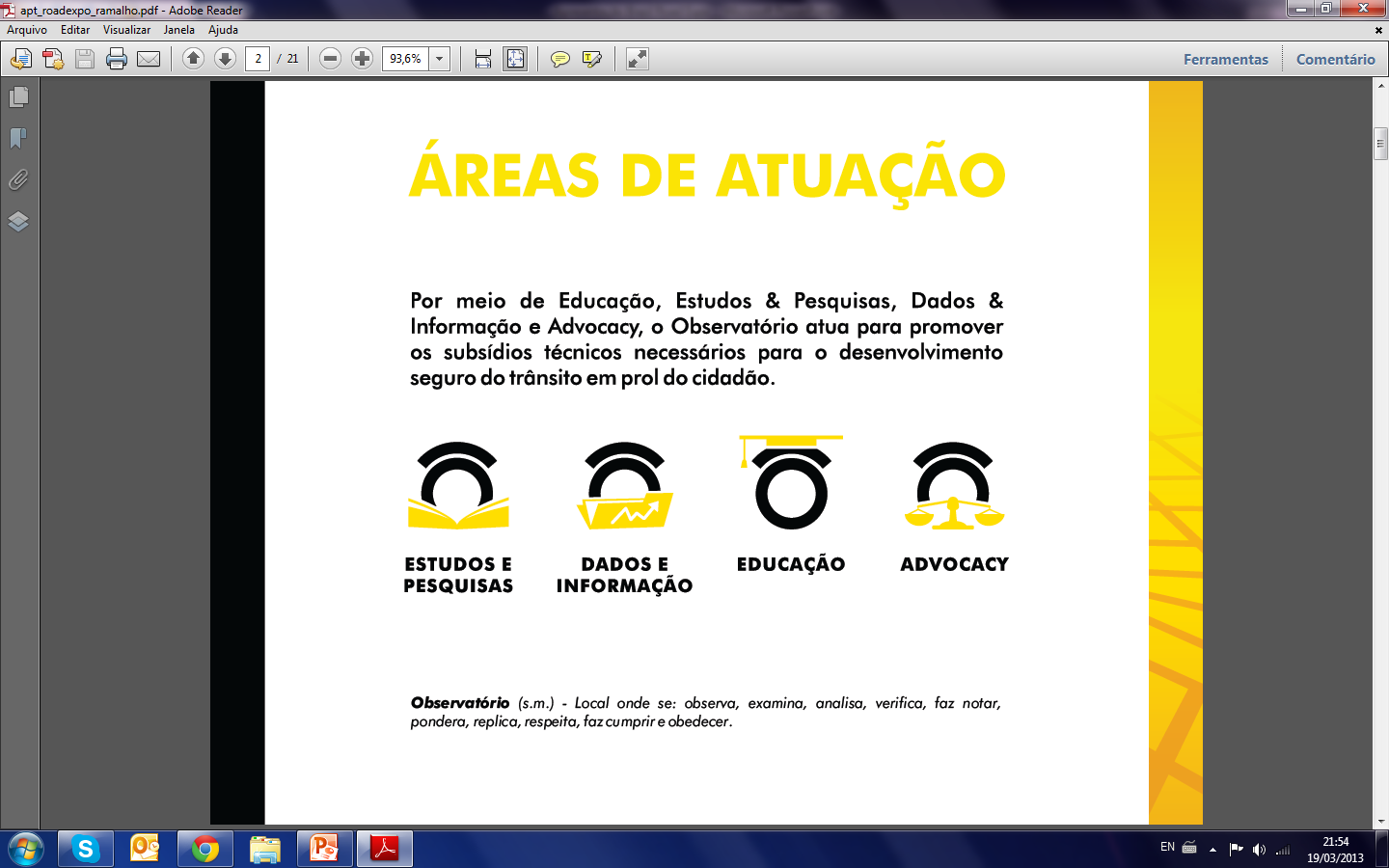 ESPAÇO VIVENCIAL
Abordagem
A importância da sinalização na redução de acidentes
Relação entre a sinalização e o veículo
Refletividade, luz e tempo de reação do condutor
Acuracidade da sinalização
Retro reflexão e interpretação da sinalização
Ângulos de visualização da sinalização
ESPAÇO VIVENCIAL
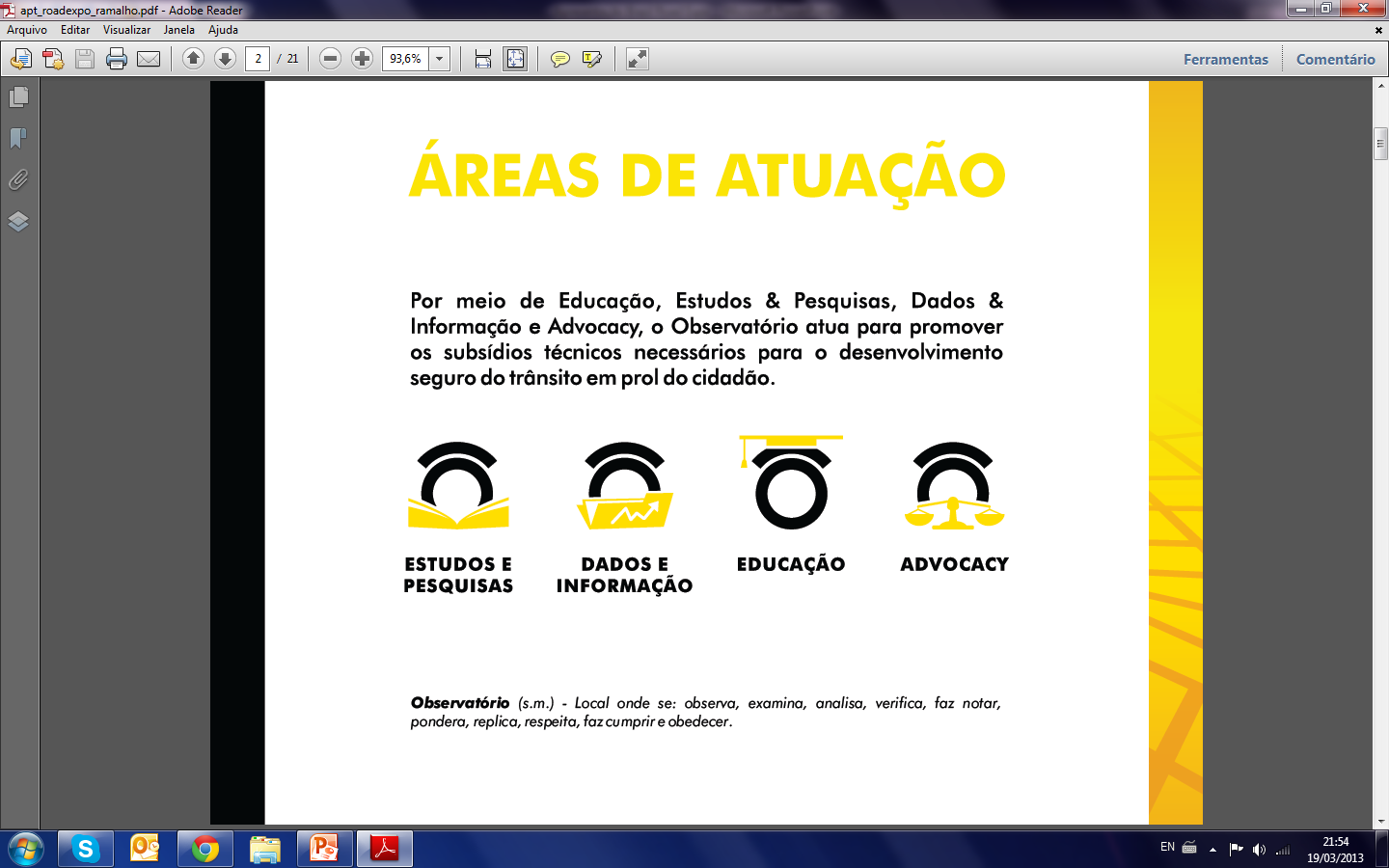 A partir da experiência realizada, o nível de importância que você dá à qualidade da sinalizaçãode trânsito aumentou ?
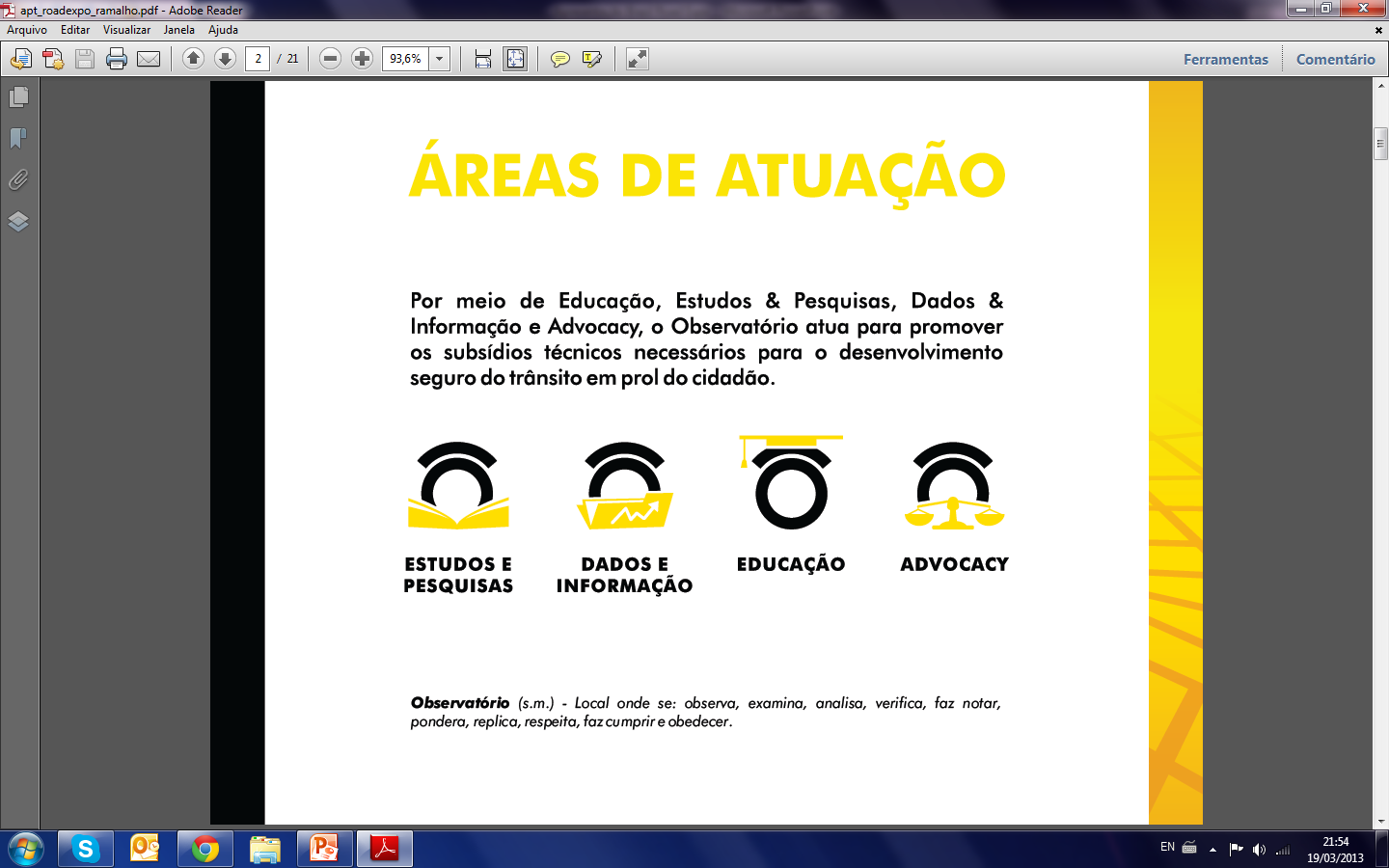 ESPAÇO VIVENCIAL
Usando sua experiência própria e as informações    recebidas, você acredita que uma sinalização viária de qualidade reduza o índice de incidentes/acidentes de trânsito?
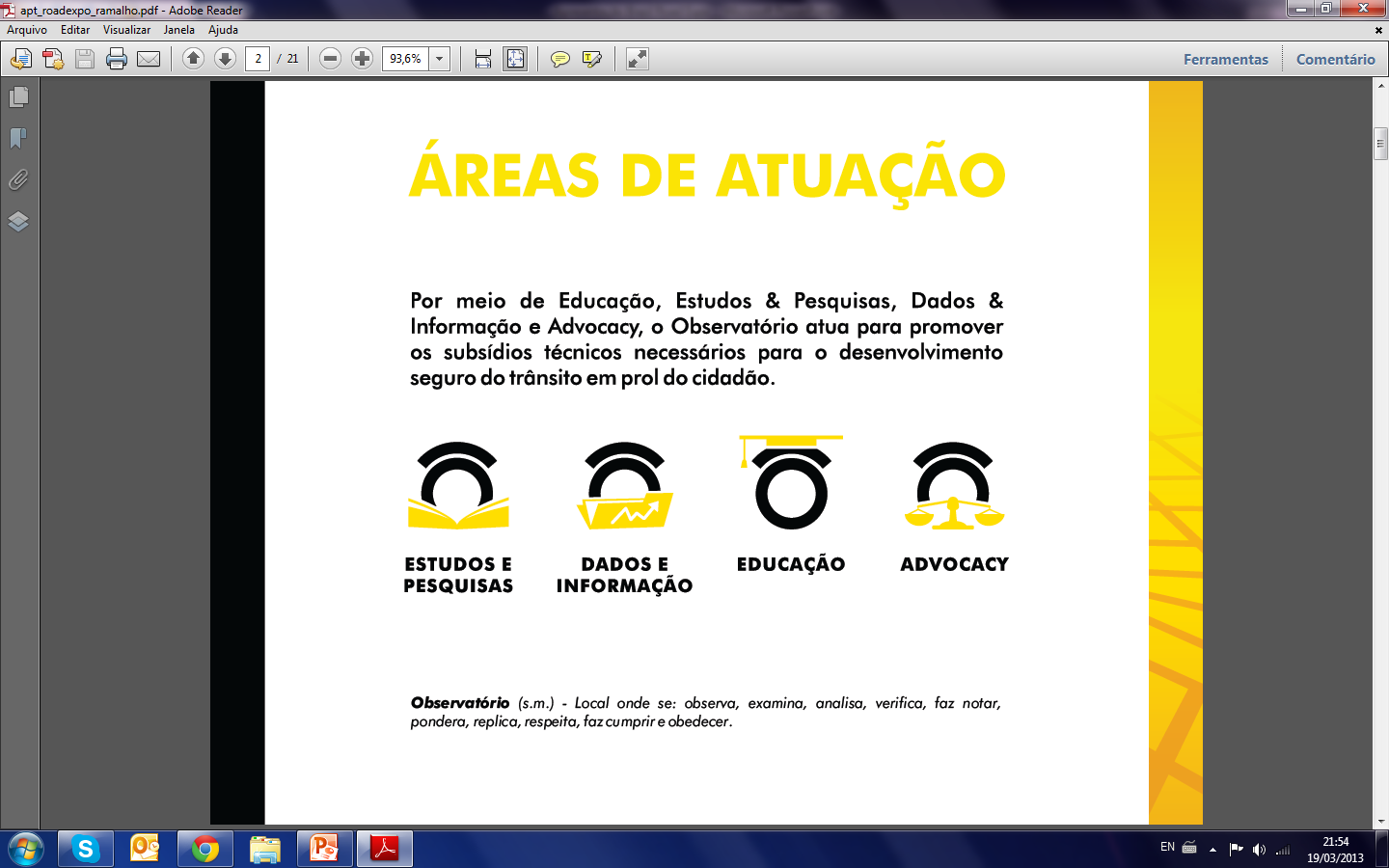 ESTUDO SOBRE SINALIZAÇÃO DE TRÂNSITO - RESULTADOS
Dificuldade e impossibilidade de interpretação das placas

Maioria das placas urbanas não refletivas

Ausência de rastreabilidade da sinalização

Controle de qualidade deficiente
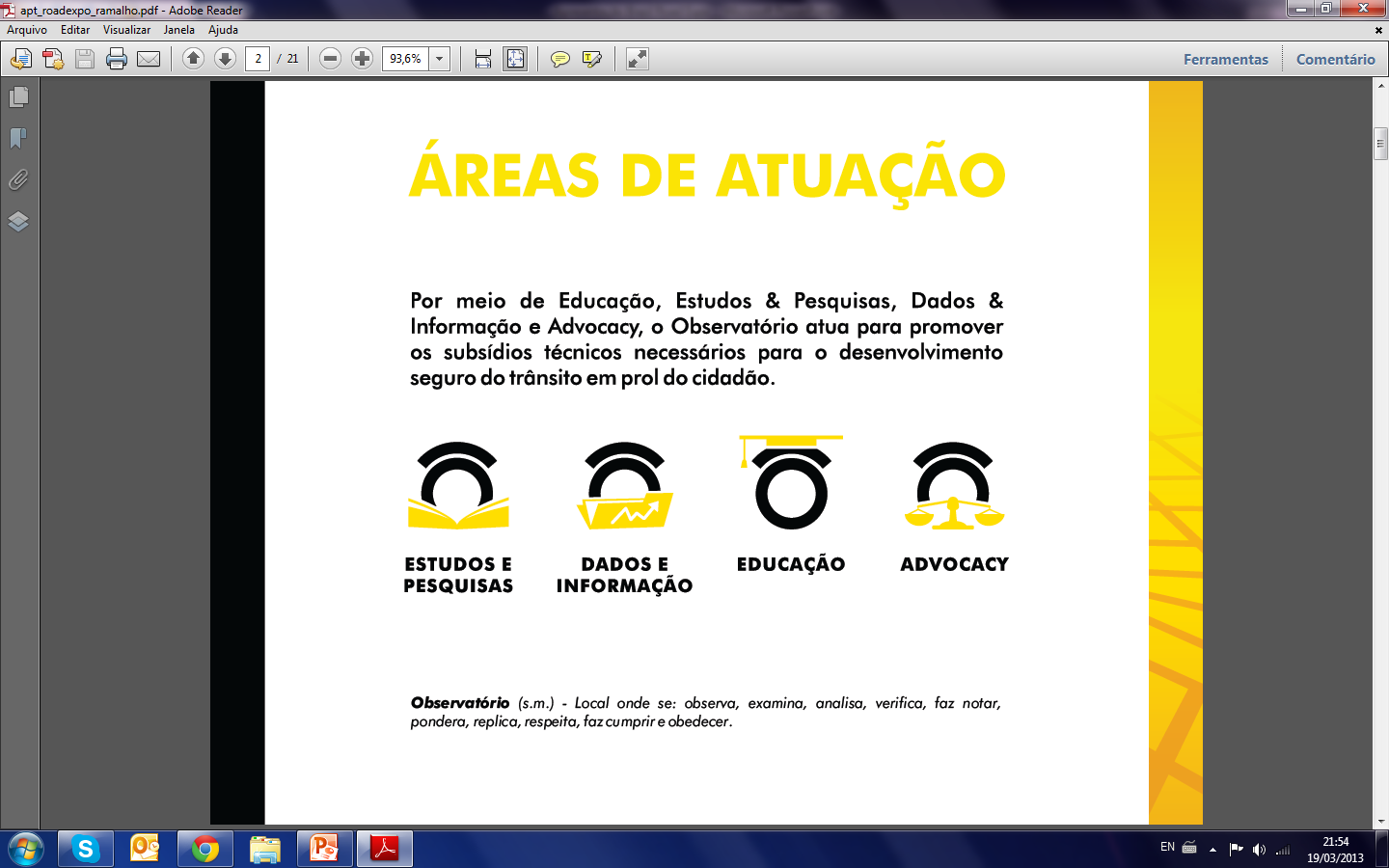 ESTUDO SOBRE SINALIZAÇÃO DE TRÂNSITO - CONCLUSÕES
Somente as películas com alto grau de refletividade e as sinalizações iluminadas podem garantir a acuidade visual e oferecer informações que permitam aos usuários das vias adotarem comportamentos adequados, de modo a aumentar a segurança.

A refletividade da sinalização é fundamental para a condução segura nas diversas situações de iluminação e intemperismos. 

Necessária uma revisão nas regulamentações dando garantia a qualidade na visualização da sinalização de trânsito.

Regulamentar de forma clara a produção de sinalização com especificações técnicas de acordo com a exposição dos usuários a riscos de incidentes de trânsito podendo causar mortes, sequelas permanentes e feridos.
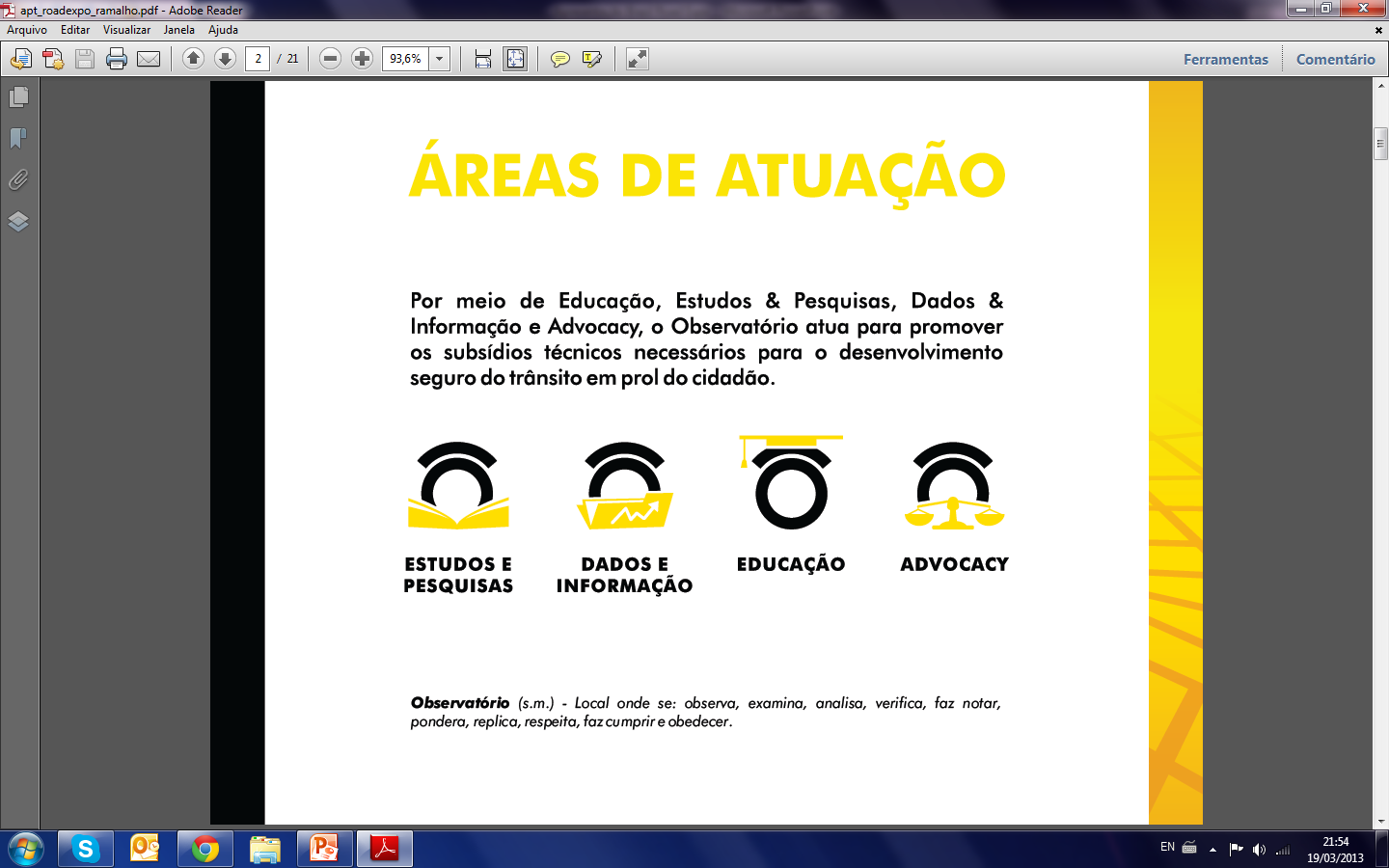 RECOMENDAÇÕES TÉCNICAS
Obrigatoriedade de rastreabilidade, para acompanhamento do padrão de qualidade e vida útil da sinalização
Revisão do manual de sinalização estabelecendo a obrigatoriedade da utilização de placas refletivas para os casos:
Vias rurais
Vias urbanas (trans. rápido, arteriais e coletoras)
Placas R-1, R-2 e regulamentações de circulação relevantes
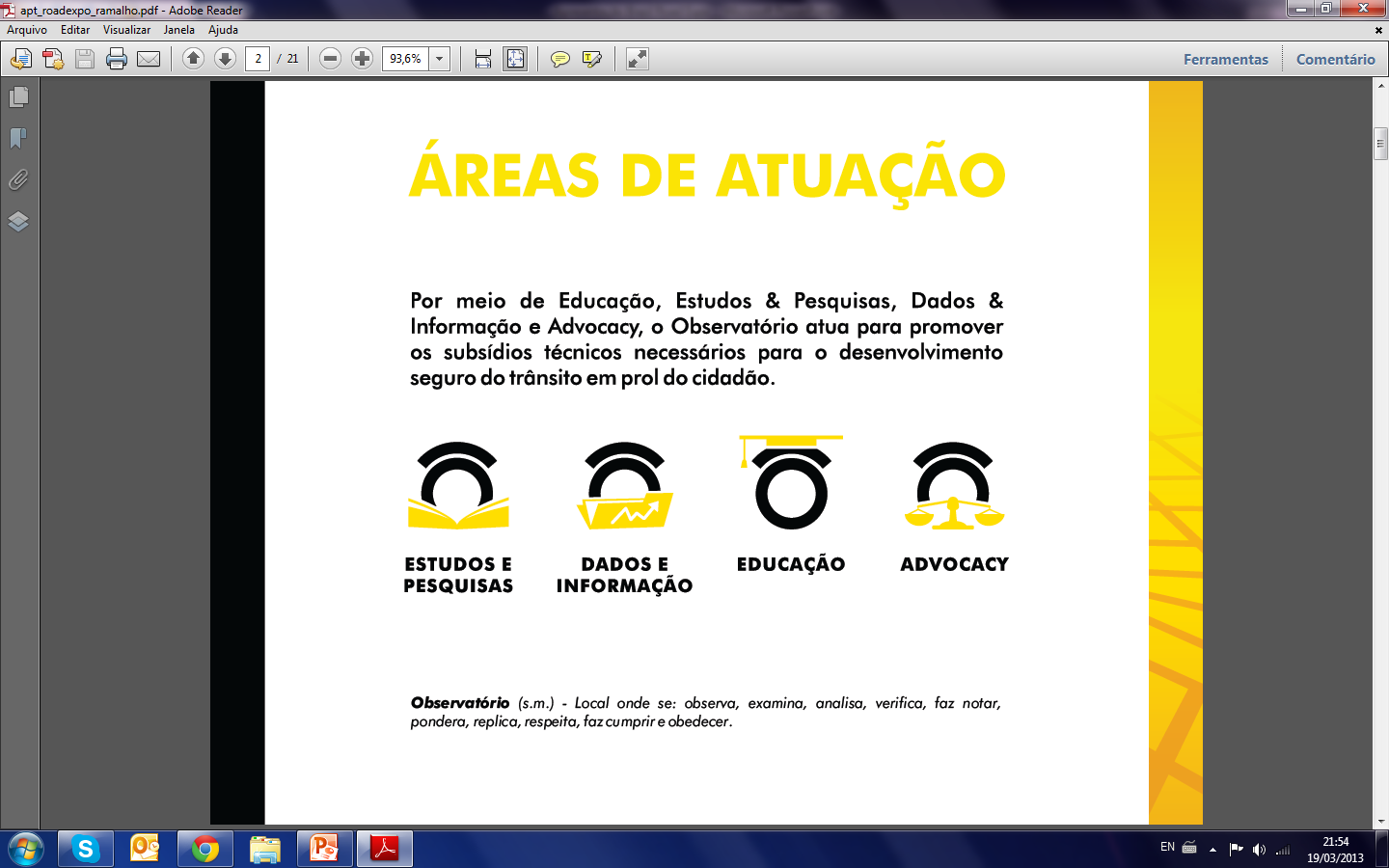 RECOMENDAÇÕES TÉCNICAS
Estabelecer a obrigatoriedade de ensaios de controle de qualidade para o fornecimento de películas refletivas
Estabelecer uma metodologia de auditoria da sinalização implantada
Estabelecer um plano de padronização e substituição da sinalização irregular implantada
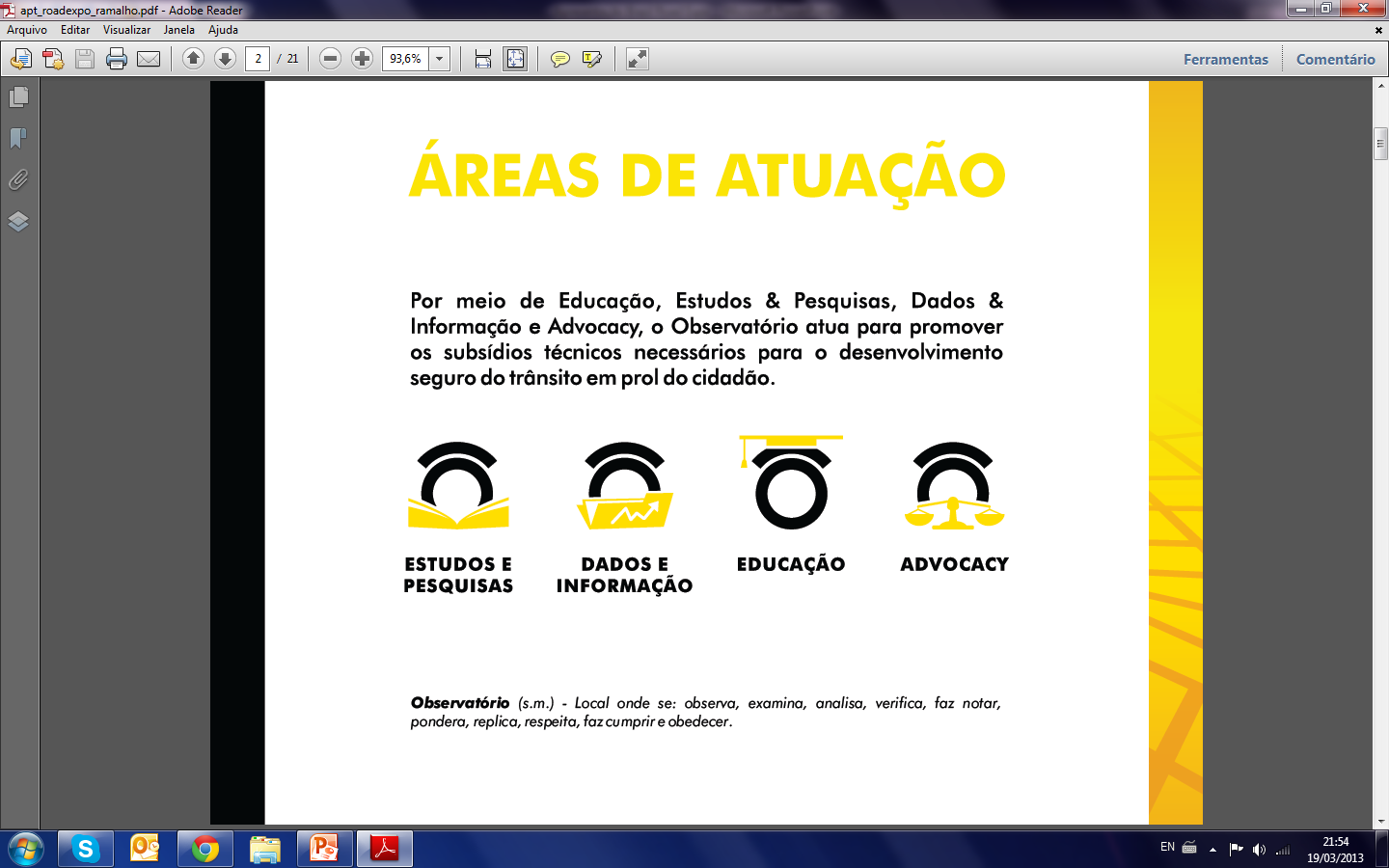 RECOMENDAÇÕES INSTITUCIONAIS
Estabelecer uma política agressiva de municipalização do trânsito nas cidades

Estabelecer uma política de incentivo fiscal/subsídio para aquisição de materias de sinalização viária de qualidade (FUNSET)

Fomentar o fortalecimento da rede de Observatórios Municipais para agirem como “olhos” da sociedade
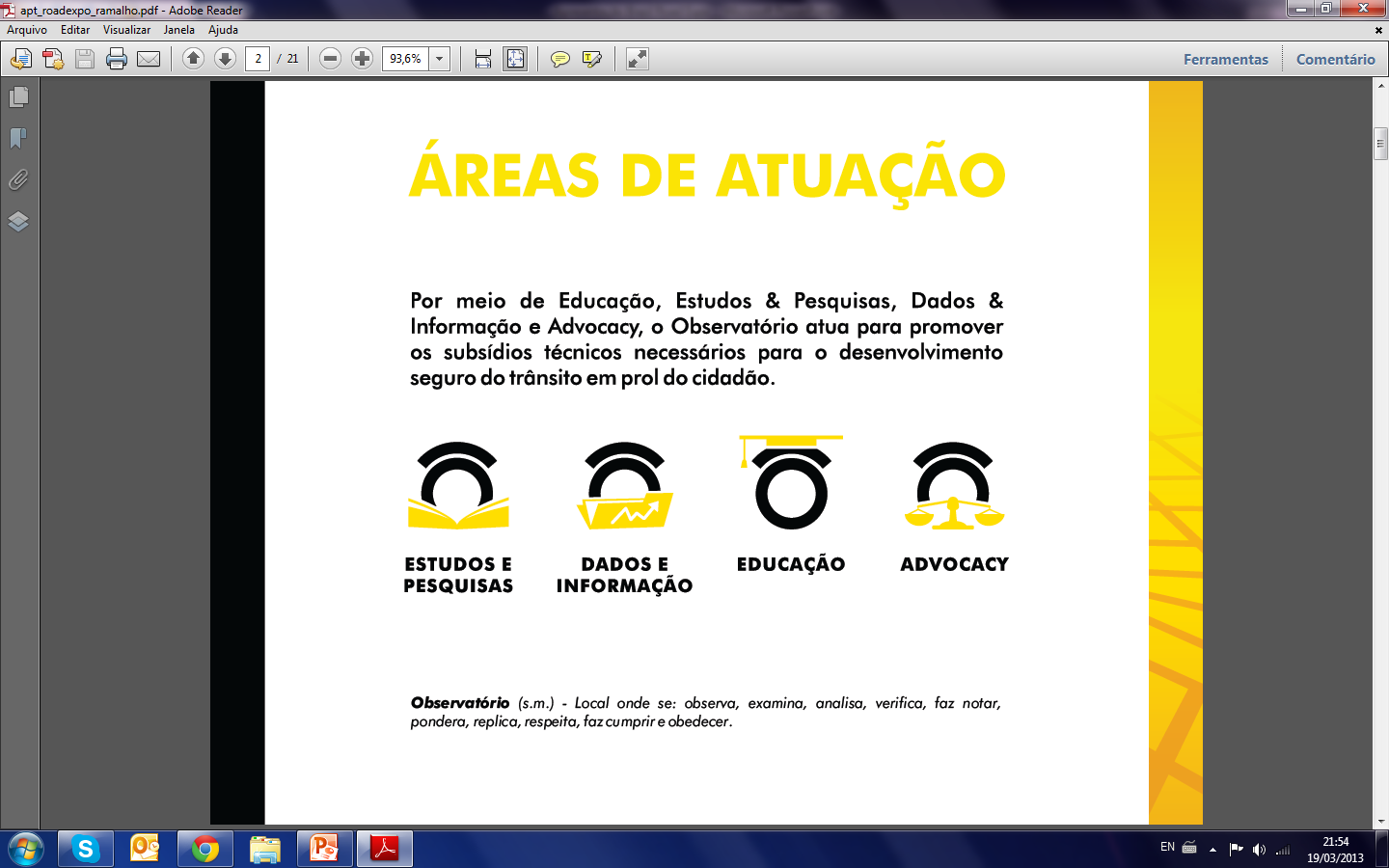 REPERCUSSÃO
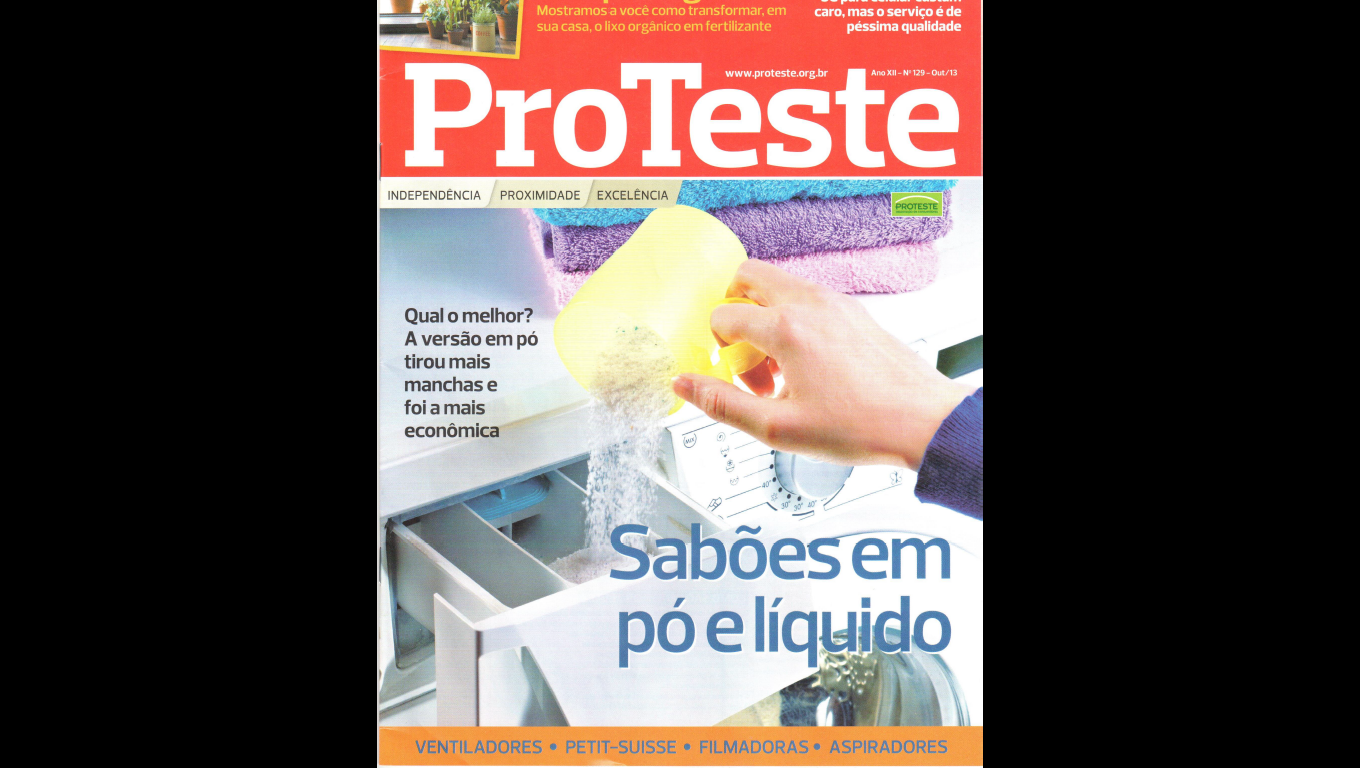 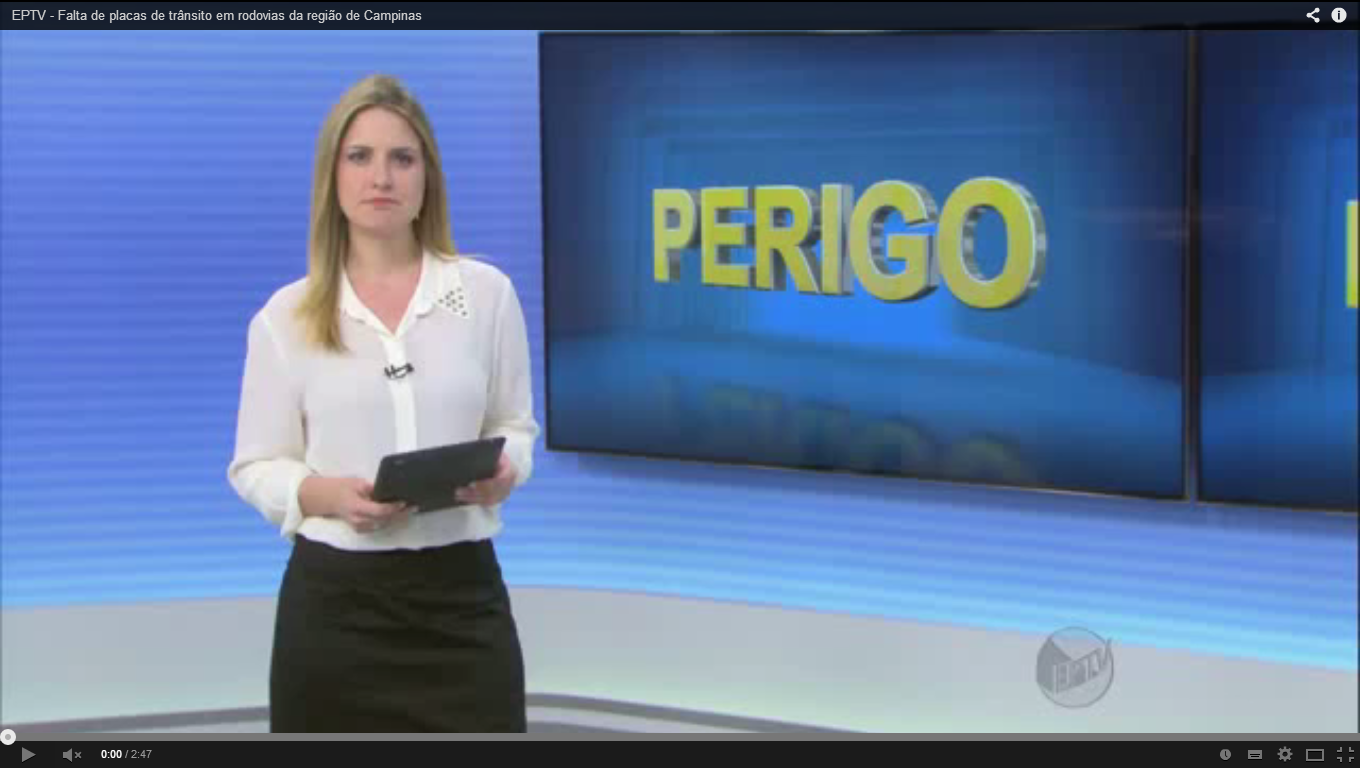 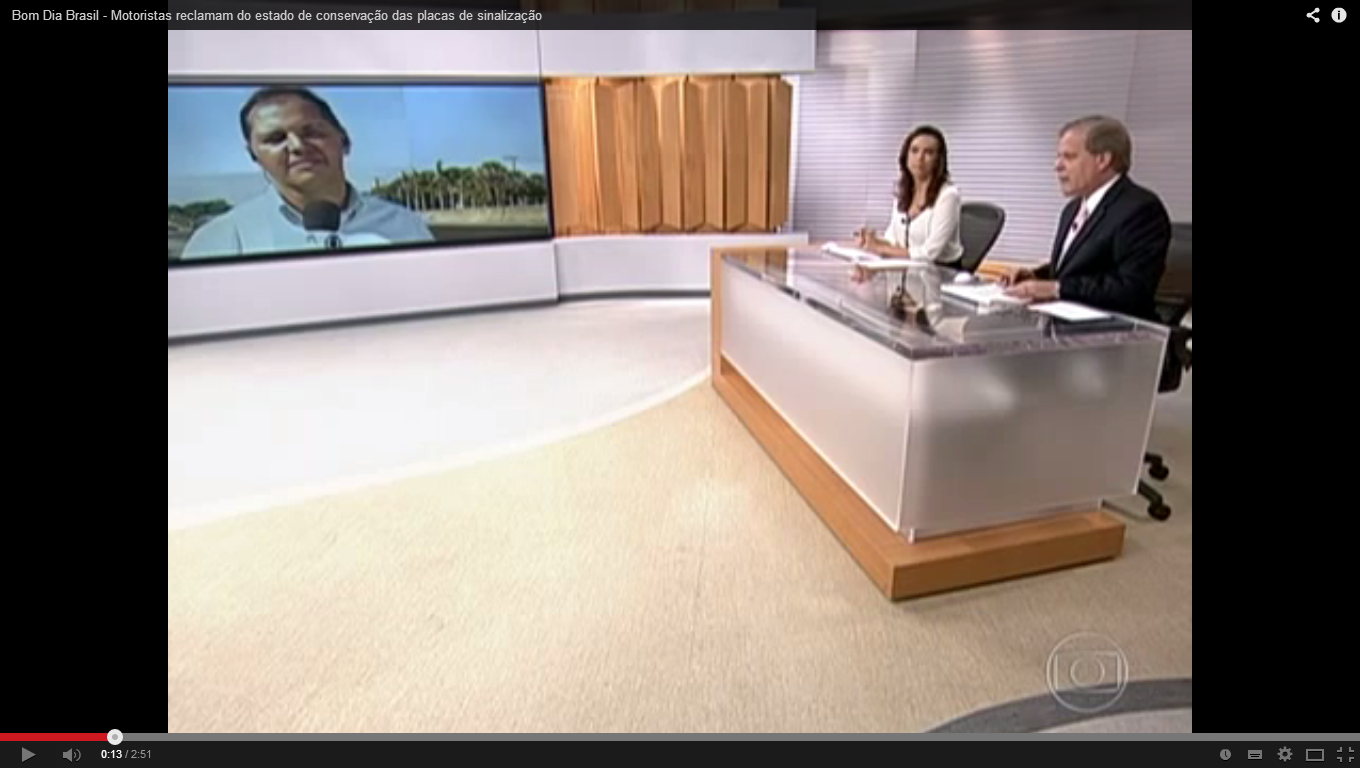 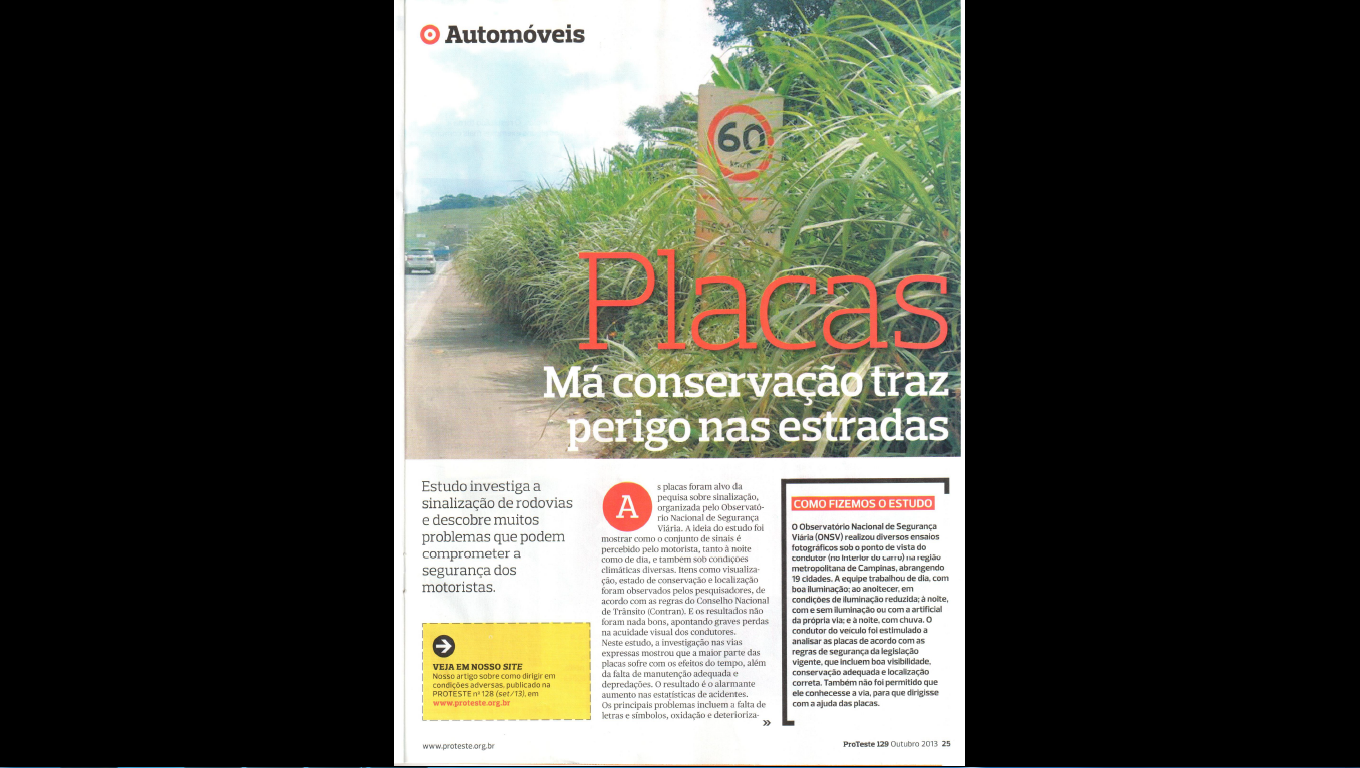 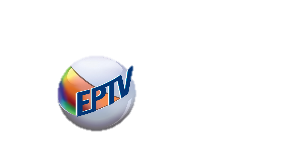 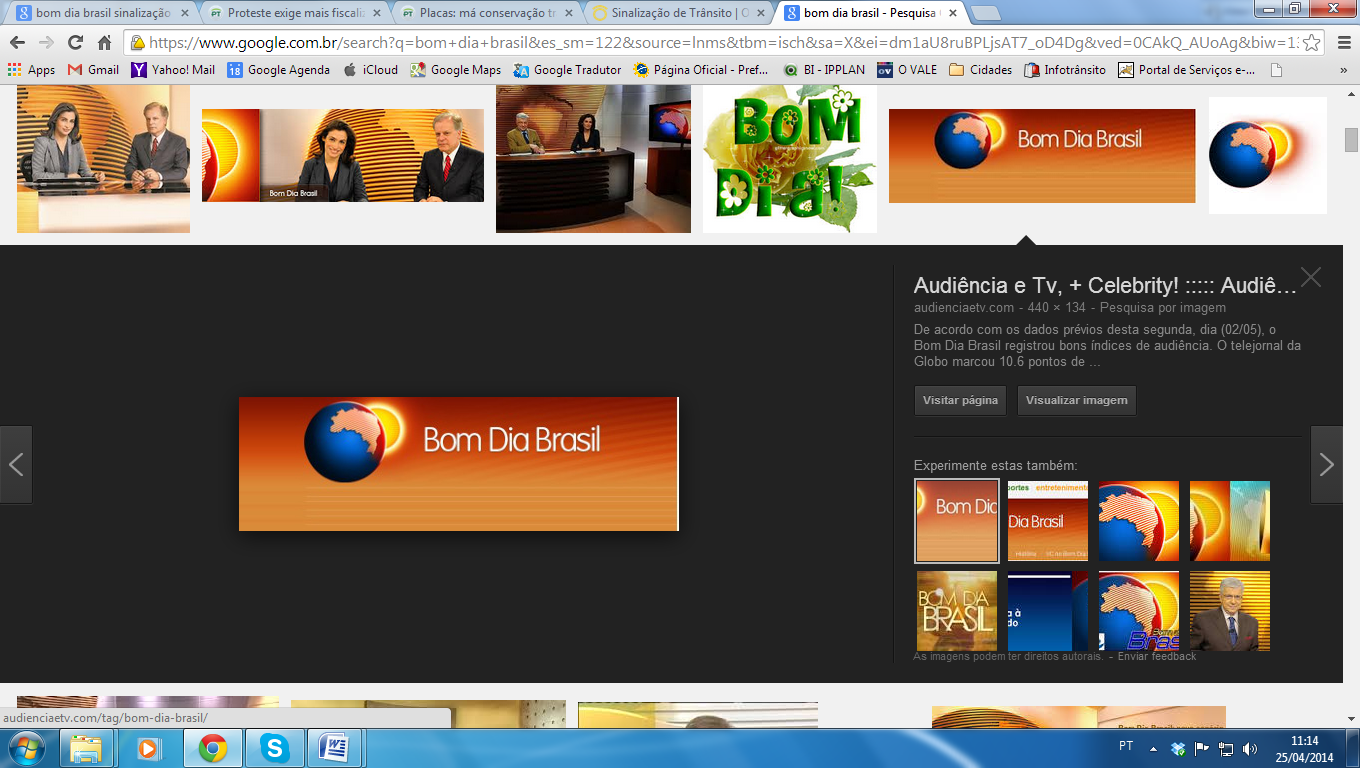 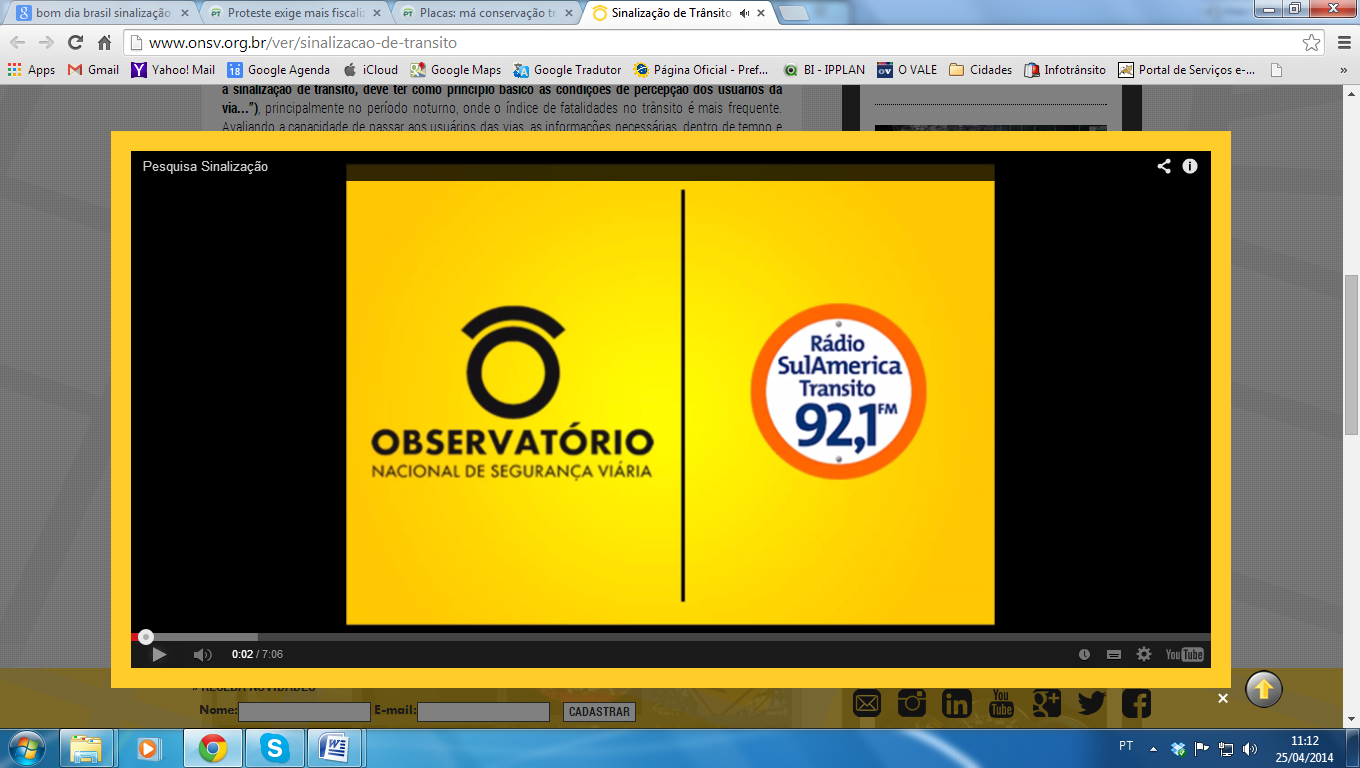 Audiência Pública
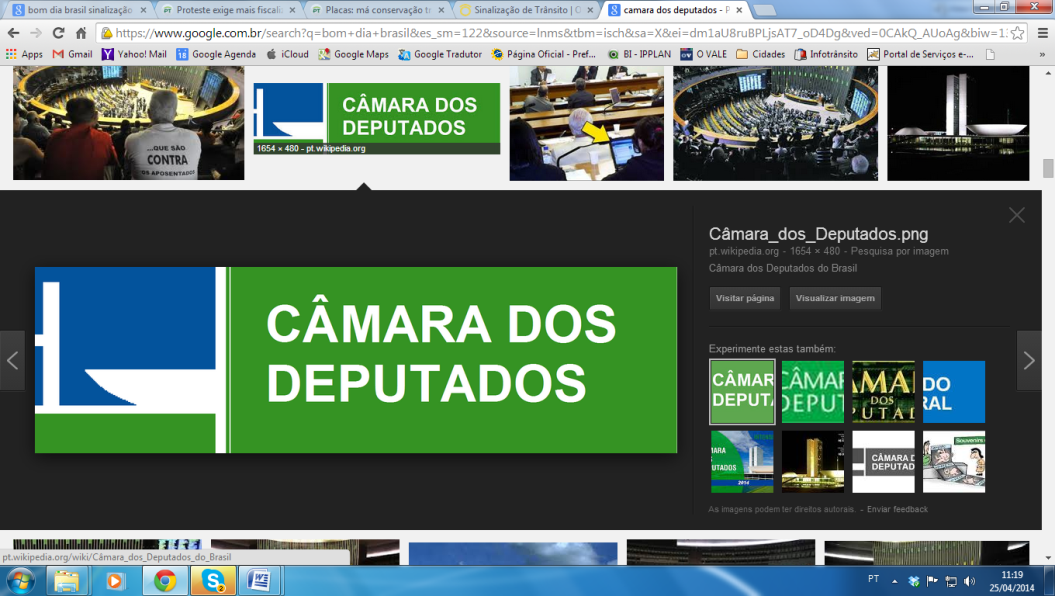 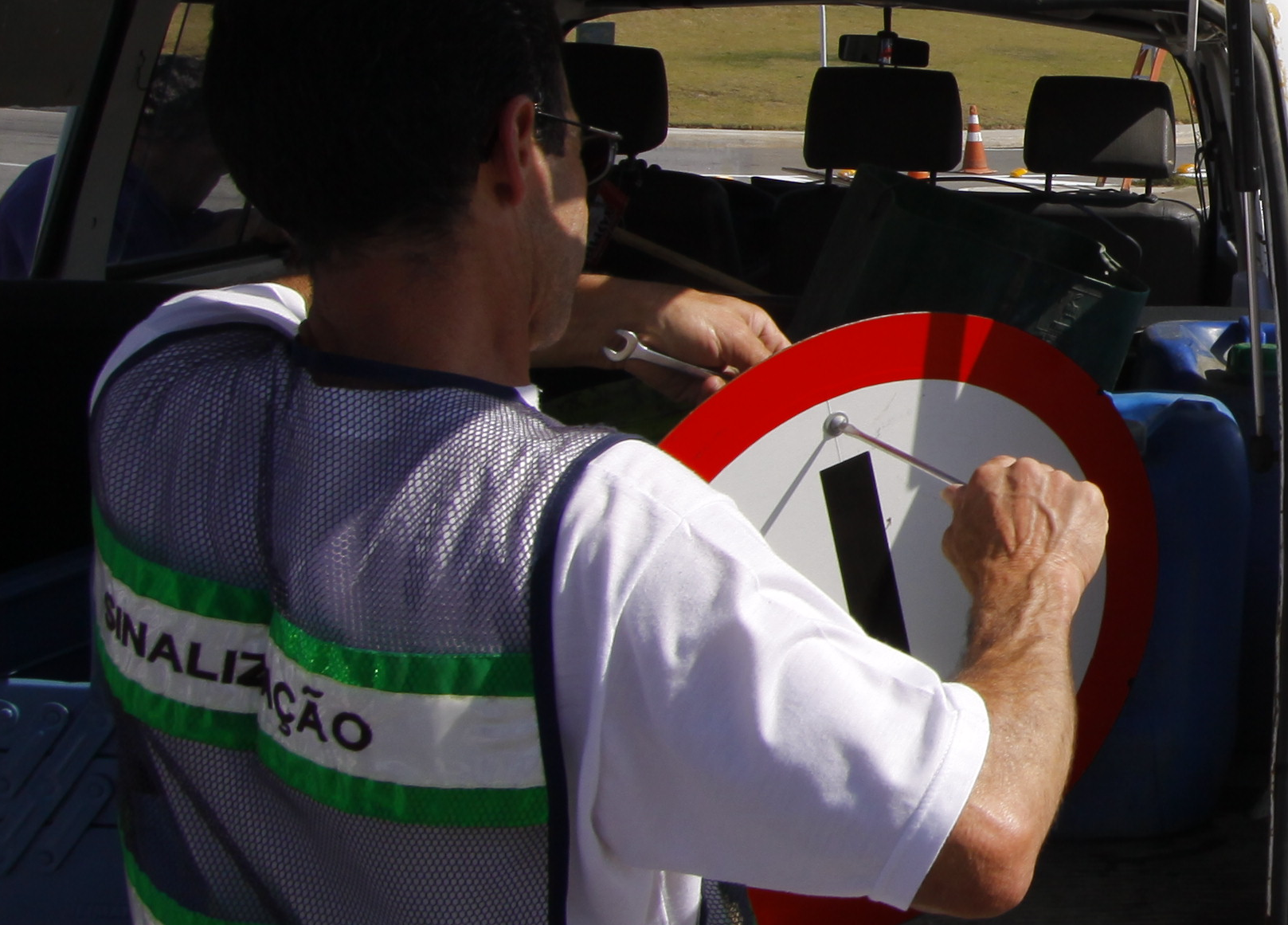 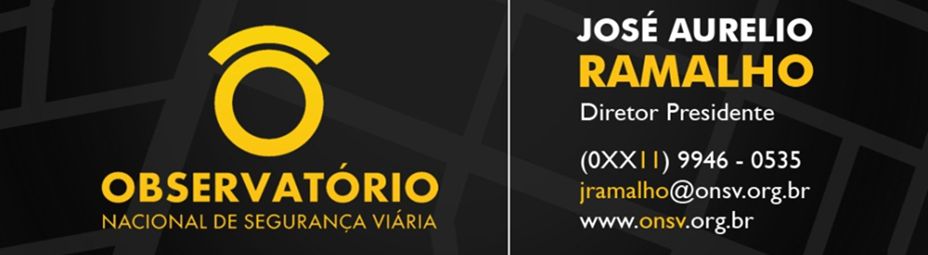 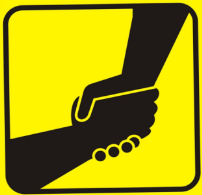 OBRIGADO!